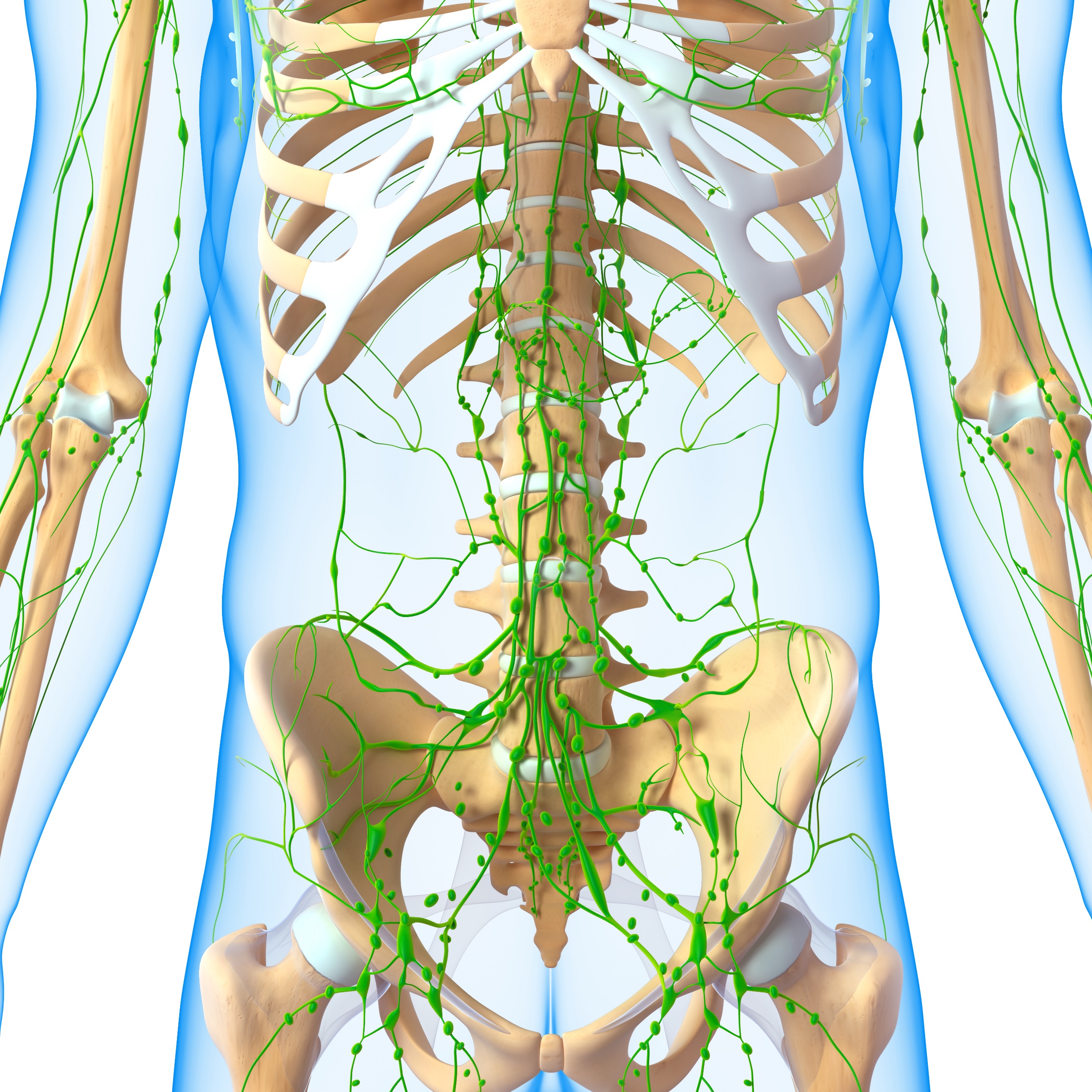 THE LYMPHATIC SYSTEM
OBJECTIVES
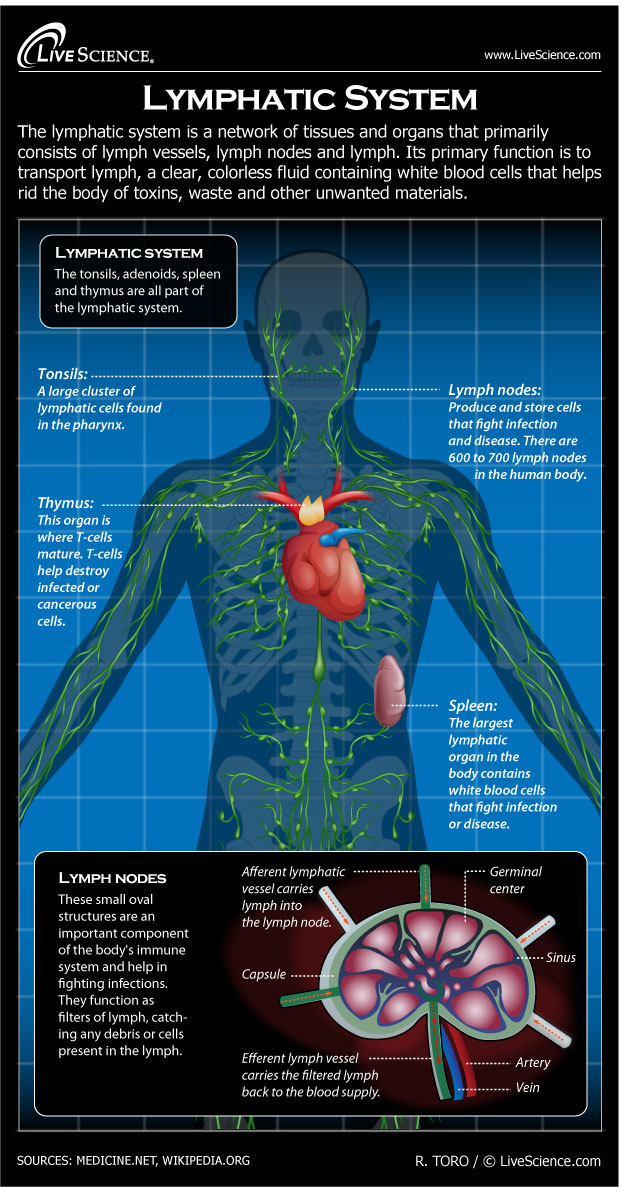 What is the Lymphatic System?
The lymphatic system is a series of vessels, ducts, and trunks that remove interstitial fluid from the tissues and return it the blood.
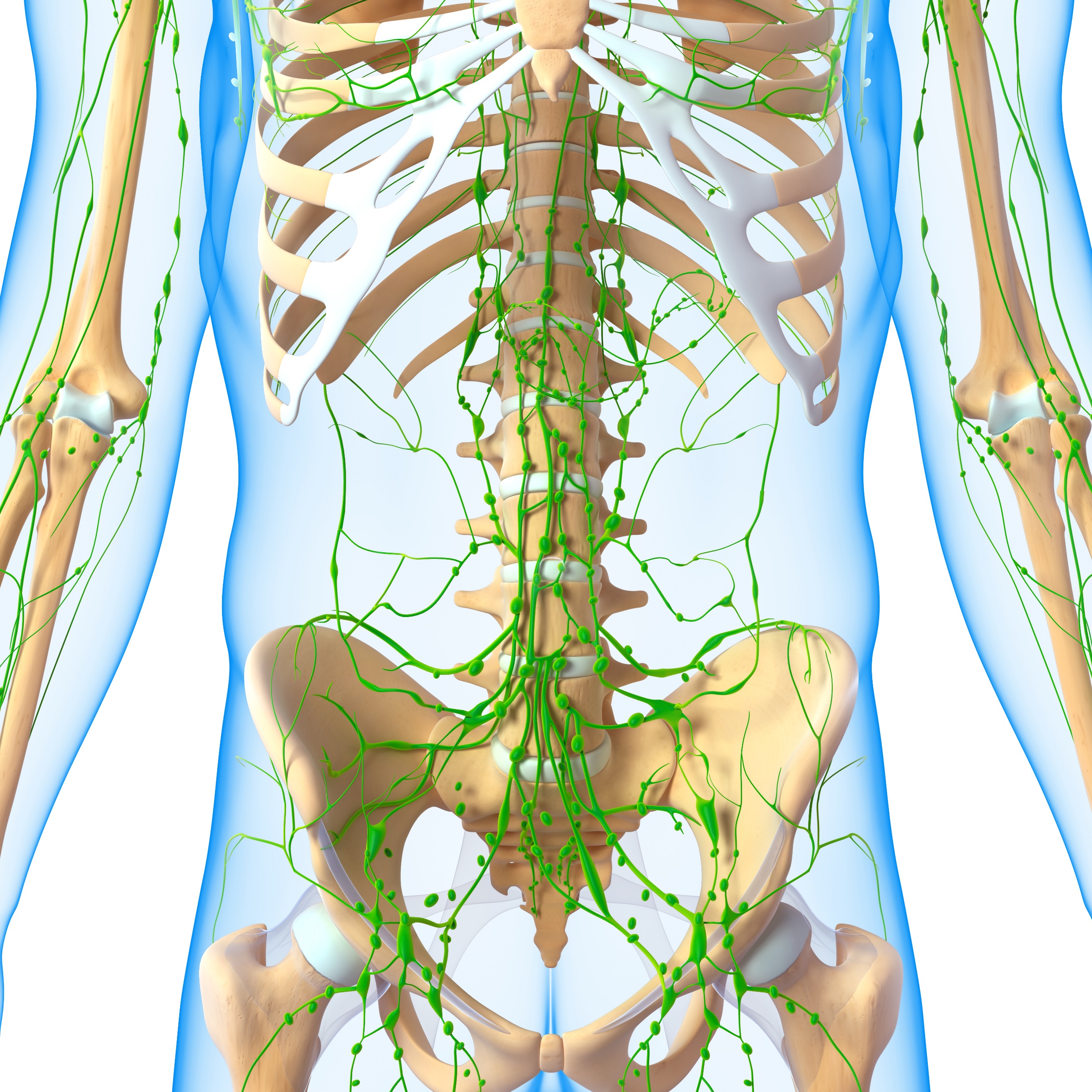 Functions of the lymphatic system
Carries excess fluids to the bloodstream 
Filters pathogens from the blood
Lymph nodes swell during an infection 
Transports immune cells (white blood cells or lymphocytes)
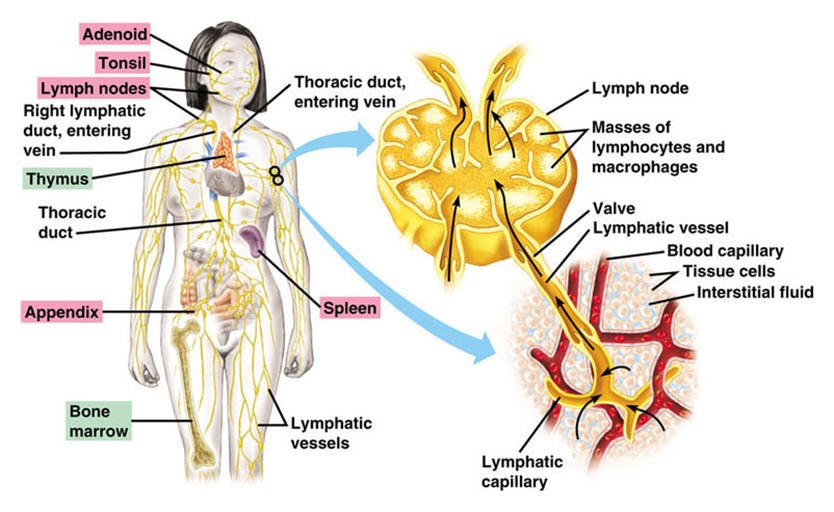 A major function of the lymphatic system is to drain body fluids and return them to the bloodstream. 
Blood pressure causes leakage of fluid from the capillaries, resulting in the accumulation of fluid in the interstitial space. 
Once this filtrate is out of the bloodstream and in the tissue spaces, it is referred to as interstitial fluid.
Lymphatic System – Fluid Transport
Functions of the Lymphatic System
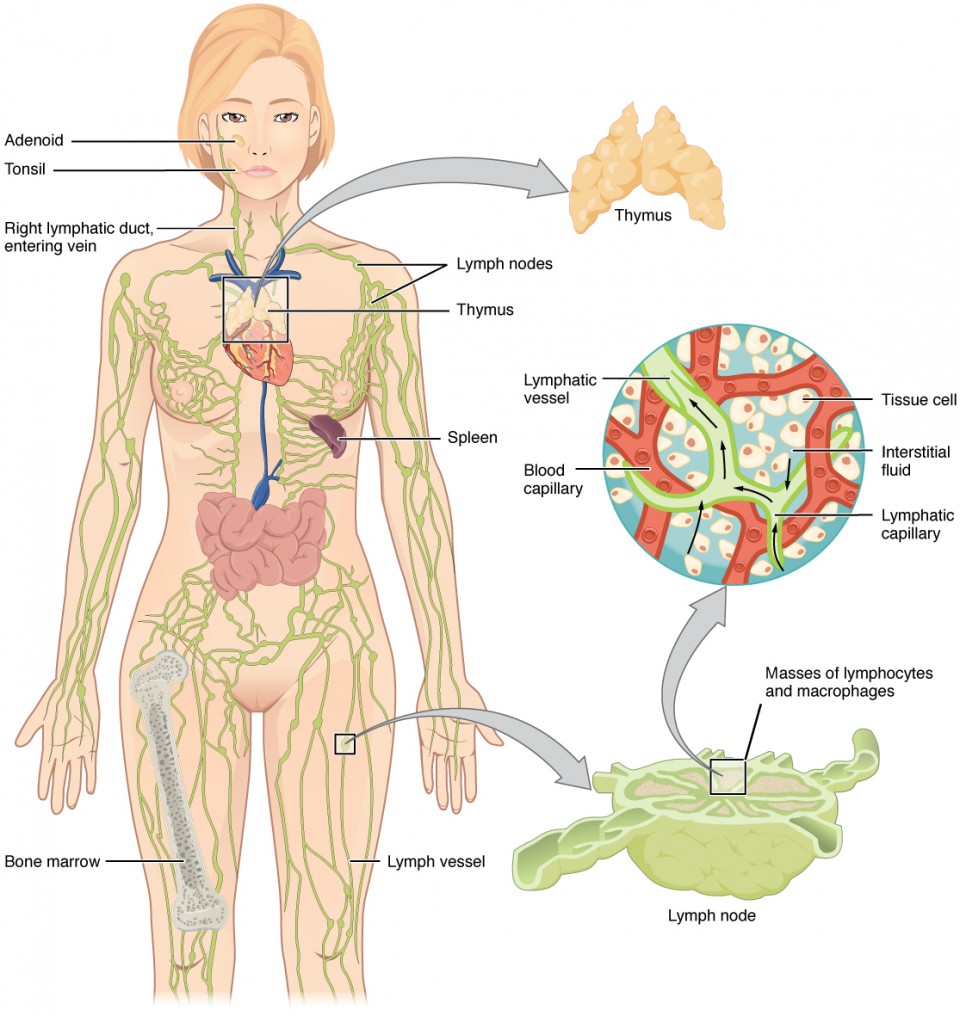 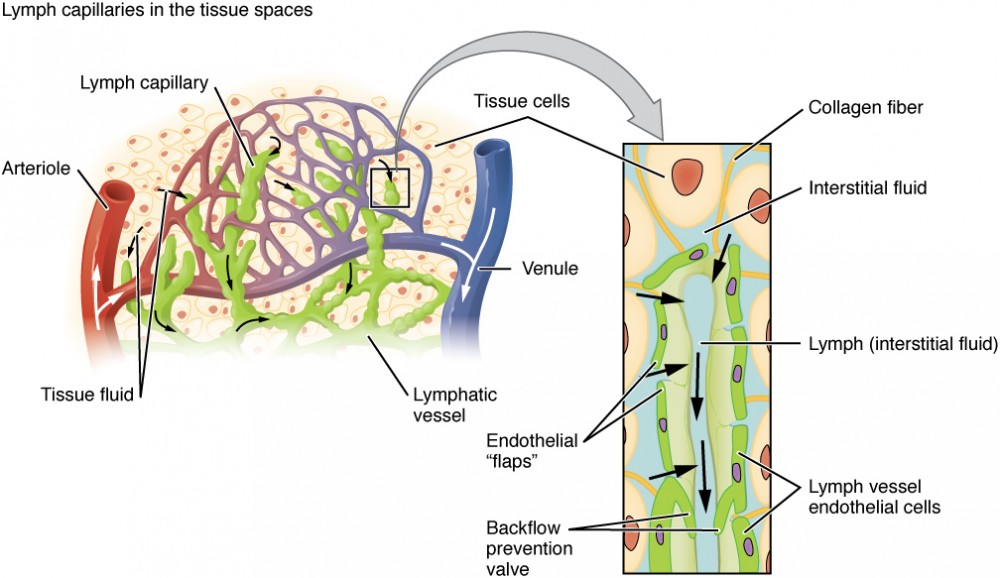 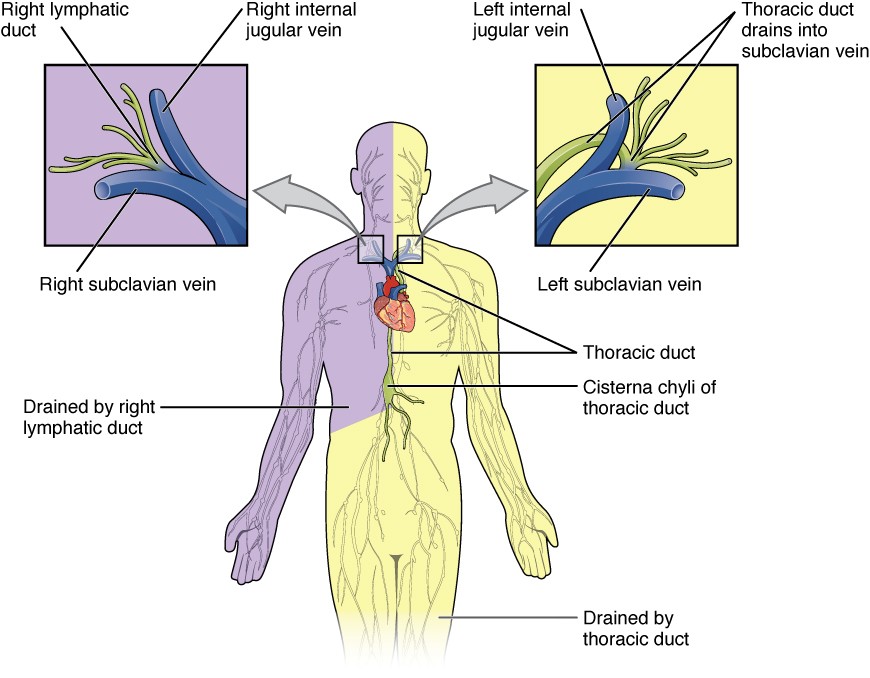 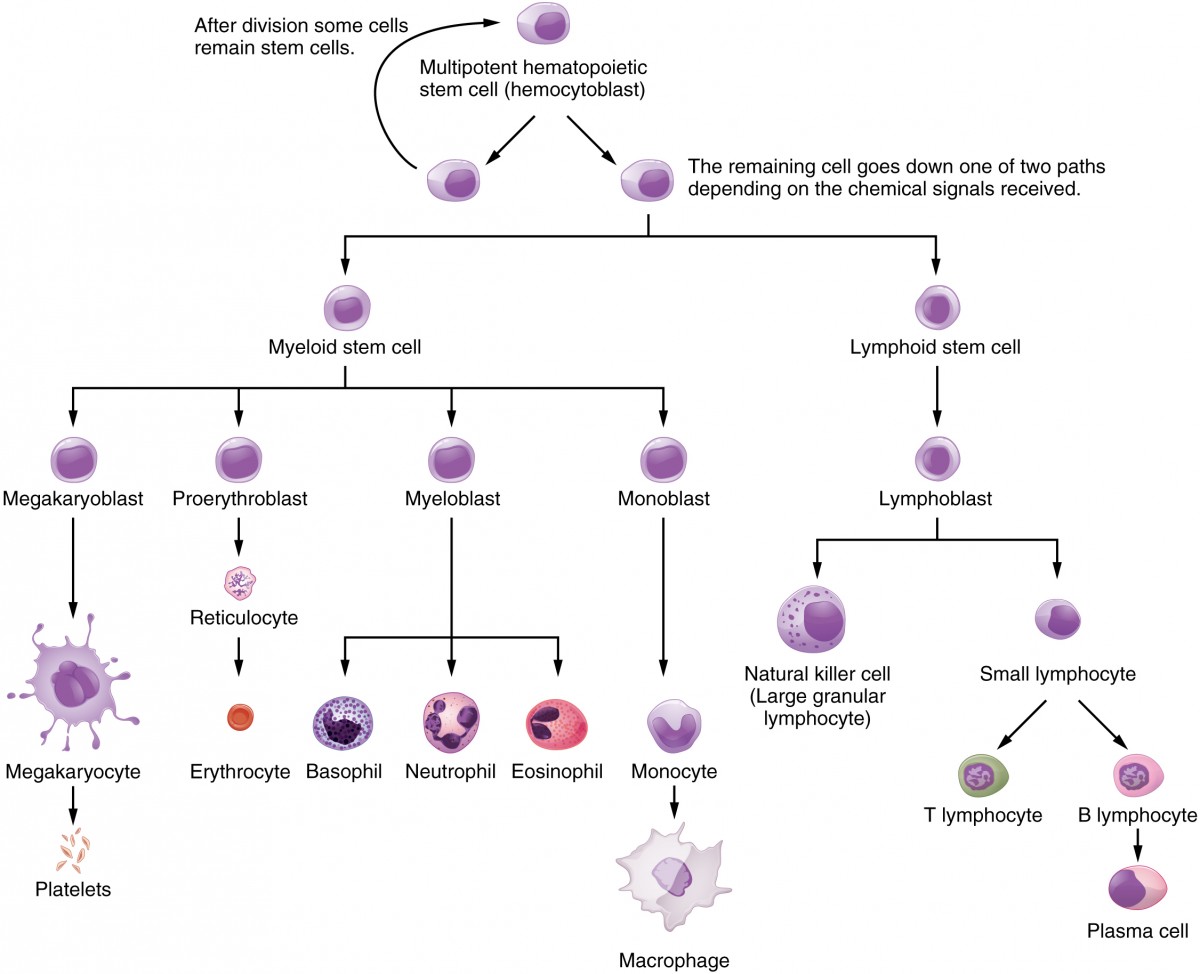 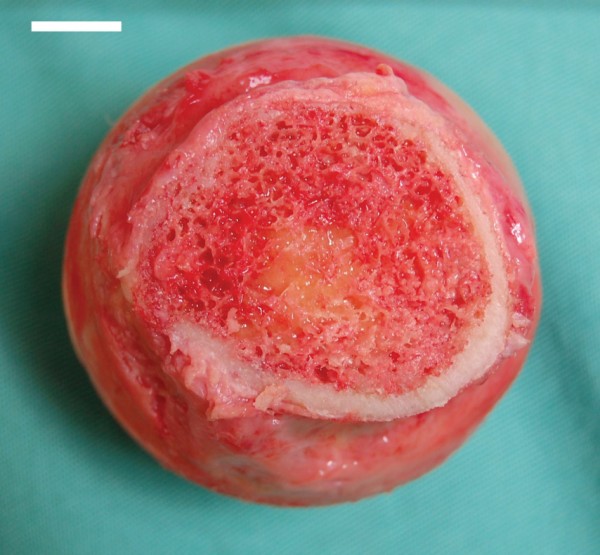 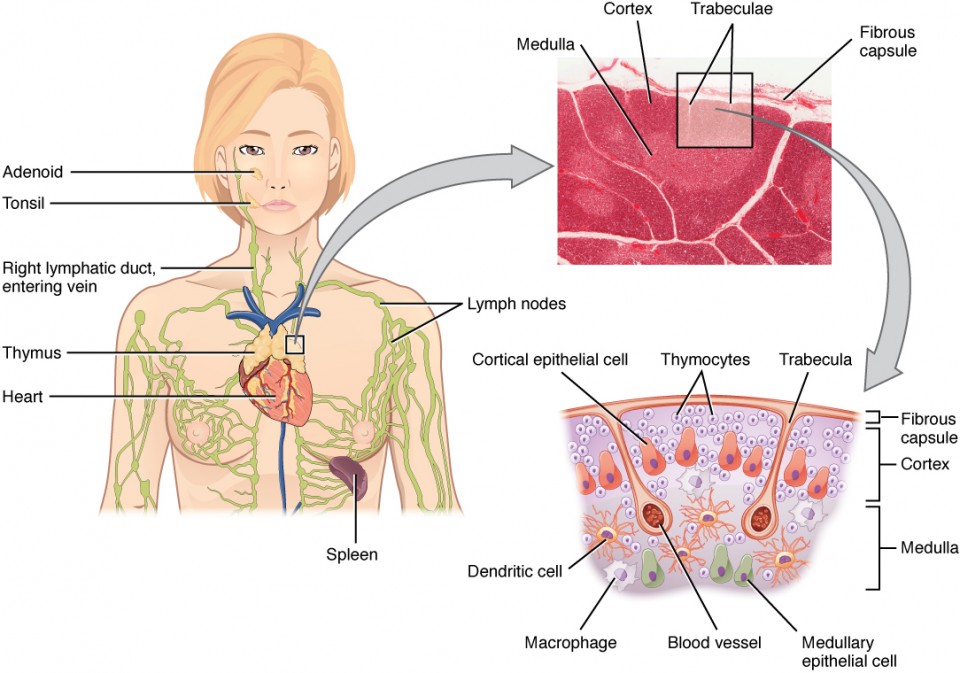 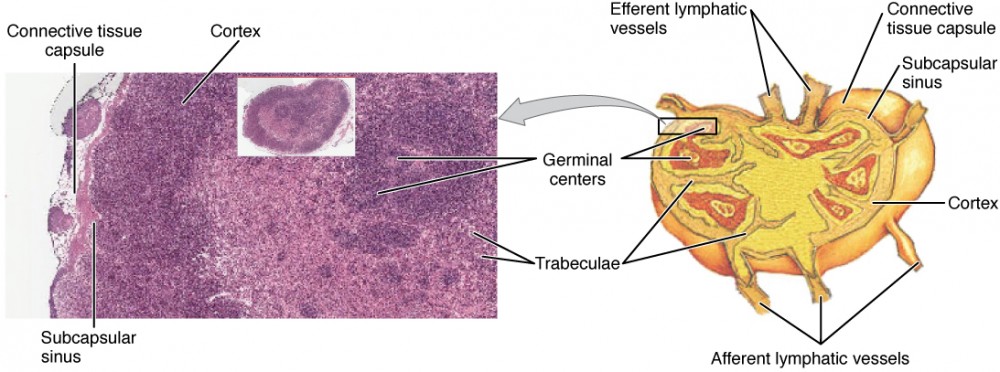 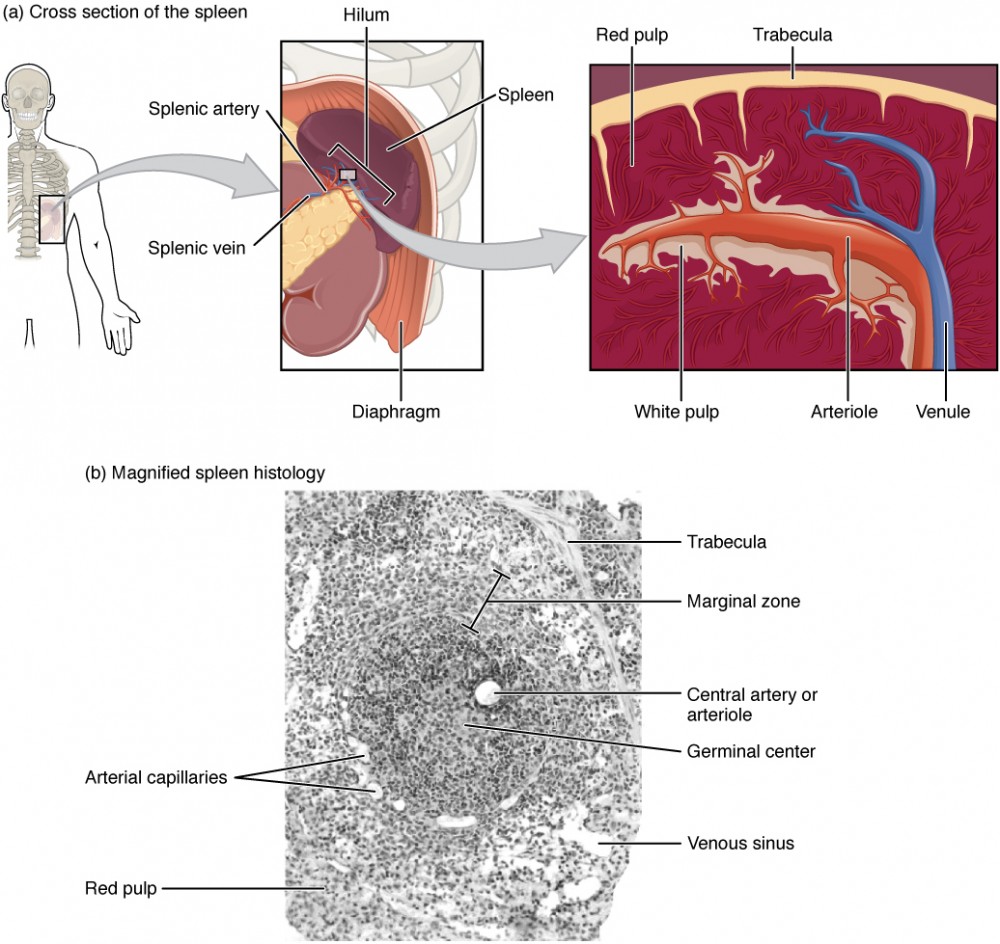 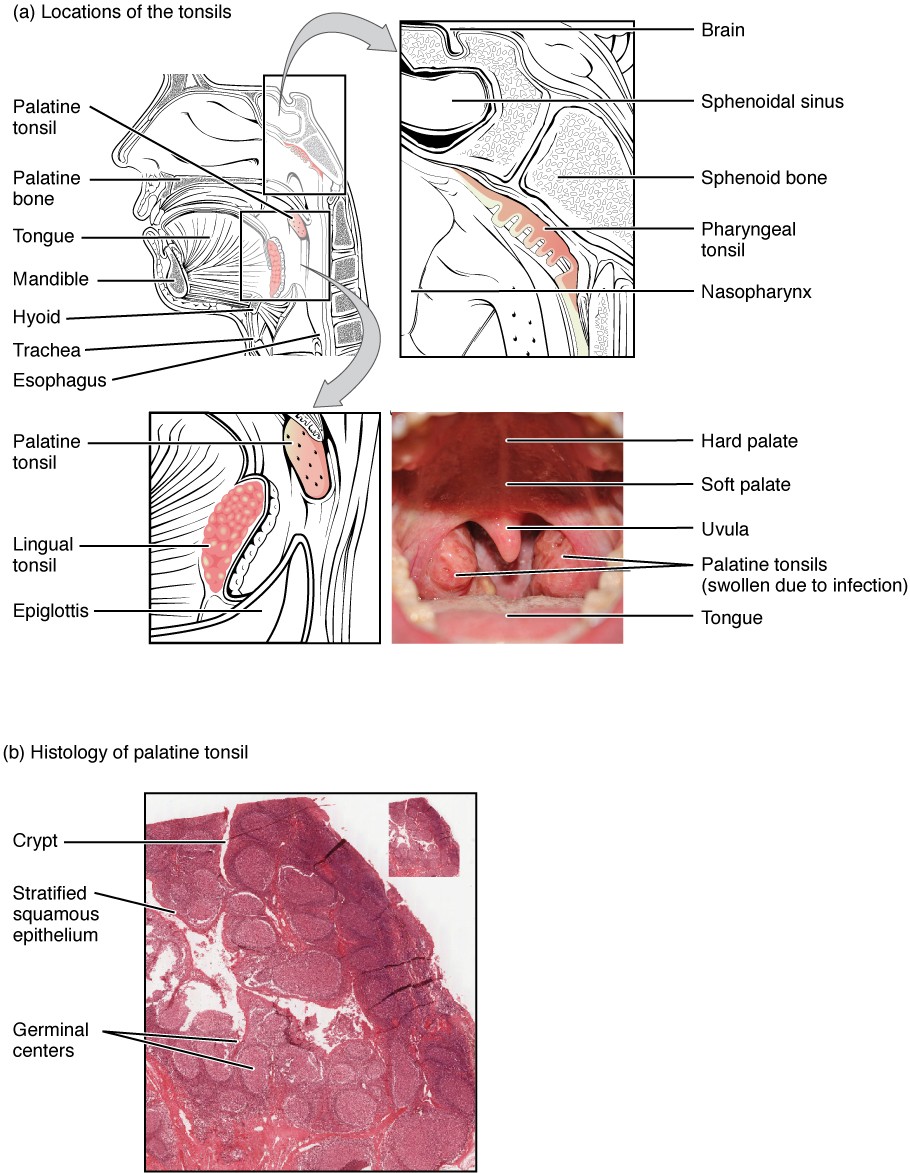 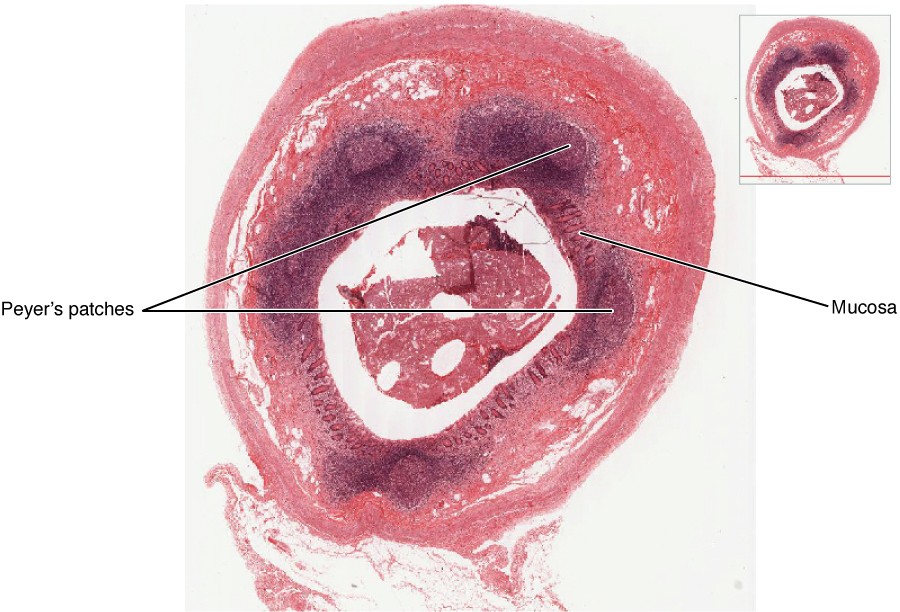 Primary lymphoid organs
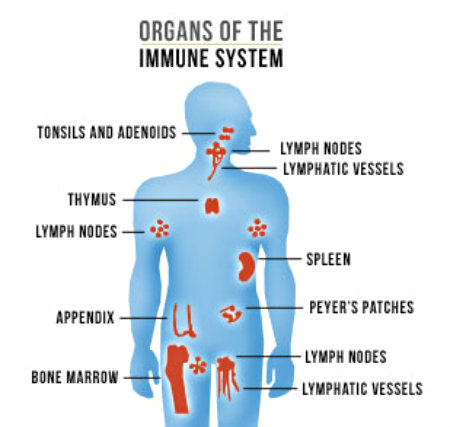 Primary lymphoid organs include:
the bone marrow 
The thymus gland

The bone marrow and thymus are the locations where lymphocytes of the adaptive immune system proliferate and mature.
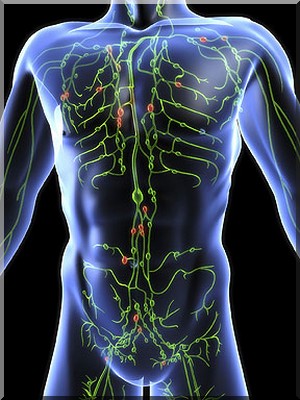 lymphatic fluid
Lymph or lymphatic fluid is the term used to describe interstitial fluid once it has entered the lymphatic system.
lymph nodes
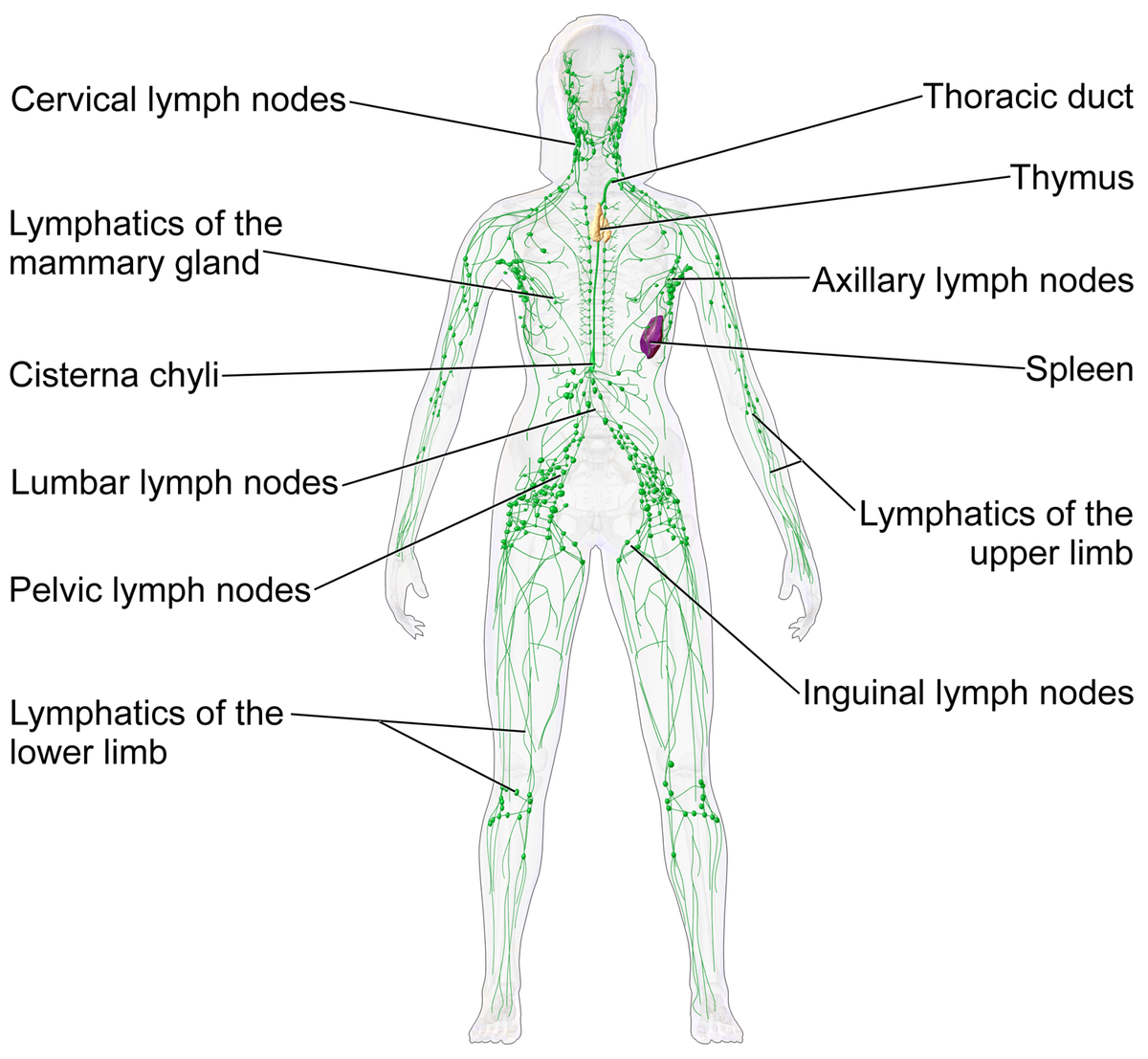 Cells of the immune system also use lymph nodes as major staging areas for the development of critical immune responses. 
A lymph node is one of the small, bean-shaped organs located throughout the lymphatic system.
the lymph nodes, which are commonly found near the groin, armpits, neck, chest, and abdomen.
Lymphatic Capillaries
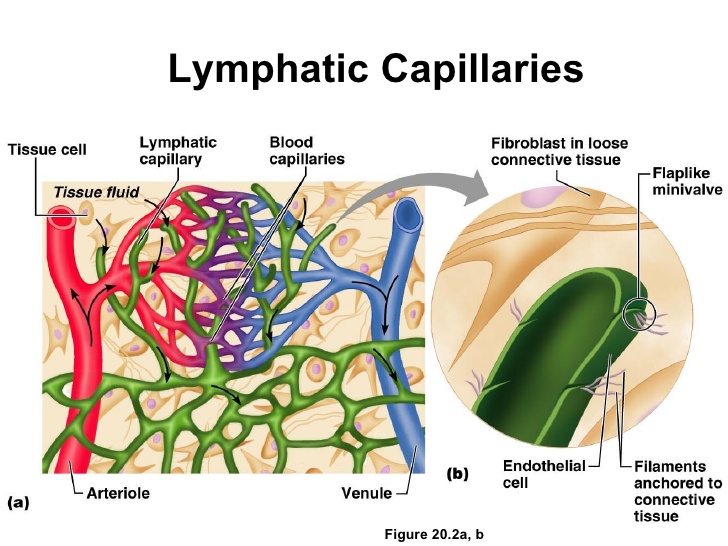 lymph is not actively pumped by the heart
lymph is forced through the vessels by…
 the movements of the body- the contraction of skeletal muscles during body movements, and breathing. 
One-way valves (semi-lunar valves) in lymphatic vessels keep the lymph moving toward the heart.
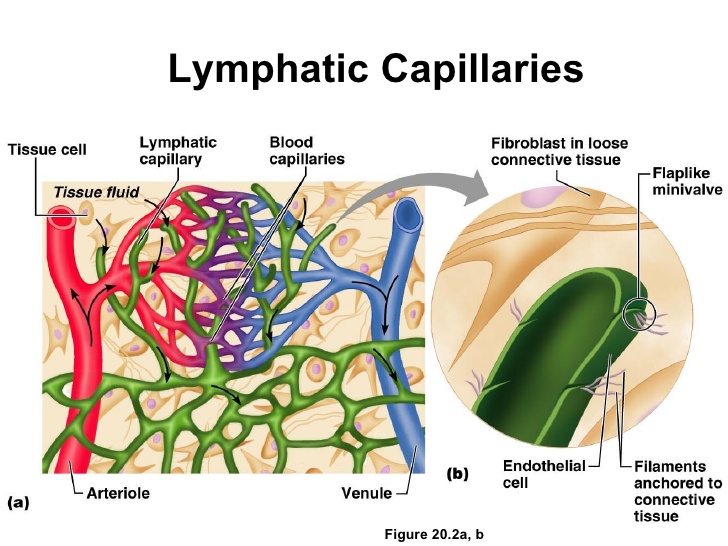 Lymphatic capillaries, also called the terminal lymphatics, are vessels where interstitial fluid enters the lymphatic system to become lymph fluid. 

Lymphatic capillaries are interlaced among the arterioles and venules of the circulatory system in the soft connective tissues of the body.
Lymphatic Capillaries
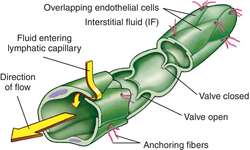 Lymphatic capillaries are formed by a one cell-thick layer of endothelial cells.
interstitial fluid flows into lymphatic capillaries via overlapping cells. 
When interstitial pressure is low, the endothelial flaps close to prevent “backflow.”
Lymphatic capillaries
lacteals
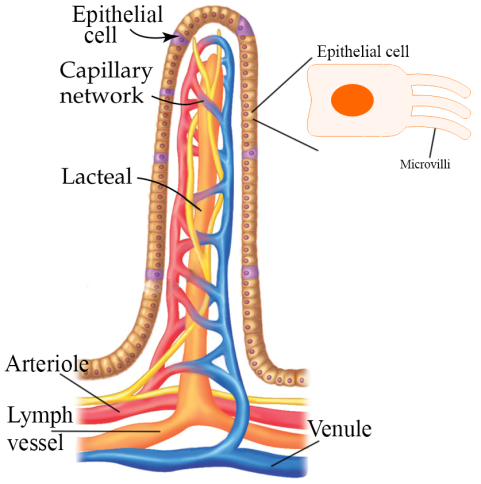 In the small intestine, lymphatic capillaries called lacteals are critical for the transport of dietary lipids and lipid-soluble vitamins to the bloodstream. 
In the small intestine, dietary triglycerides combine with other lipids and proteins, and enter the lacteals to form a milky fluid called chyle.
The chyle then travels through the lymphatic system, eventually entering the liver and then the bloodstream.
lymphatic vessels - Transport
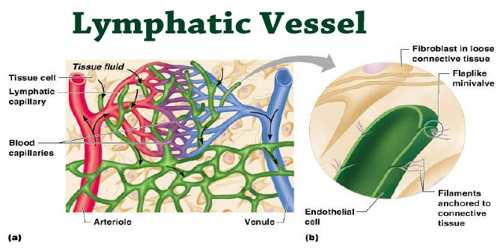 the network of lymphatic vessels transports…
cells of the immune system
lipids 
fat-soluble vitamins
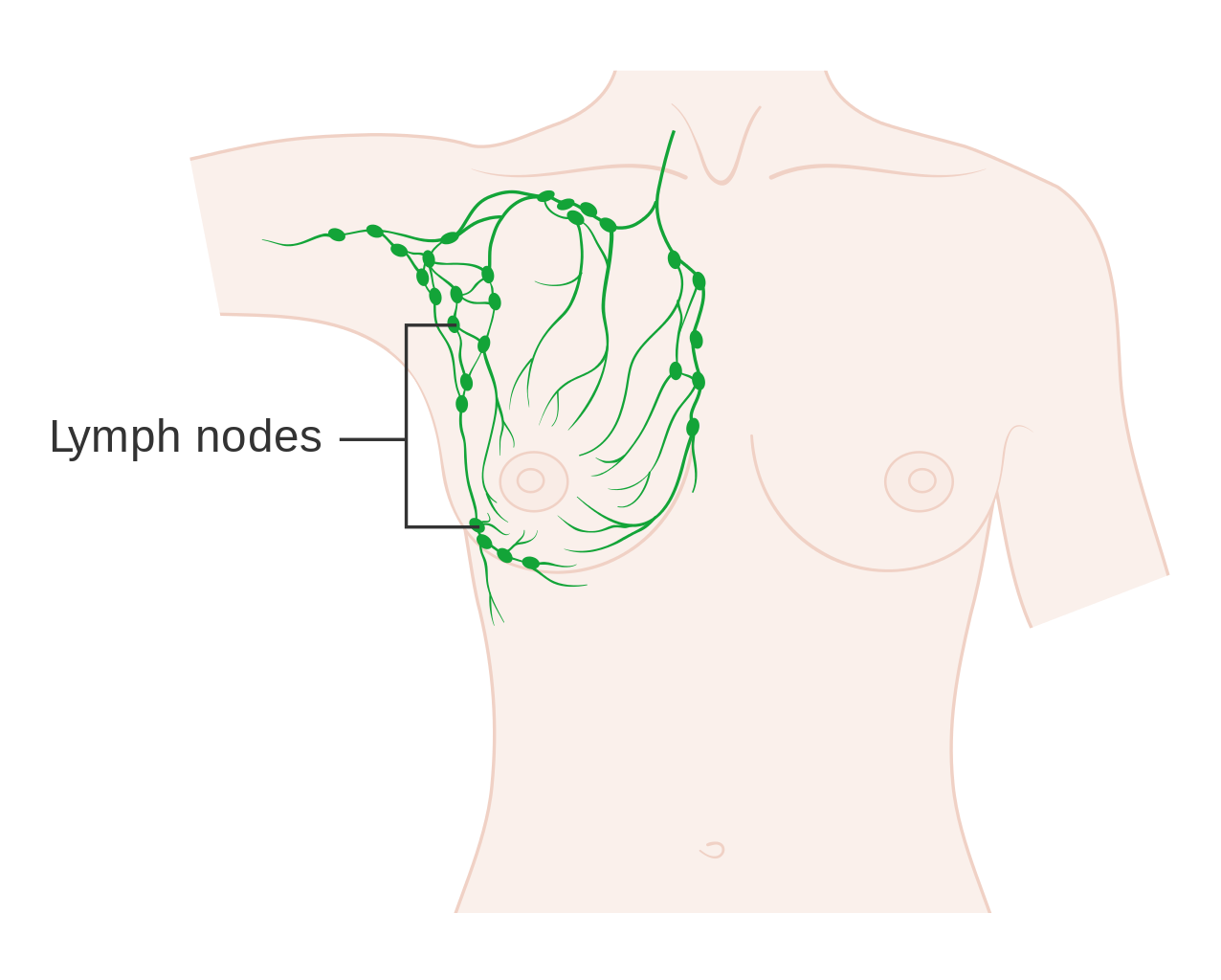 Cells of the immune system also use lymph nodes as major staging areas for the development of critical immune responses. 
A lymph node is one of the small, bean-shaped organs located throughout the lymphatic system.
lymph nodes
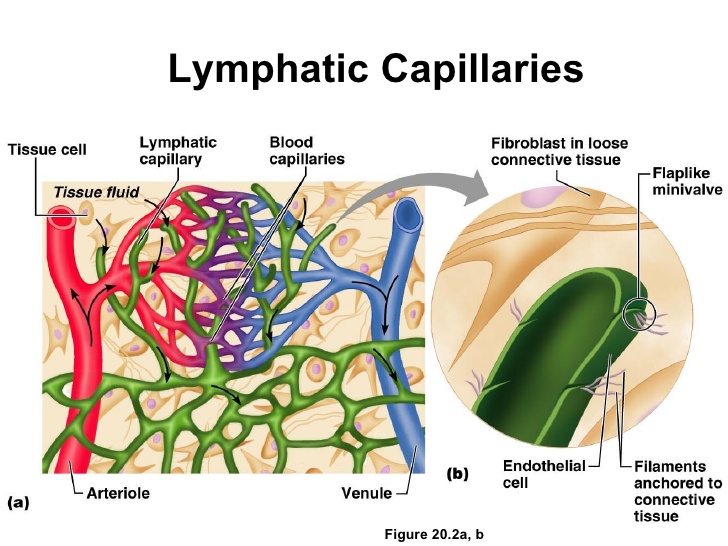 The lymphatic vessels begin as capillaries, which feed into larger and larger lymphatic vessels, and eventually empty into the bloodstream by a series of ducts.
Lymphatic Vessels
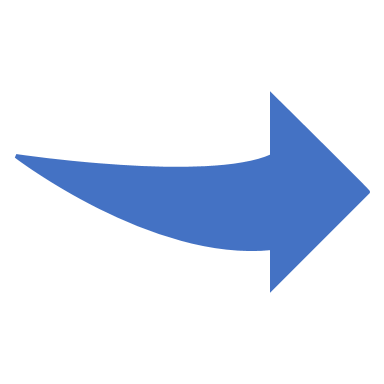 Lymphatic Capillaries
lymph is not actively pumped by the heart
lymph is forced through the vessels by…
 the movements of the body- the contraction of skeletal muscles during body movements, and breathing. 
One-way valves (semi-lunar valves) in lymphatic vessels keep the lymph moving toward the heart. 
Lymph flows from the lymphatic capillaries, through lymphatic vessels, and then is dumped into the circulatory system via the lymphatic ducts located at the junction of the jugular and subclavian veins in the neck.
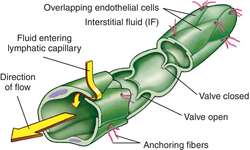 Lymphatic capillaries, also called the terminal lymphatics, are vessels where interstitial fluid enters the lymphatic system to become lymph fluid. 

vessels are interlaced among the arterioles and venules of the circulatory system in the soft connective tissues of the body.
Lymphatic Capillaries
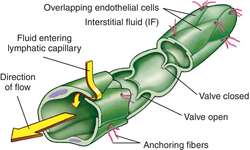 Lymphatic capillaries are formed by a one cell-thick layer of endothelial cells.
interstitial fluid flows into lymphatic capillaries via overlapping cells. 
When interstitial pressure is low, the endothelial flaps close to prevent “backflow.”
Lymphatic capillaries
lacteals
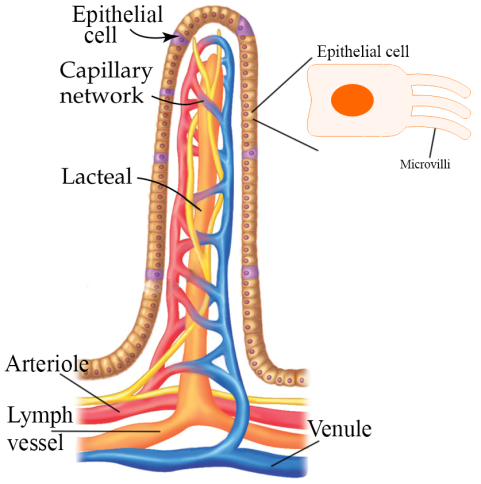 In the small intestine, lymphatic capillaries called lacteals are critical for the transport of dietary lipids and lipid-soluble vitamins to the bloodstream. 
In the small intestine, dietary triglycerides combine with other lipids and proteins, and enter the lacteals to form a milky fluid called chyle.
The chyle then travels through the lymphatic system, eventually entering the liver and then the bloodstream.
Larger Lymphatic Vessels, Trunks, and Ducts
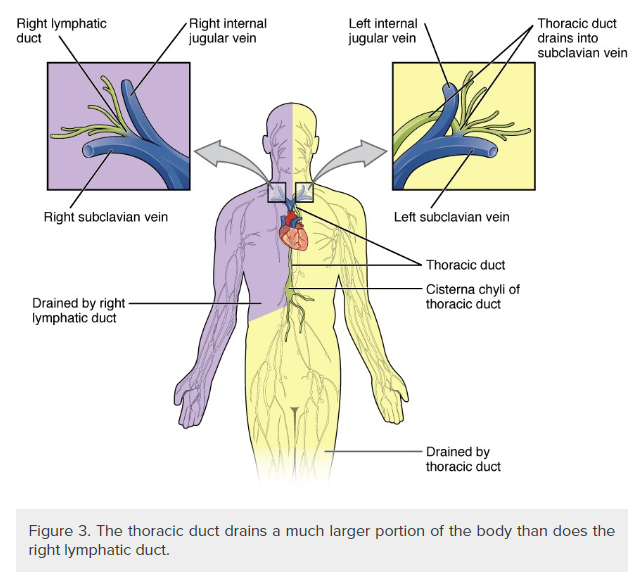 The lymphatic capillaries empty into larger lymphatic vessels, which are similar to veins in terms of their structure and the presence of valves.
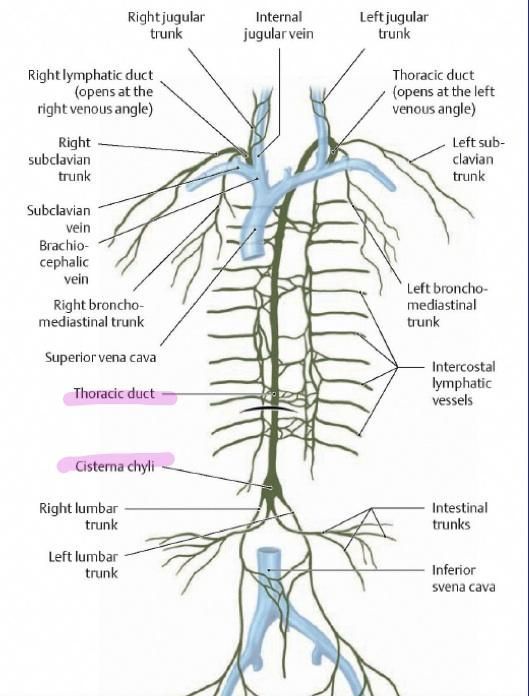 Larger Lymphatic Vessels, Trunks, and Ducts
The superficial and deep lymphatics eventually merge to form larger lymphatic vessels known as lymphatic trunks.
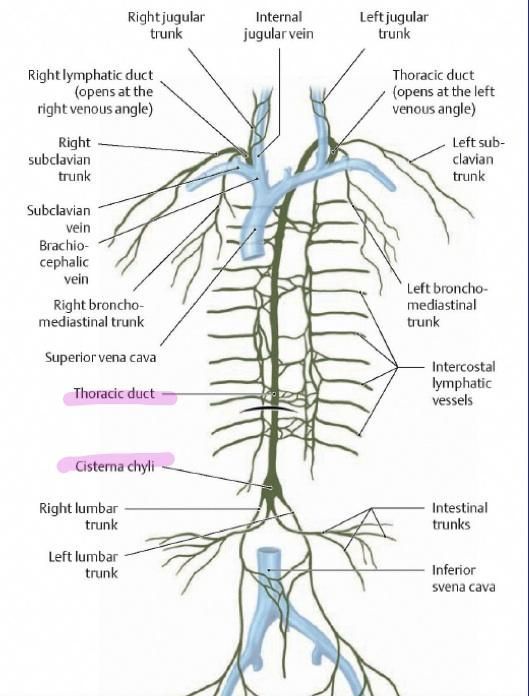 Larger Lymphatic Vessels, Trunks, and Ducts
RIGHT SUBCLAVIAN VEIN
On the right side of the body, the right sides of the head, thorax, and right upper limb drain lymph fluid into the right subclavian vein via the right lymphatic duct.
THORACIC DUCT
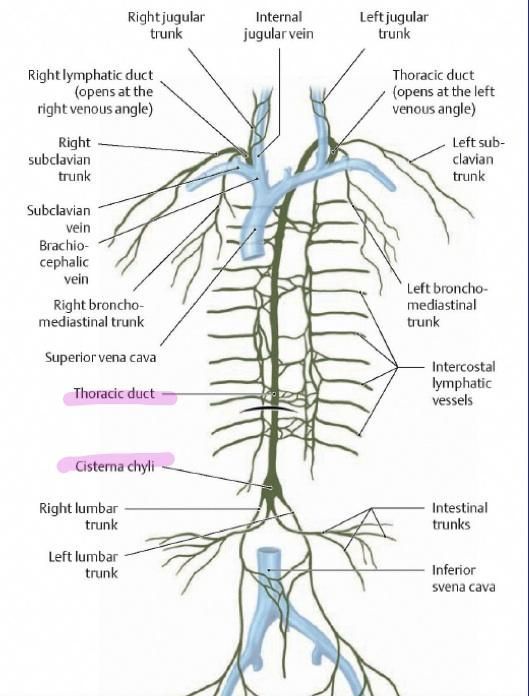 Larger Lymphatic Vessels, Trunks, and Ducts
LEFT SUBCLAVIAN VEIN
On the left side of the body, the remaining portions of the body drain into the larger thoracic duct, which drains into the left subclavian vein.
THORACIC DUCT
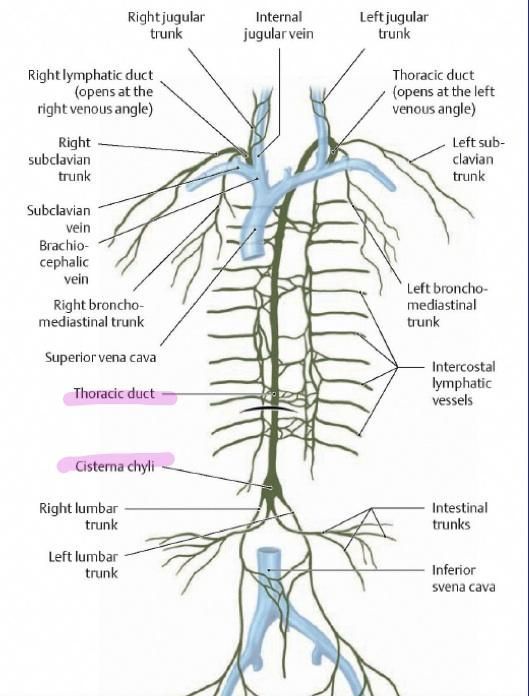 Larger Lymphatic Vessels, Trunks, and Ducts
The thoracic duct begins beneath the diaphragm 
receives lymph from the lower abdomen, pelvis, and lower limbs by way of the left and right lumbar trunks and the intestinal trunk.
THORACIC DUCT
RIGHT LUMBAR TRUNK
RIGHT LUMBAR TRUNK
INTERSTITIAL TRUNK
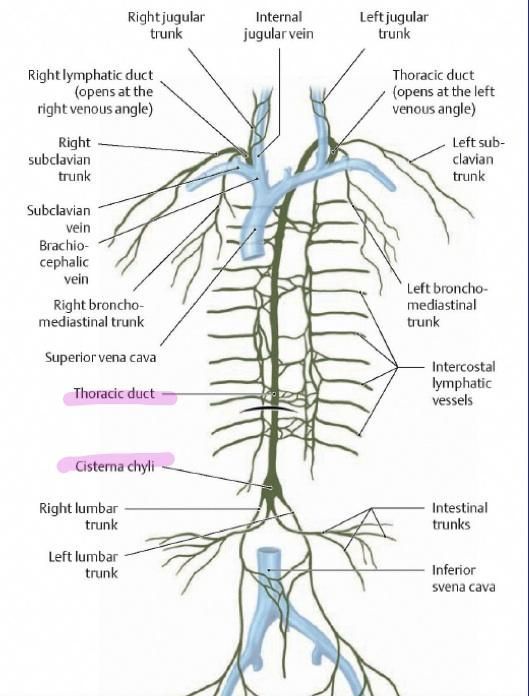 LEFT LYMPHATIC  DUCT
Asymmetrical Lymphatic Drainage
RIGHT LYMPHATIC  DUCT
The overall drainage system of the body is asymmetrical. 
The right lymphatic duct receives lymph from only the upper right side of the body. 
The lymph from the rest of the body enters the bloodstream through the thoracic duct via all the remaining lymphatic trunks. 
In general, lymphatic vessels of the subcutaneous tissues of the skin, that is, the superficial lymphatics, follow the same routes as veins, whereas the deep lymphatic vessels of the viscera generally follow the paths of arteries.
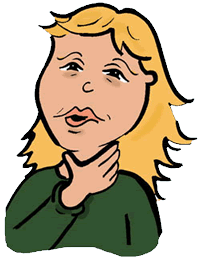 The Organization of Immune Function
The immune system has 3 levels of defense against illness and disease. 
1st line of defense - Barrier defenses: skin and mucous membranes
2nd line of defense - Nonspecific innate immune response
Fast-acting
Generalized non-specific attack
3rd line of defense - Adaptive immune response
Slow-acting
Very specific
White Blood Cells (Leukocytes)
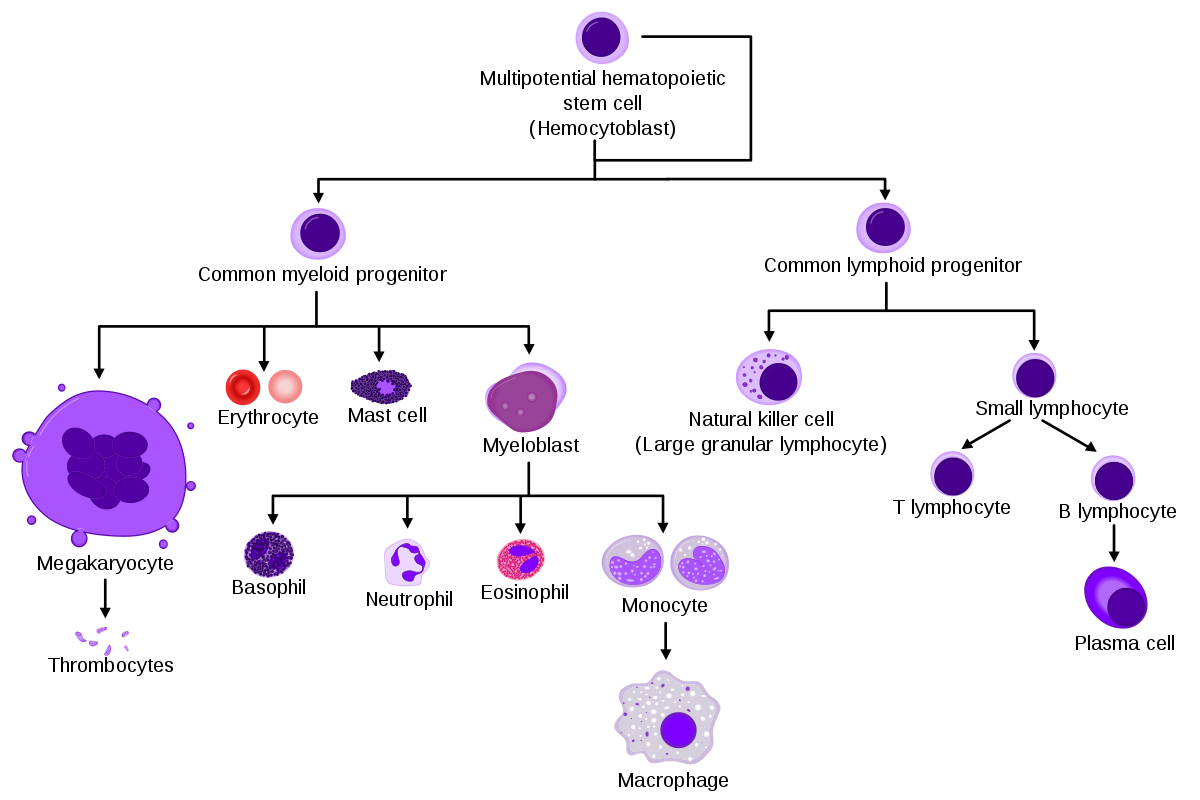 Cells of the immune 
and lymphatic system 
all come from the hematopoietic 
stem cells of the 
bone marrow.
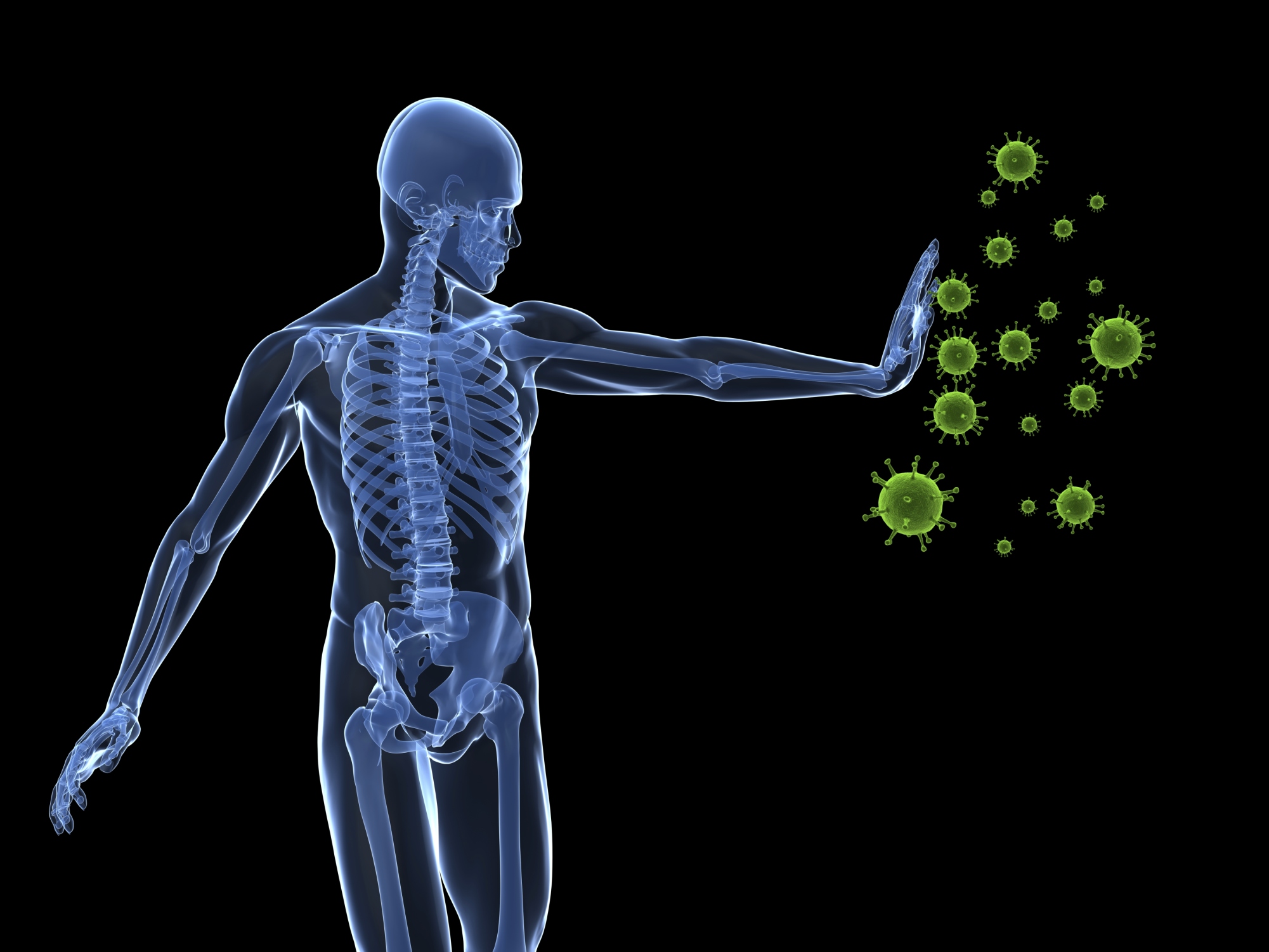 The Functions of the Immune System
Scavenge dead, dying body cells
Destroy abnormal (cancerous)
Protect from pathogens & foreign molecules: parasites, bacteria, viruses
This Photo by Unknown Author is licensed under CC BY-SA
THE FIRST LINE OF DEFENSE - Prevention
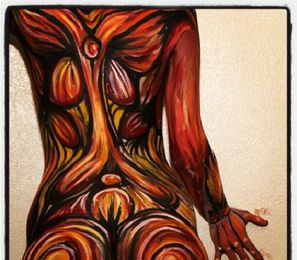 The Physical and Chemical Barriers are the First Lines of Defense.
THE FIRST LINE OF DEFENSE - Prevention
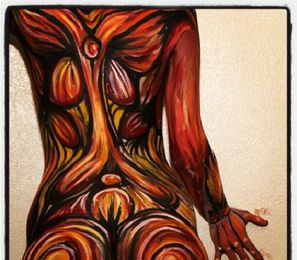 Physical Barriers of the Body
Skin
Mucous Membranes

Chemical Defenses
Sweat
Acidic Environments
Lysozyme
THE SKIN
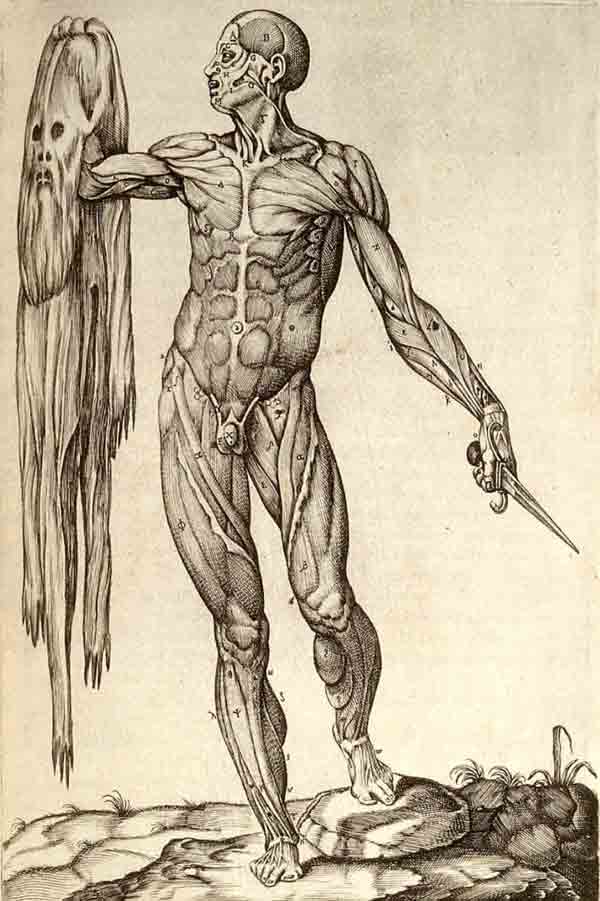 Skin provides a physical barrier as a first line of defense against infection.
bacteria and viruses cannot penetrate the tightly knit cells of the skin.
Tight Junctions, Desmosomes and Gap Junctions Hold Epithelial Cells Tightly Together Creating a Preventative Barrier.
THE FIRST LINE OF DEFENSE - Prevention
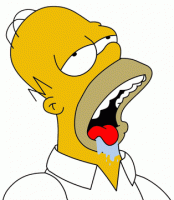 2 Types of Defenses

Physical Barriers of the Body
Skin
Mucous Membranes

Chemical Defenses
Sweat
Acidic Environments
Lysozyme
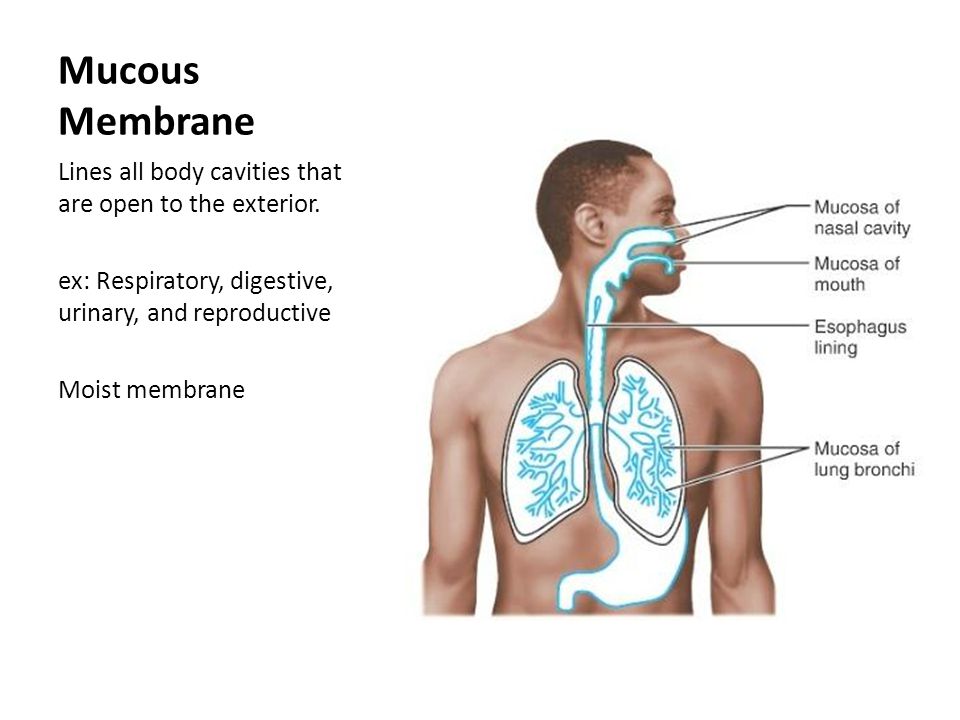 Mucous membranes:
Linings of the Respiratory System
Linings of the Digestive System
Urogenital Tracts 
Especially the mouth, nose, eyelids, trachea, lungs, stomach, intestines, ureters, urethra, and urinary bladder.
Mucous membranes are made up of goblet cells and ciliated epithelial cells.
THE GOBLET CELLS SECRETE MUCUS.

MUCUS FUNCTION TO…
Cover And Protect Cells 
Combat Pathogens With Antimicrobial Peptides
Trap Pathogens
Mucous membranes are lined with ciliated epithelial cells.

Cilia function to sweep away pathogens caught in the mucus. 
The mucus is then expelled from the body through coughing up or swallowing the pathogen and the mucus it is trapped in.
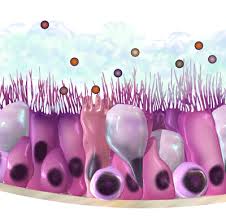 http://www.epithelium3d.com/images/cilia-movement-2%20(2).gif?crc=125337232
THE FIRST LINE OF DEFENSE - Prevention
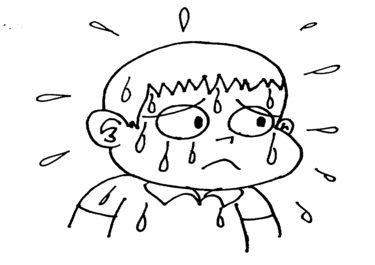 2 Types of Defenses

Physical Barriers of the Body
Skin
Mucous Membranes

Chemical Defenses
Sweat
Acidic Environments
Lysozyme
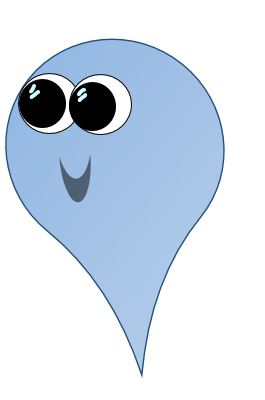 SWEAT
The Great Assalt of 2012…
The skin has sweat glands that secrete sweat which has high concentrations of sodium.

During perspiration, high levels of sodium can kill certain types of bacteria.
SALT
MICROBE
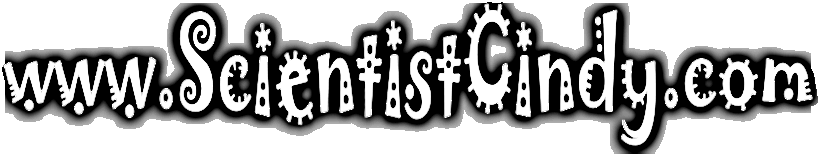 THE FIRST LINE OF DEFENSE - Prevention
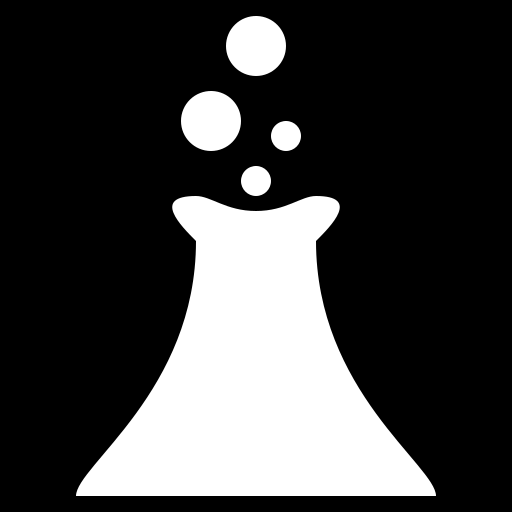 2 Types of Defenses

Physical Barriers of the Body
Skin
Mucous Membranes

Chemical Defenses
Sweat
Acidic Environments
Lysozyme
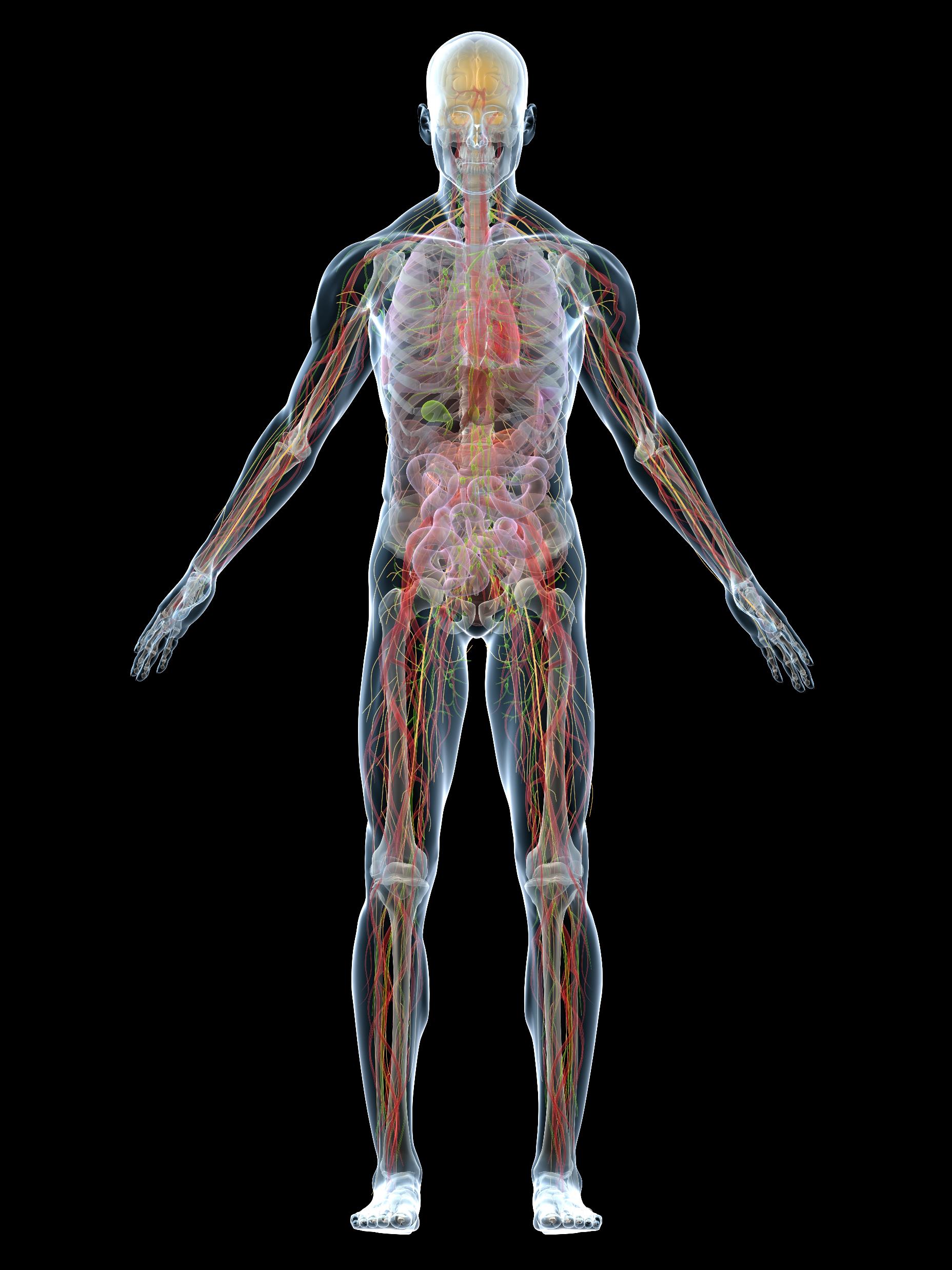 ACIDIC ENVIRONMENTS
The acidic environments of urinary tract, stomach and vagina discourages microbial growth.
THE FIRST LINE OF DEFENSE - Prevention
2 Types of Defenses

Physical Barriers of the Body
Skin
Mucous Membranes

Chemical Defenses
Sweat
Acidic Environments
Lysozyme
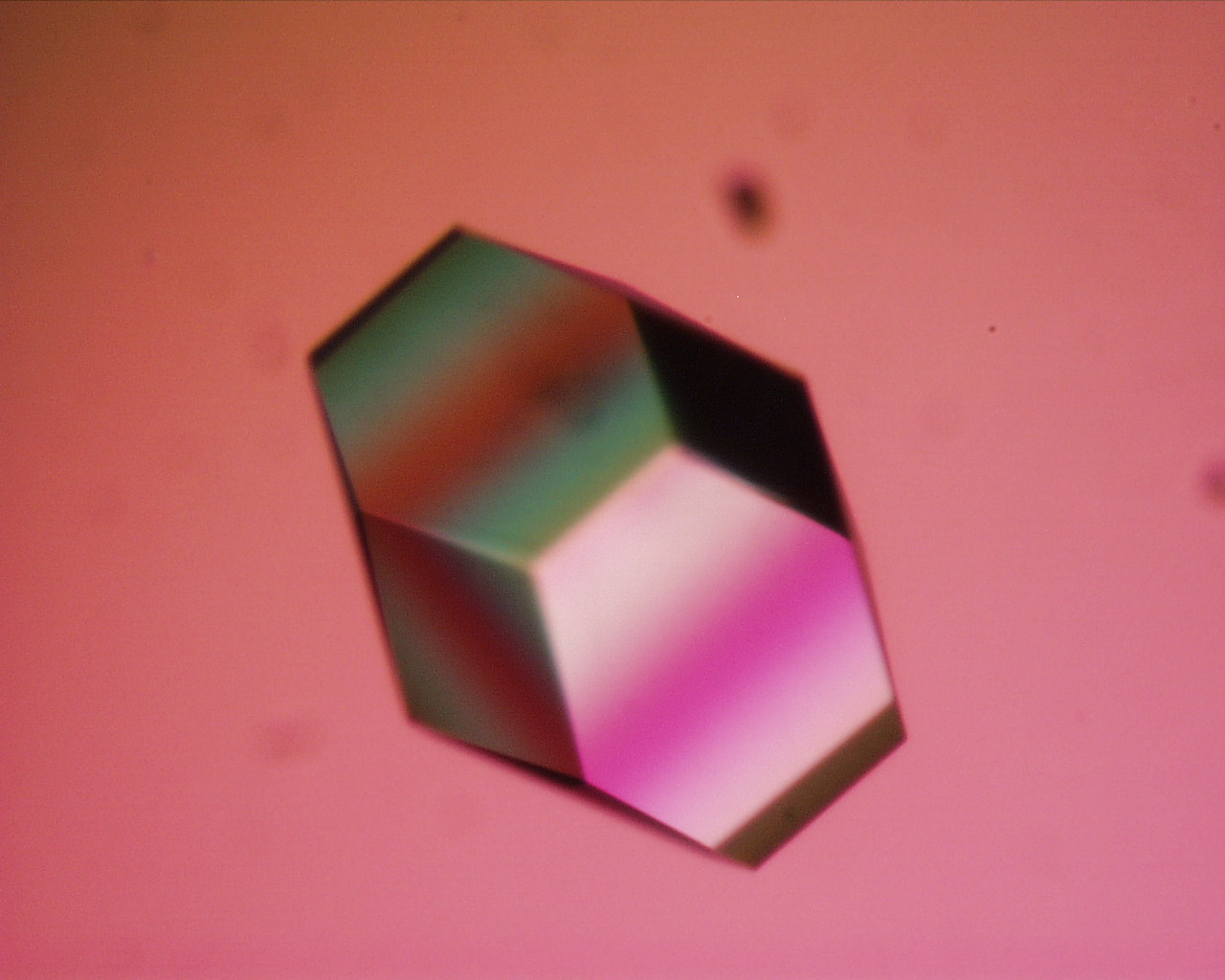 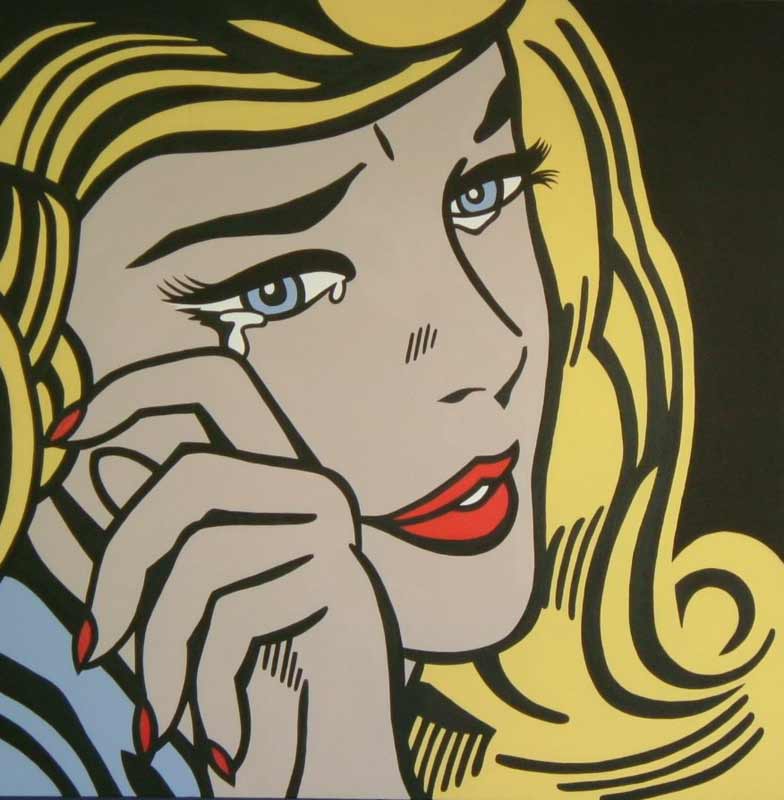 Lysozyme
Saliva and tears contains an enzyme called lysozyme that functions to block the synthesis of the bacterial cell wall. 
When the bacterial cell wall cannot be synthesized or repaired, the bacteria dies soon after.
This Photo by Unknown Author is licensed under CC BY-NC-ND
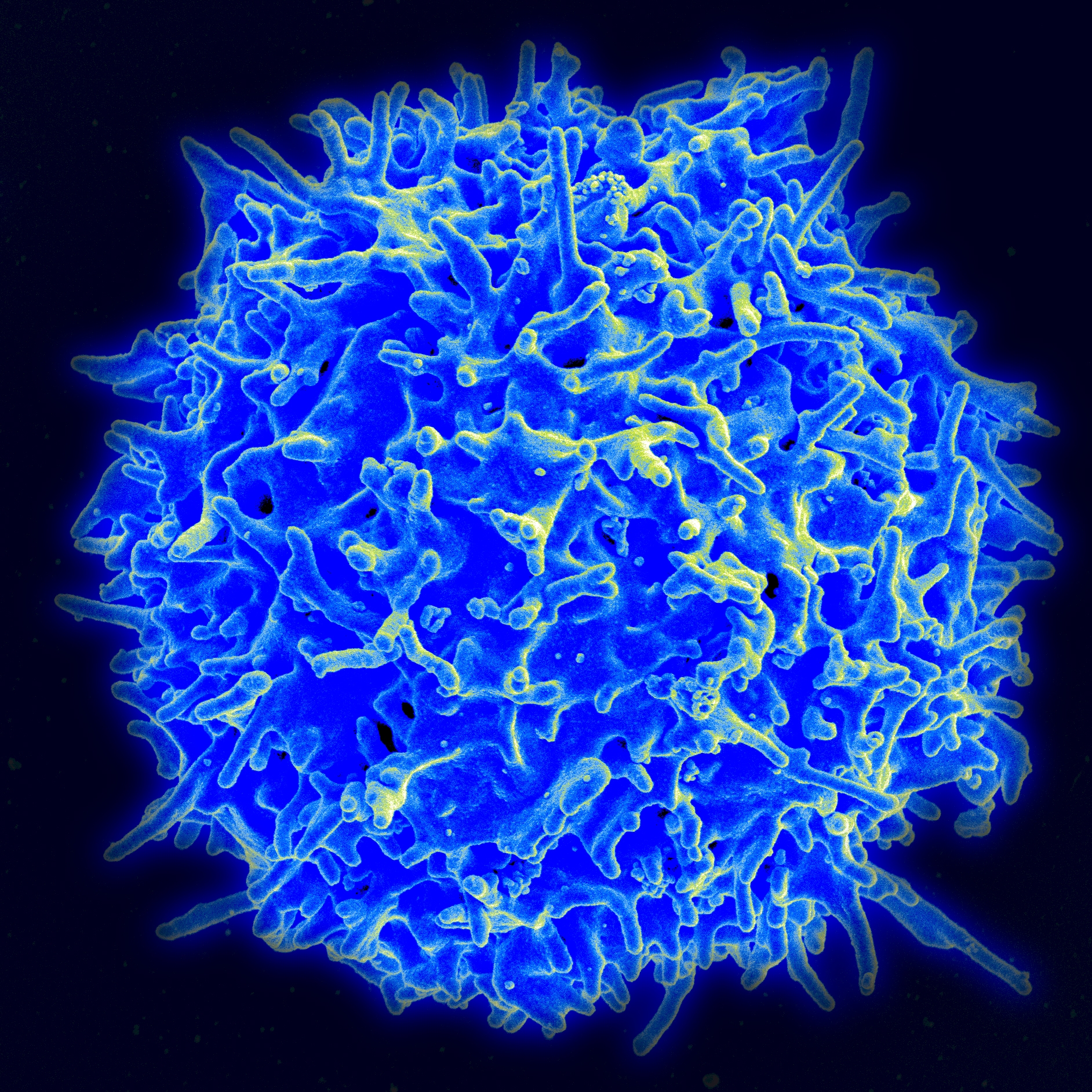 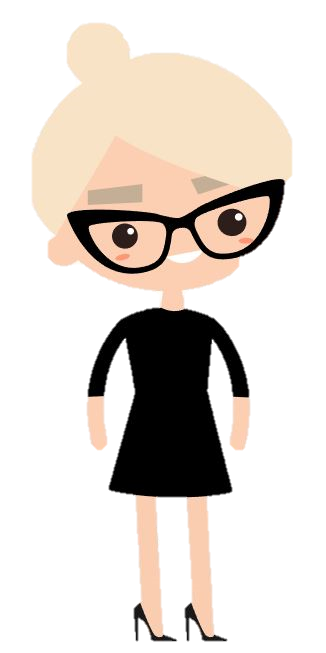 Nonspecific Resistance (Innate Immunity) - The Second Line of Defense
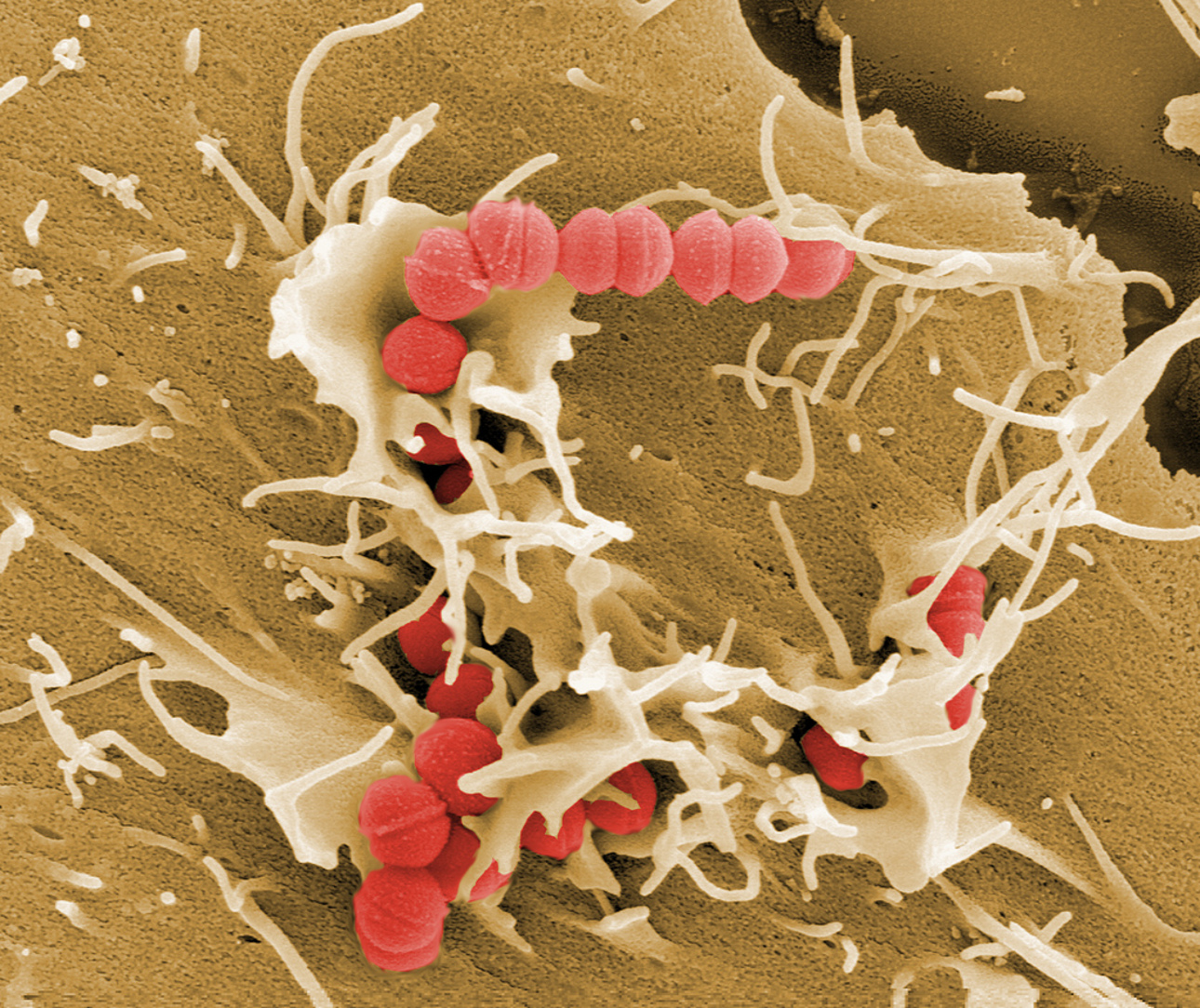 INVASION!
Sometimes the body’s physical and chemical barriers are not enough to keep pathogen out of the body.

When a pathogen or other suspicious substance is found inside our body, the second line of defense goes into action!
This Photo by Unknown Author is licensed under CC BY-ND
How Are Intruders Identified?
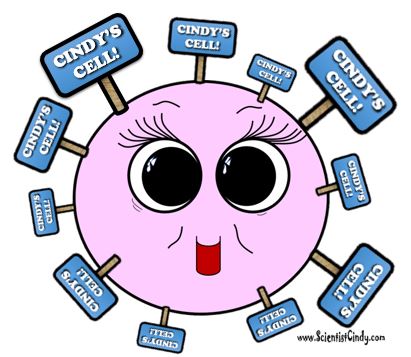 Step One: Identifying "Self" from "Non-self“

The cells of each person's body has a unique molecular marker that tells the cells of their immune system that it belongs there and should not be destroyed.
Major Histocompatibility Complexes (MHC)
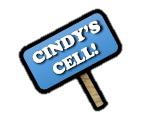 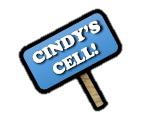 CINDY’S CELL!
These molecular markers are called Major Histocompatibility Complexes (MHC or MHC-I)
Only identical twins have identical MHCs.
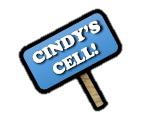 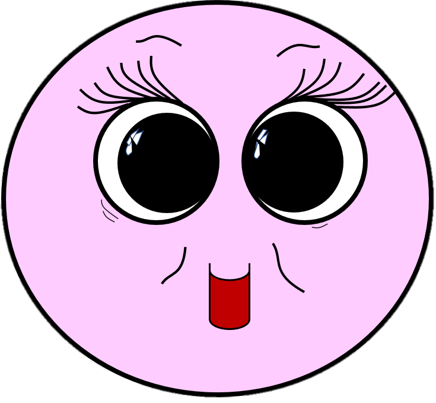 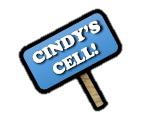 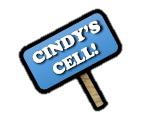 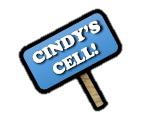 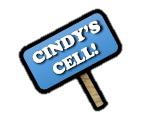 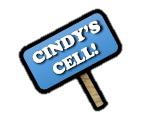 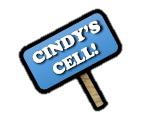 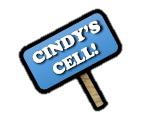 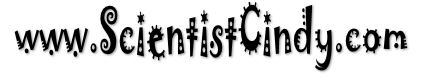 In fact, when a tissue or organ donor is being tested as a possible “match”,
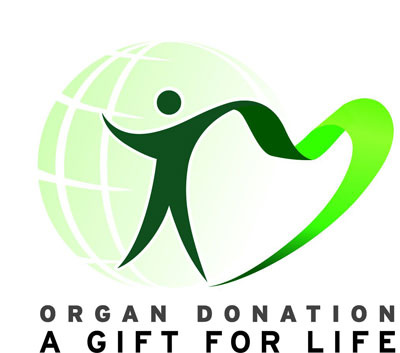 it is the similarity of the MHCs that determines a compatible match!
Recognizing Invaders
The immune system is constantly screening the cells of the body and checking these MHC molecules for signs of danger.

Immune cells can use the MHCs to know if a cell is one of the following potential threats

A Foreign Invader
A Damaged Cell
An Infected Cells
A Mutated or Cancerous Cell
NOT CINDY’S CELL!
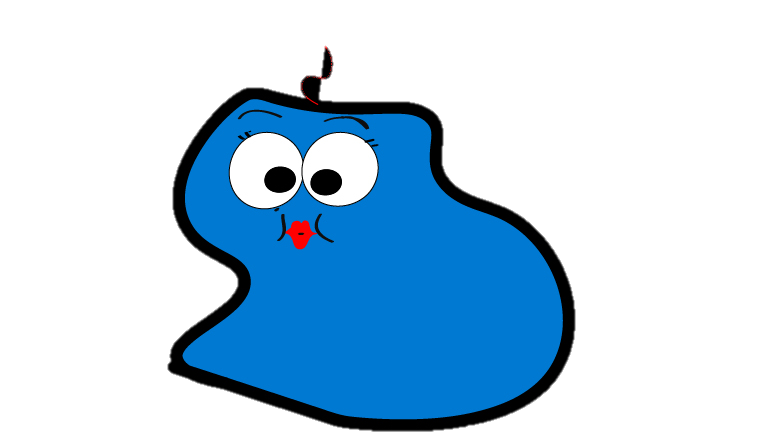 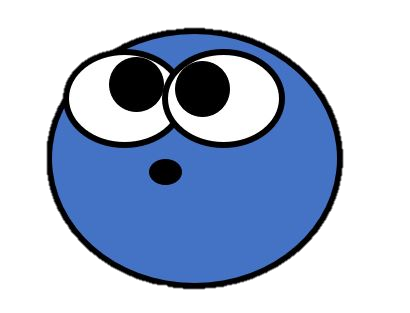 The 
PO PO
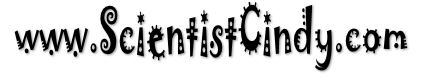 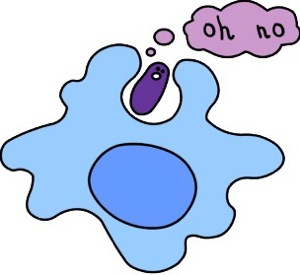 THE SECOND LINE OF DEFENSE
THE SECOND LINE OF DEFENSE  
These defenses are the 
internal cellular and 
chemical defenses 
of the body that kick into action if the pathogen enters the body.
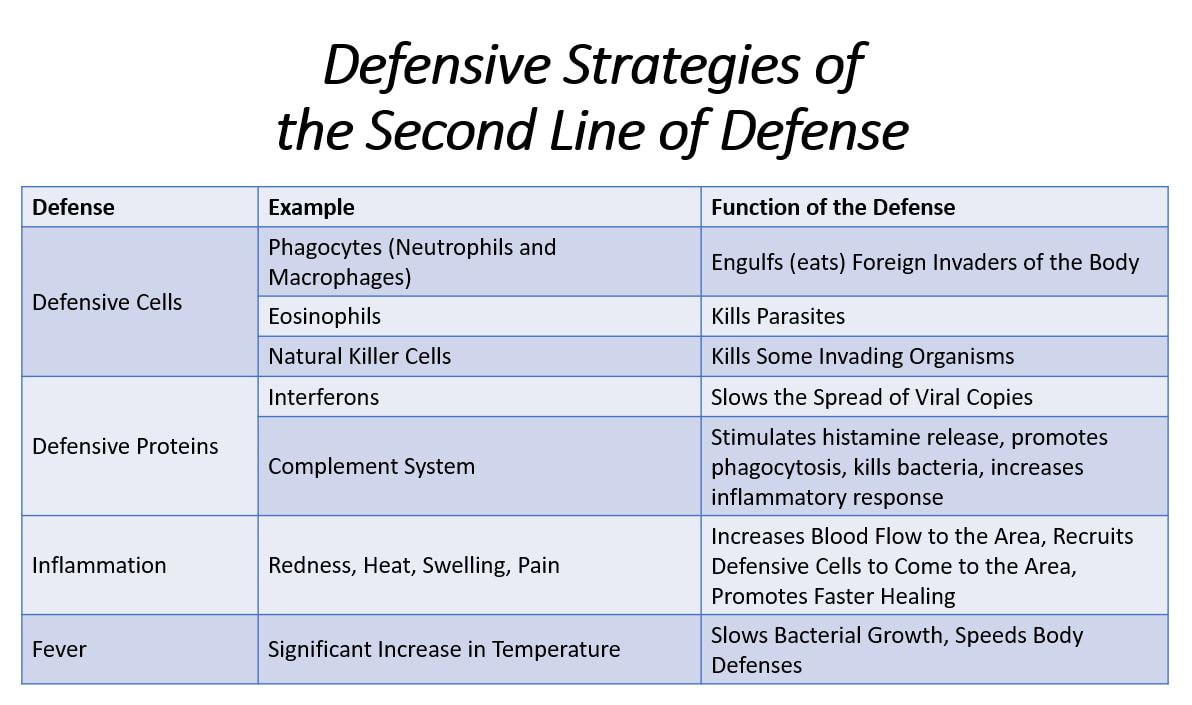 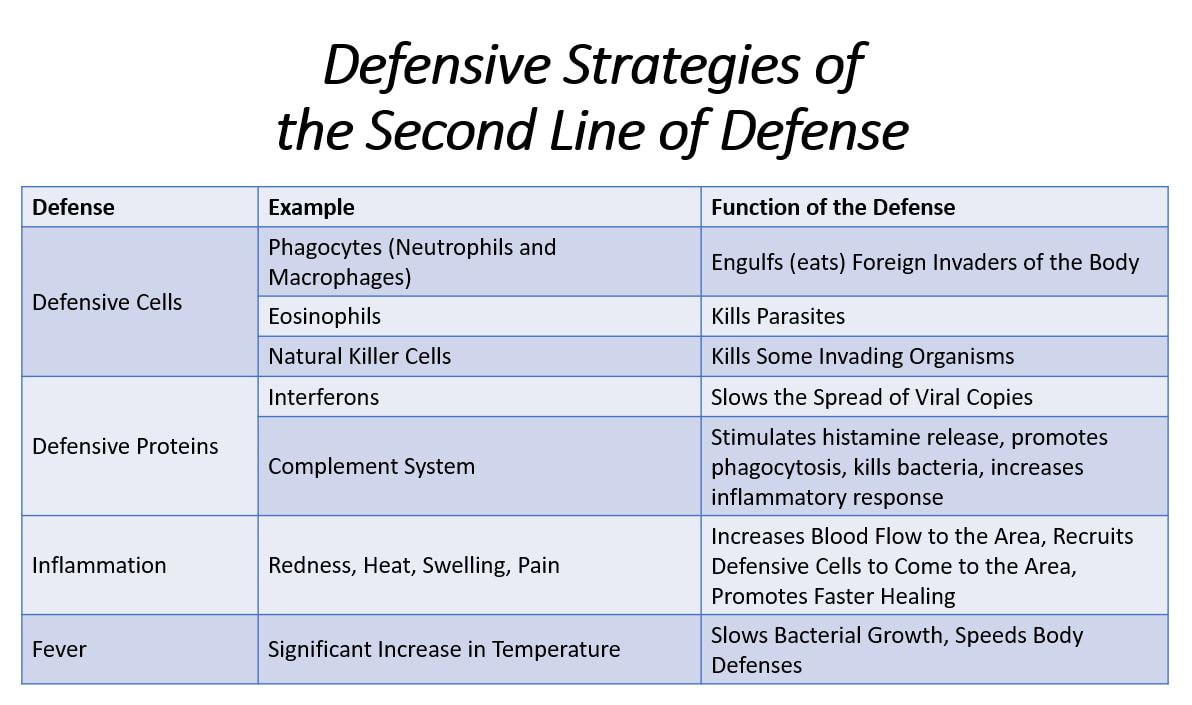 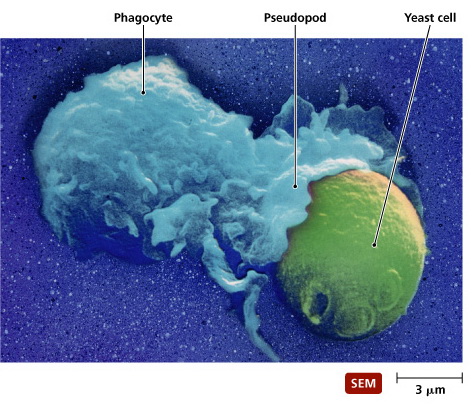 PHAGOCYTES
Defensive cells are white blood cells called phagocytes that "eat" unwanted invaders of the body, as well as dead or damaged cells. 
The term phagocytes comes from the words for "phage" which means "to eat", and "cyte" which means "cell". 
So phagocytes will "eat" unwanted entities.
PHAGOCYTOSIS
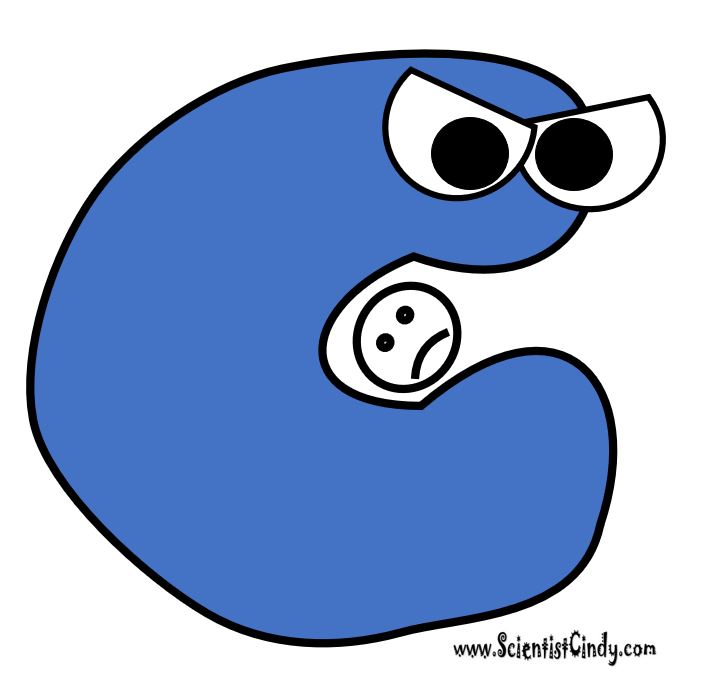 So phagocytes will "eat" unwanted entities found in the body by engulfing them and chemically breaking them down in a process called phagocytosis.
 Phagocytes are nonspecific and will get rid of pathogenic organisms, as well as dead or damaged cells or unwanted debris found in the body. 
In a sense, they are the body's janitorial service. ​
THE TWO TYPES OF PHAGOCYTES
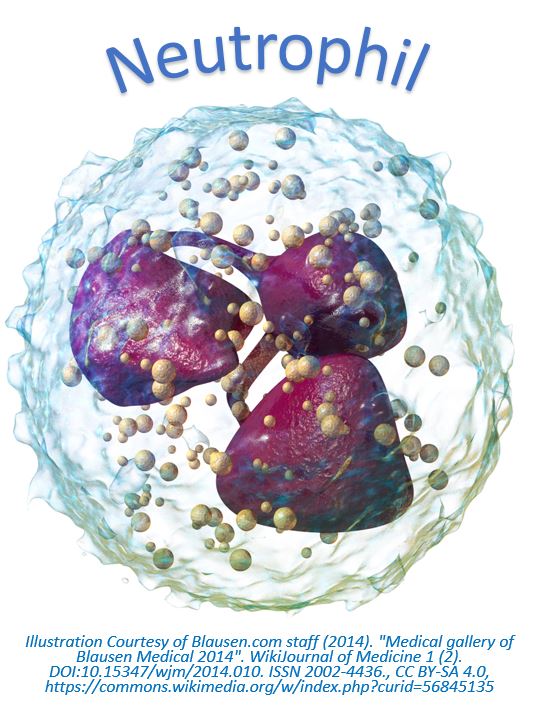 The human body has two types of phagocytes; 
Neutrophils 
Monocytes (Macrophages).

 Both of these are types of white blood cells, but they have unique morphology, physiology and different mechanisms of action.
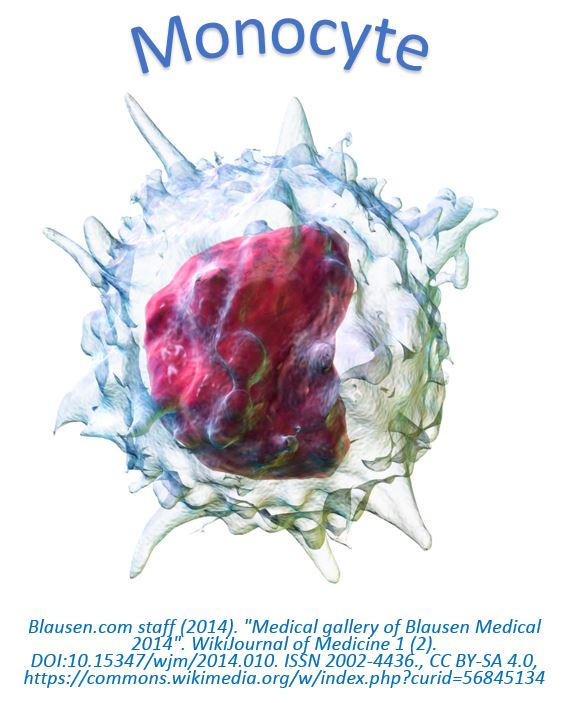 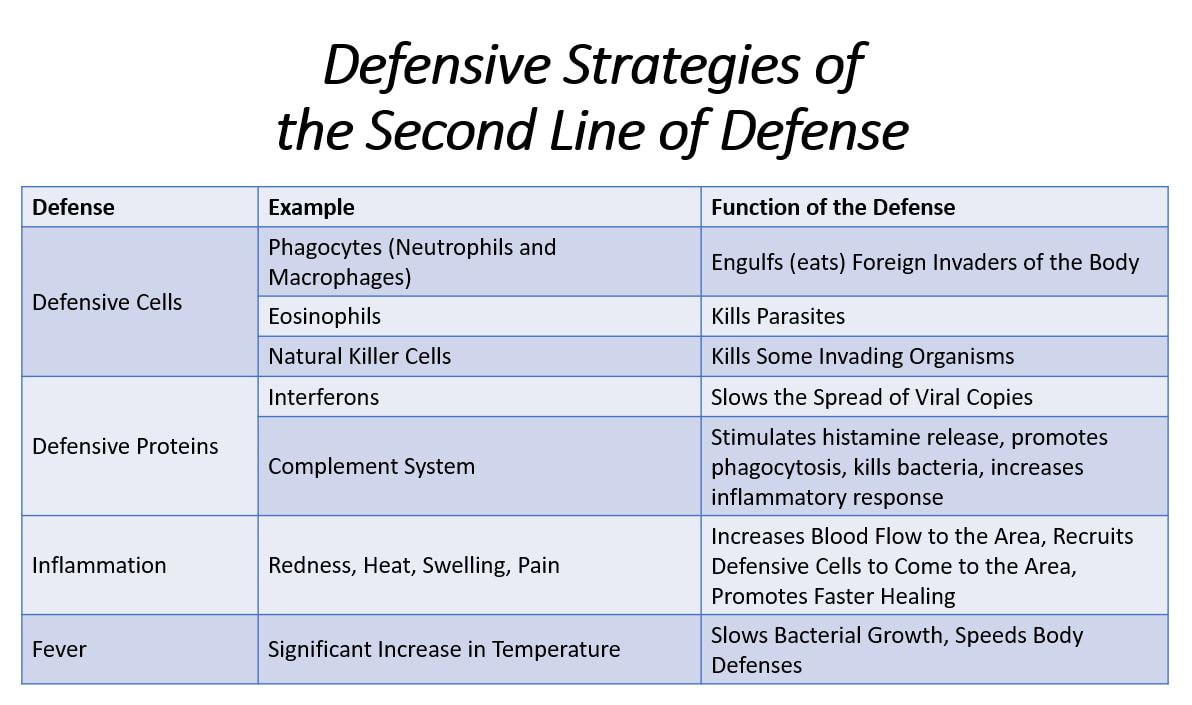 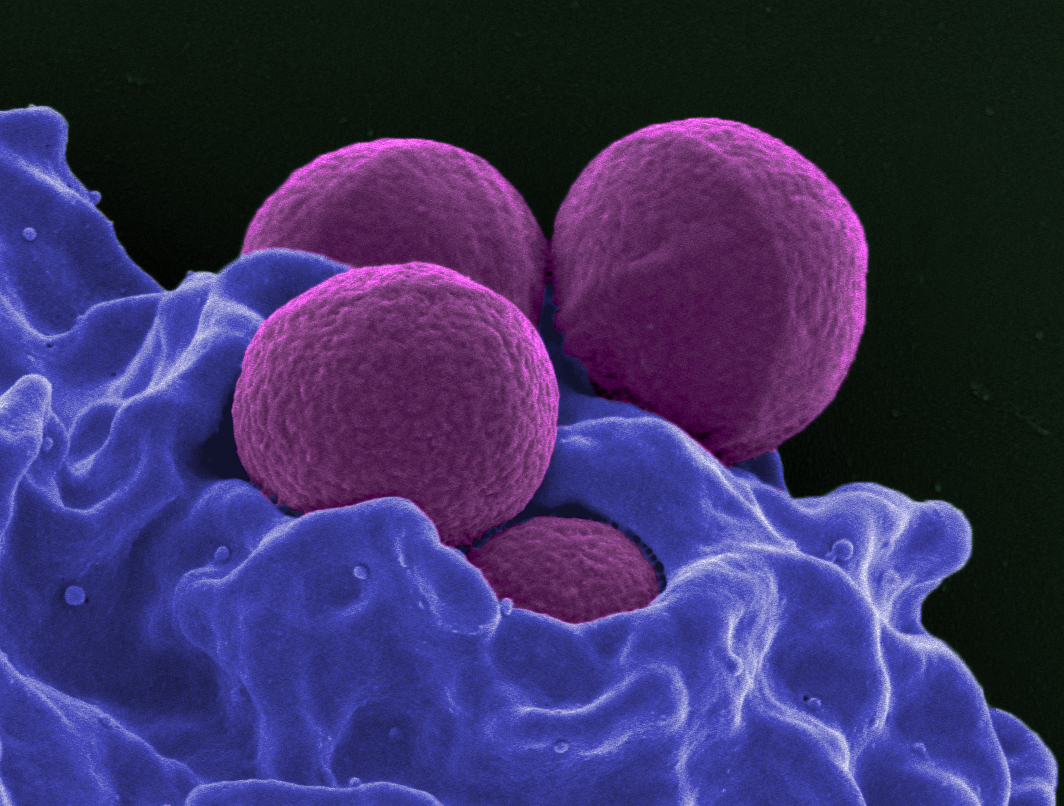 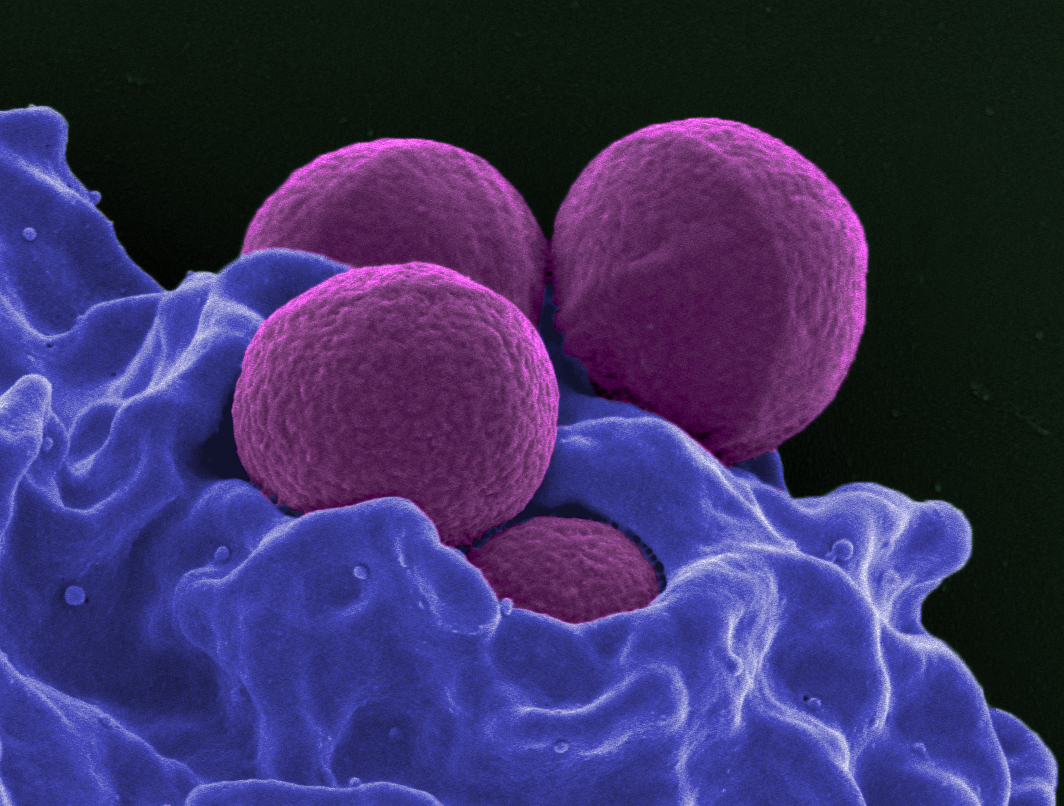 THE NEUTROPHILS
​    The neutrophils are one of the two types of white blood cells categorized as phagocytes.. 
They are the first responders.
This Photo by Unknown Author is licensed under CC BY-SA
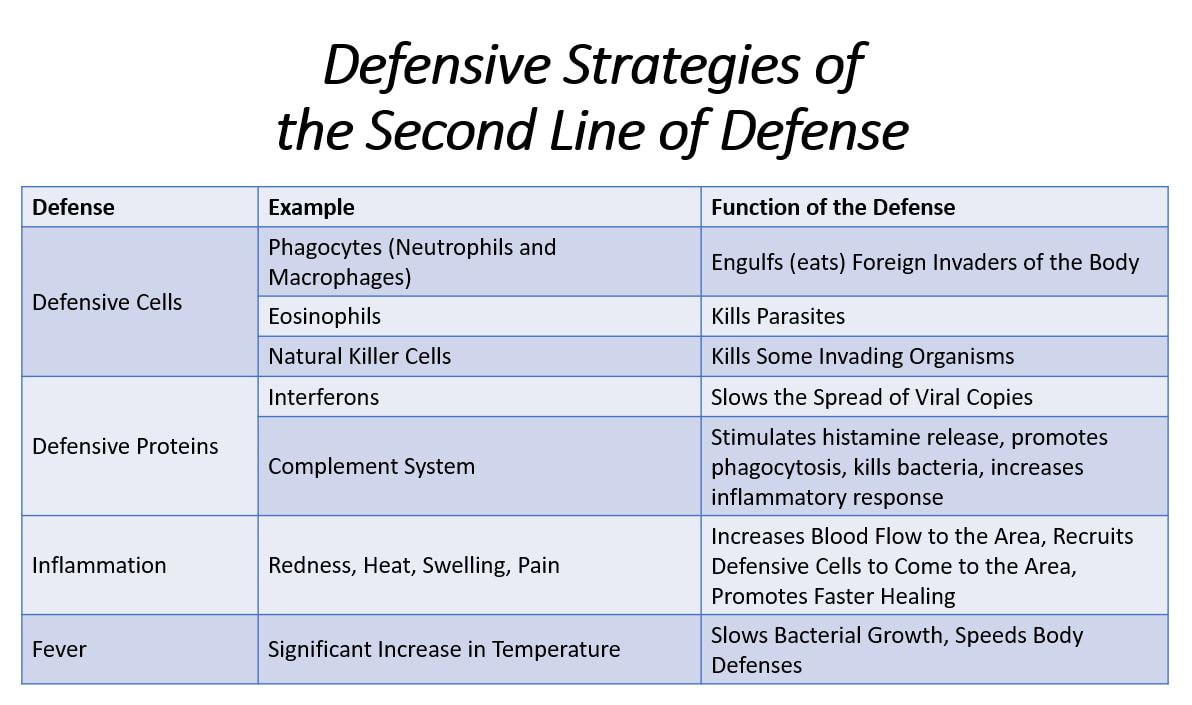 Monocytes (macrophages)
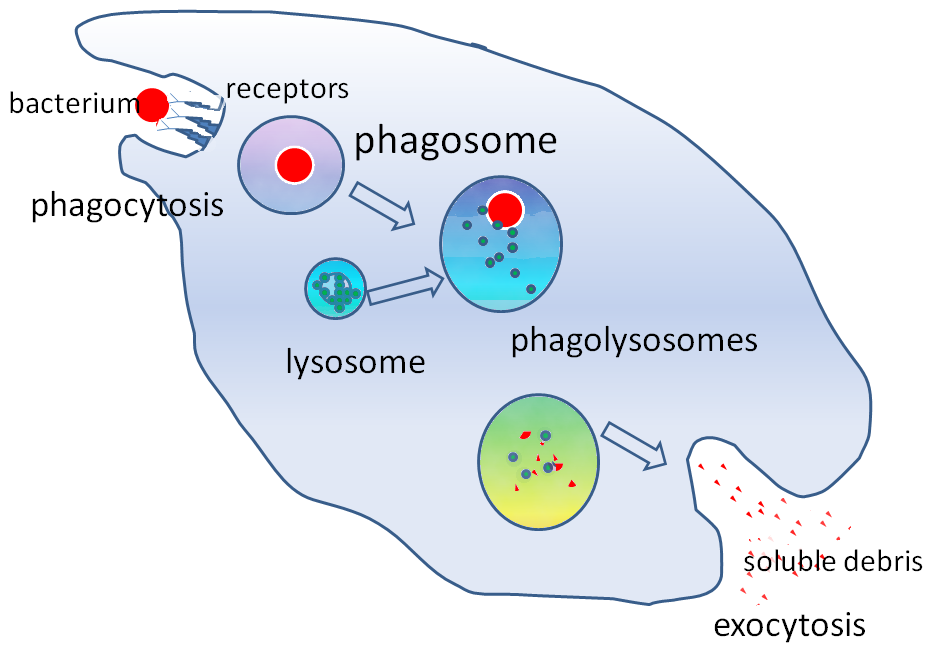 Monocytes (macrophages) are the other types of white blood cells that are categorized as phagocytes.
 Live in lymphatic fluids 
They are able to consume large particles of debris 
Can consume large amounts.
Eats a larger variety of things than neutrophils.
Monocytes (macrophages)
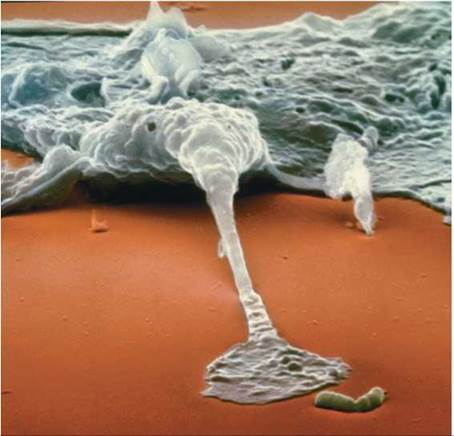 A macrophage ingesting a bacterium (the rod-shaped structure). 

The bacterium will be pulled inside the cell within a membrane-bound vesicle and quickly killed. –
 http://schoolbag.info/biology/humans/17.html
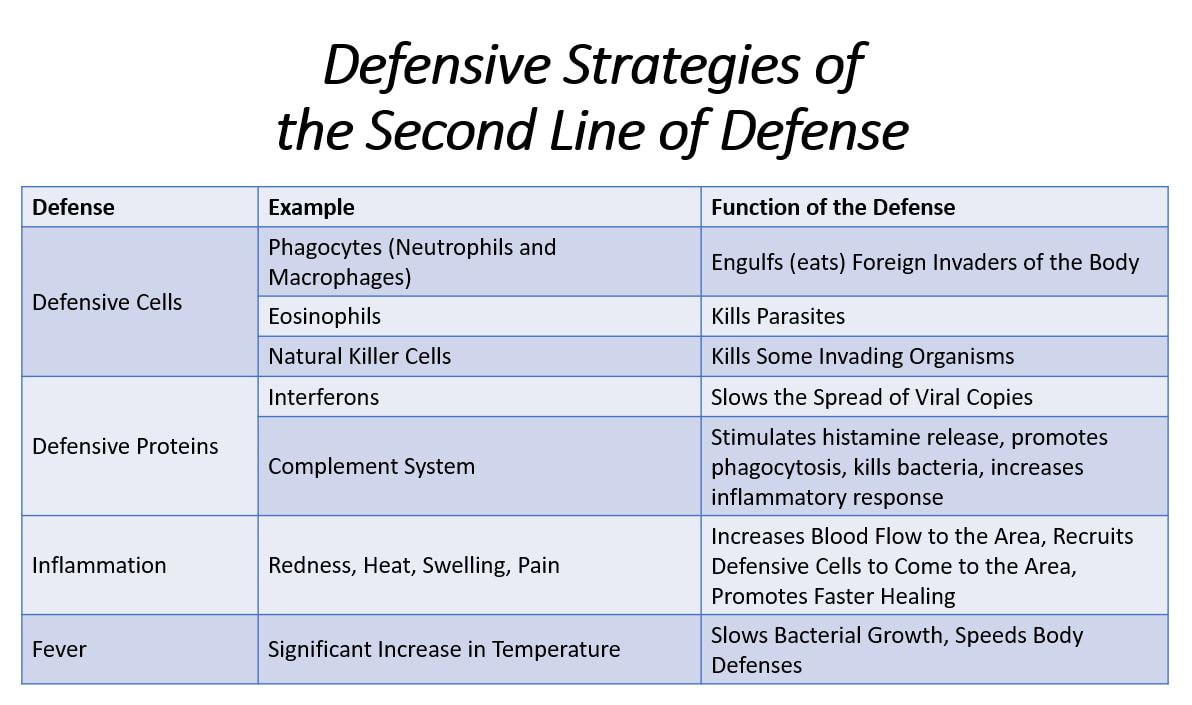 EOSINOPHILS
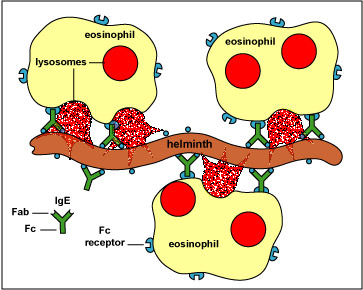 The eosinophils specialize in attacking pathogens that are too large for the macrophages to engulf, such as parasitic worms.
This Photo by Unknown Author is licensed under CC BY-NC-SA
EOSINOPHILS
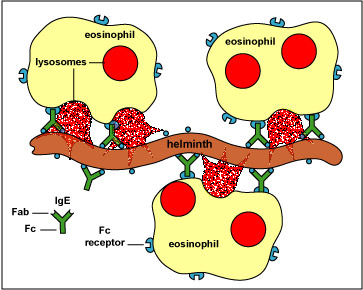 Eosinophils function by positioning themselves close to the pathogen and releasing enzymes that kill the organism and break it down into smaller pieces.
 At this point, the macrophages can remove the smaller pieces using phagocytosis. ​
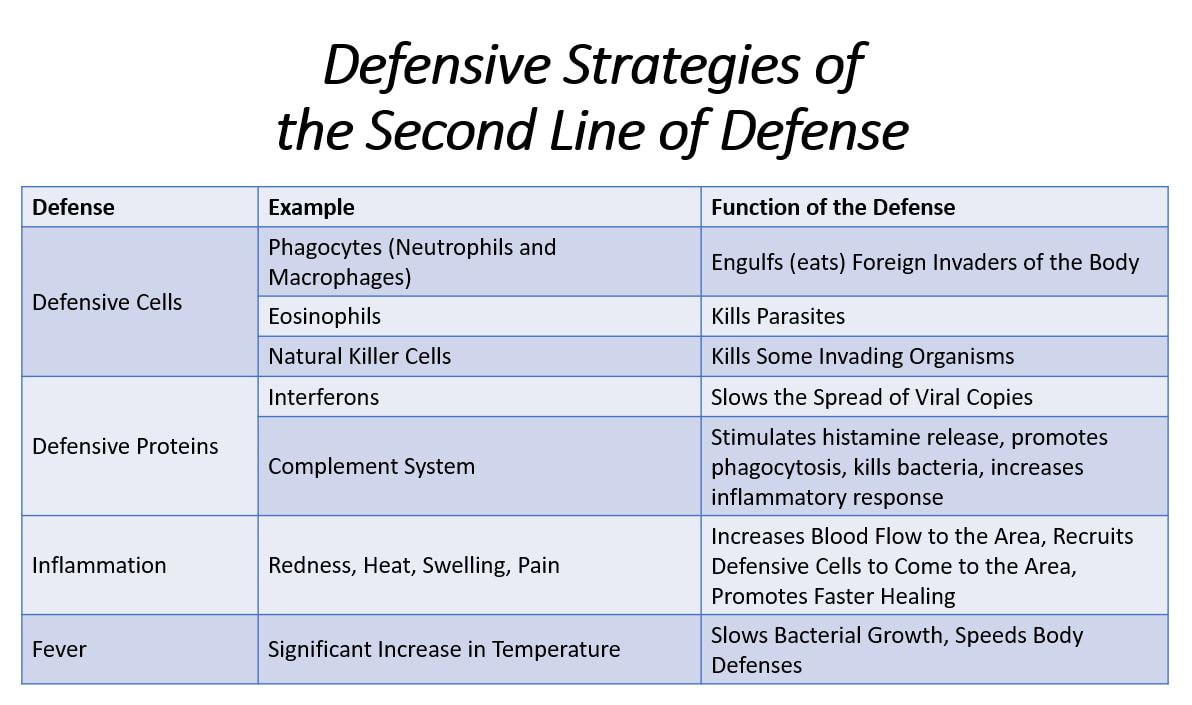 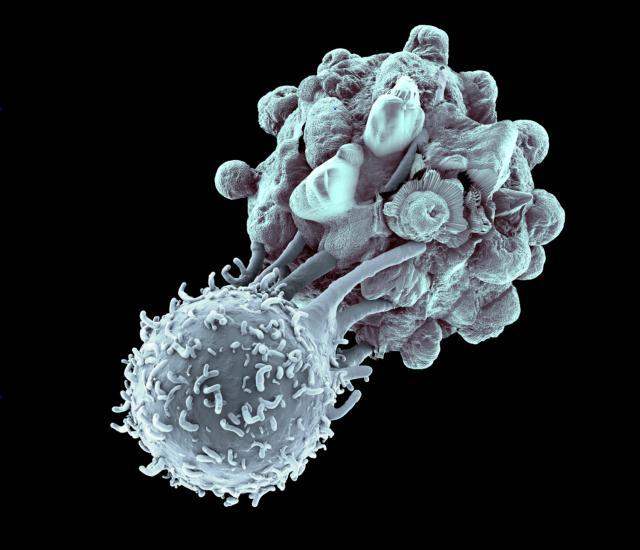 Natural Killer Cells
NATURAL KILLER CELLS induce APOPTOSIS or KILL virus-infected or tumor cells. 
Natural killer cells function in cell-mediated, cytotoxic innate immunity
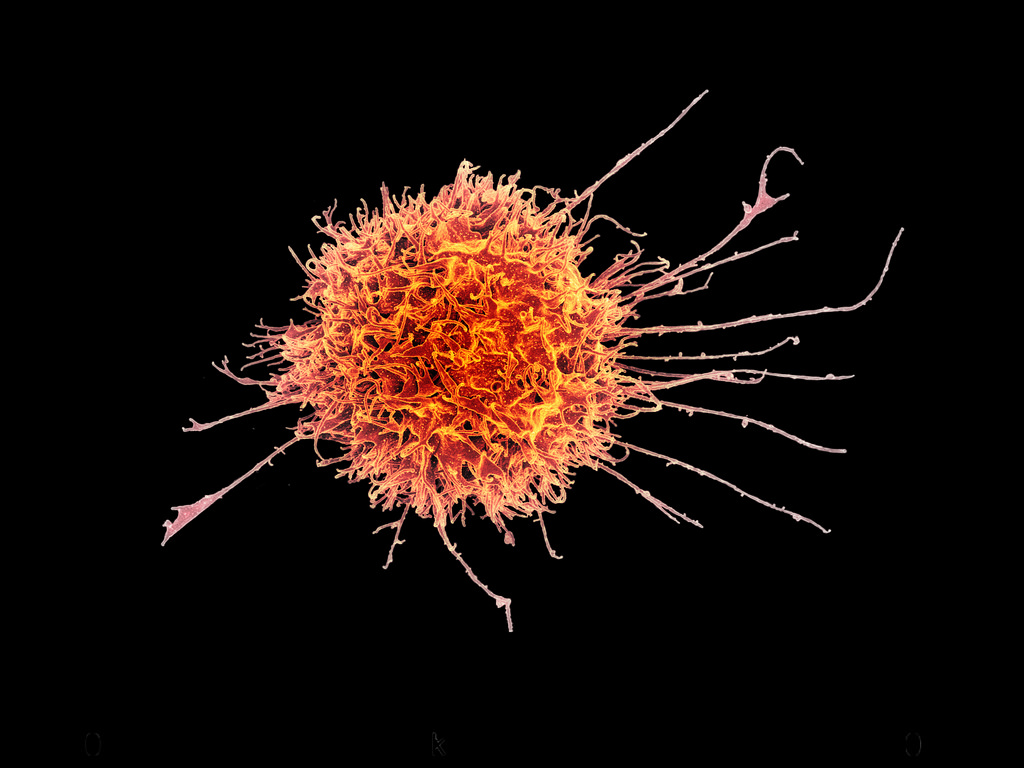 Natural killer cells
Natural killer cells are constantly on patrol seeking out any suspicious characters it finds in the body.
Natural killer cells (NK cells) will indiscriminately kill anything that it perceives as "abnormal".
 This means that the NK cells will not only destroy foreign invaders, but will also destroy the body's own cells that may show signs of mutation, or infection or disease.
Natural Killer Cells are Indiscriminate Killers
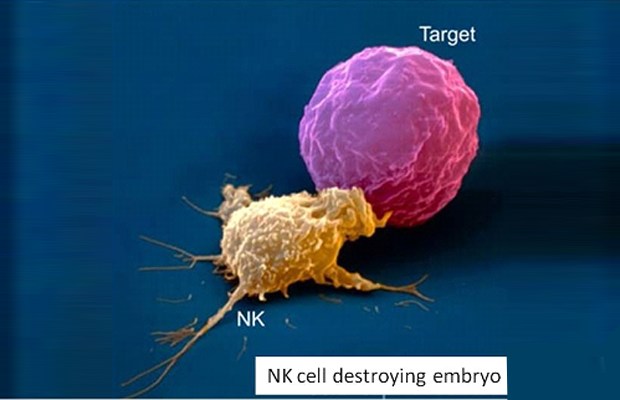 OH NO!
For example, host cells that have become cancerous or that have become infected with a virus are likely targets for the NK cells. 
The natural killer cells destroy their target by coming into direct contact with the suspicious cell and secreting proteins that degrade the structural integrity of its membrane until the cell dies.
invader
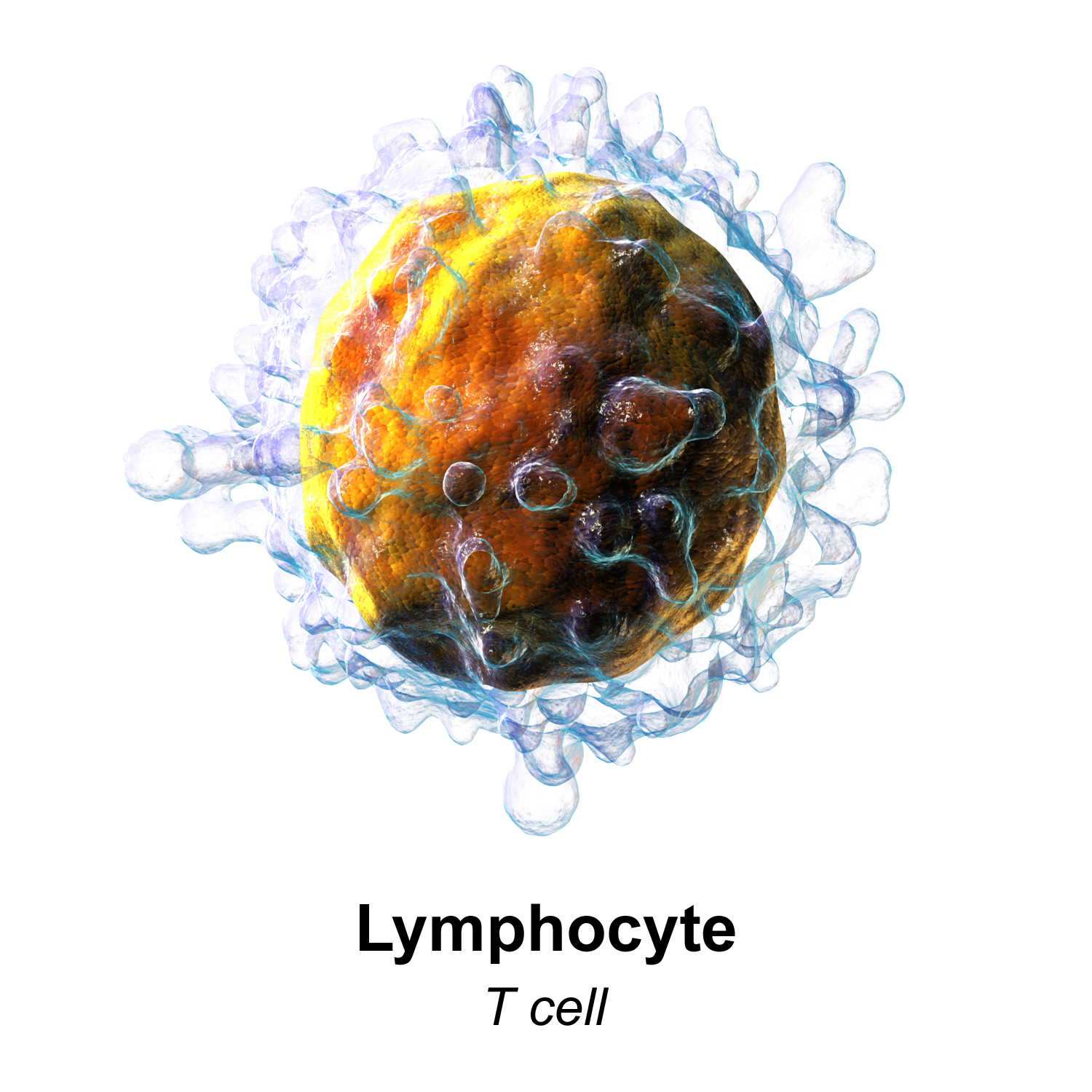 THE THIRD OF DEFENSE = the adaptive immune response
THE THIRD LINE OF DEFENSE - Destroy - Destroy the invading pathogen. 
This is the third line of defense and it is accomplished as the adaptive immune response.
Innate (Nonspecific) Immune System
Adaptive (Specific) Immune System
vs.
Includes the Third line of defense only
Uses specific antigens to strategically launch an immune response. 
Acquired after birth (from exposure to pathogens)
Much slower to respond to threats and infections 
Is NOT ready to fight at all times. Becomes activated only after there has been an exposure to pathogens
Includes the First and Second lines of defense
Also called non-specific immune responses - Attacks only based on the identification of general threats
Innate (born with it)
Responds more quickly to infection and injury
Ready to fight at all times
Uses an immunological memory to learn about the threat and enhance the immune response accordingly.
Innate Immunity in a Nutshell
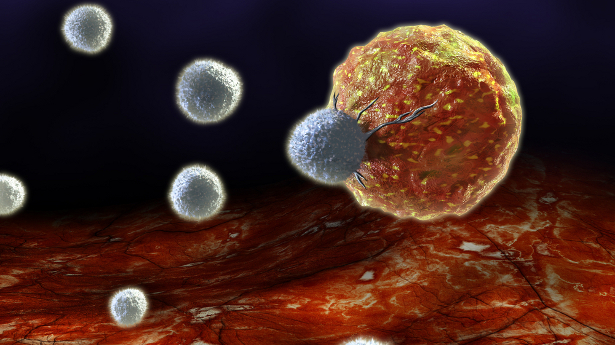 B cells and T cells
Recognizing Antigens and Producing Antibodies
This Photo by Unknown Author is licensed under CC BY-NC-ND
The adaptive immune response involves…
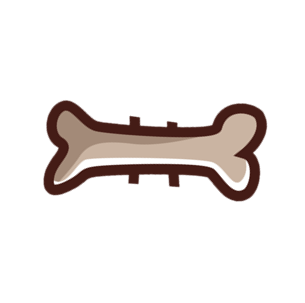 The cells of the adaptive immune system
THYMUS GLAND
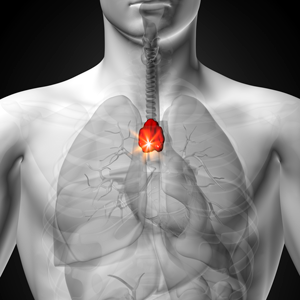 Both B cells and T cells are lymphocytes. 
B-cells and T-cells are derived from hematopoietic stem cells, in red bone marrow.
 B-CELLS MATURE IN THE BONE MARROW
T-CELLS MATURE IN THE THYMUS GLAND
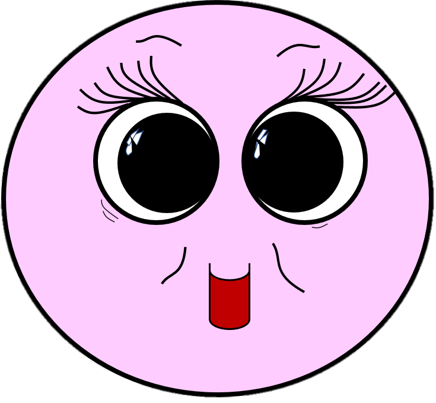 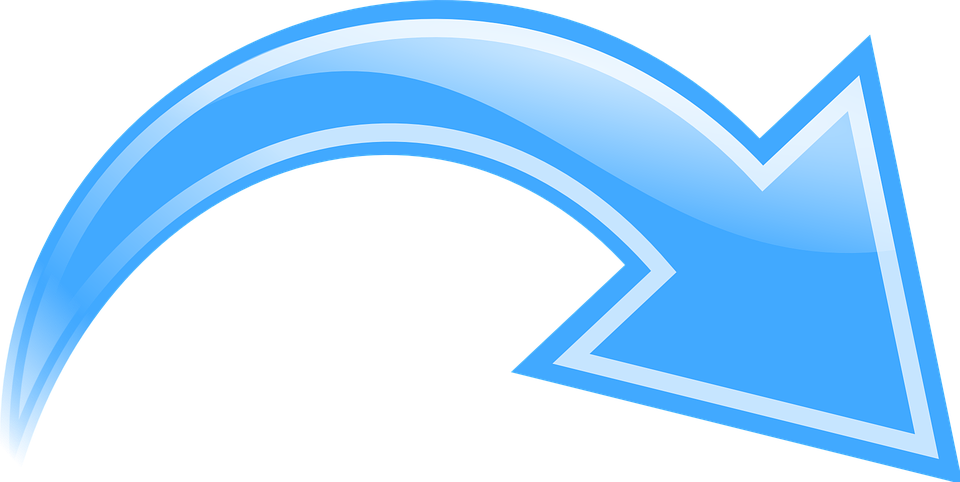 hematopoietic stem cell
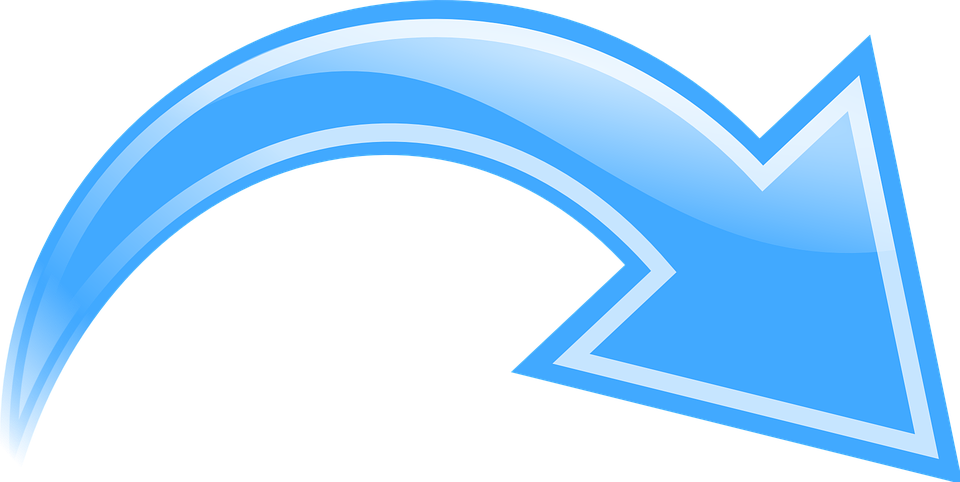 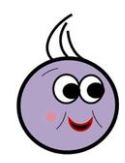 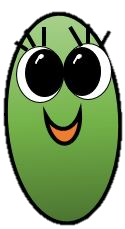 Lymphocytes
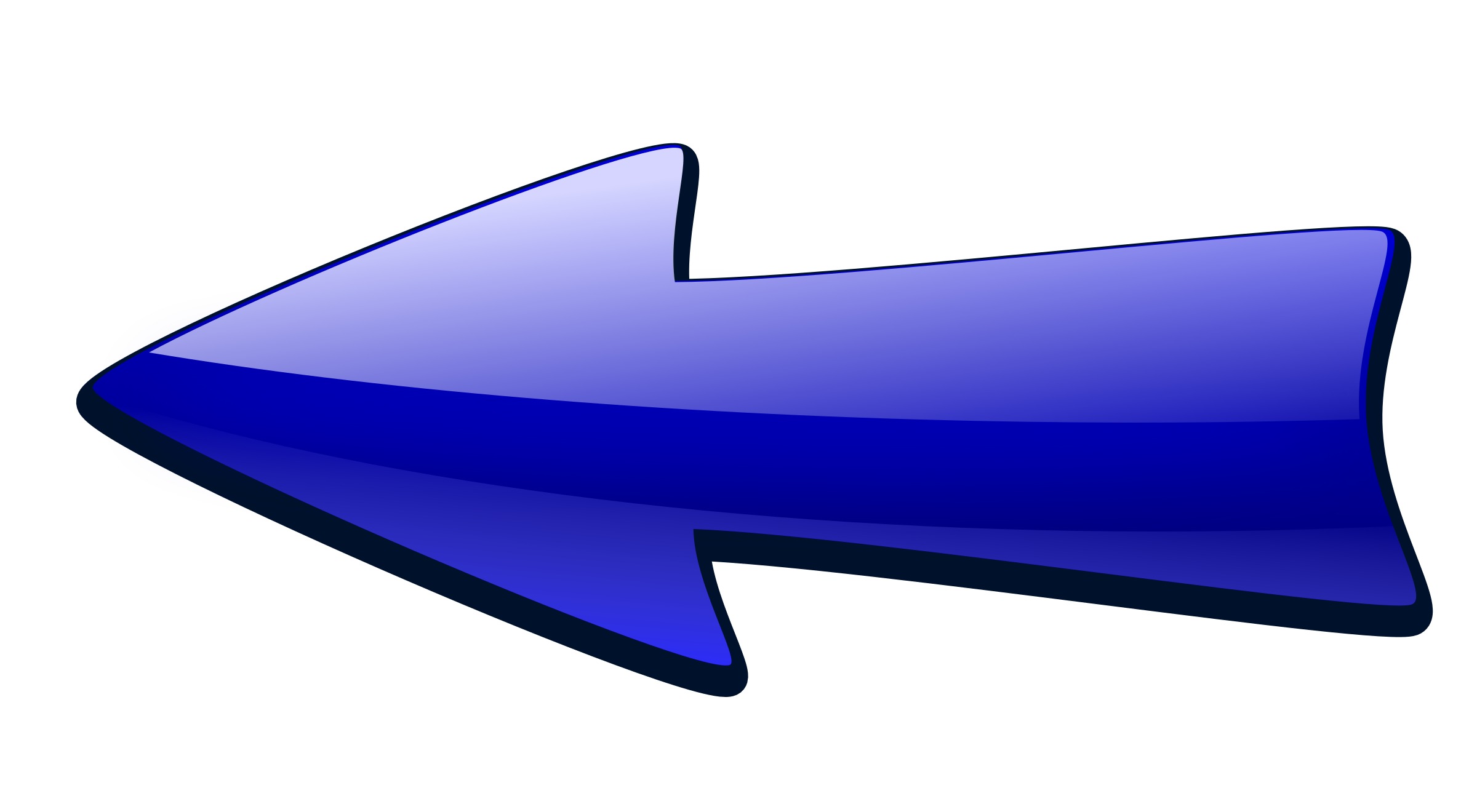 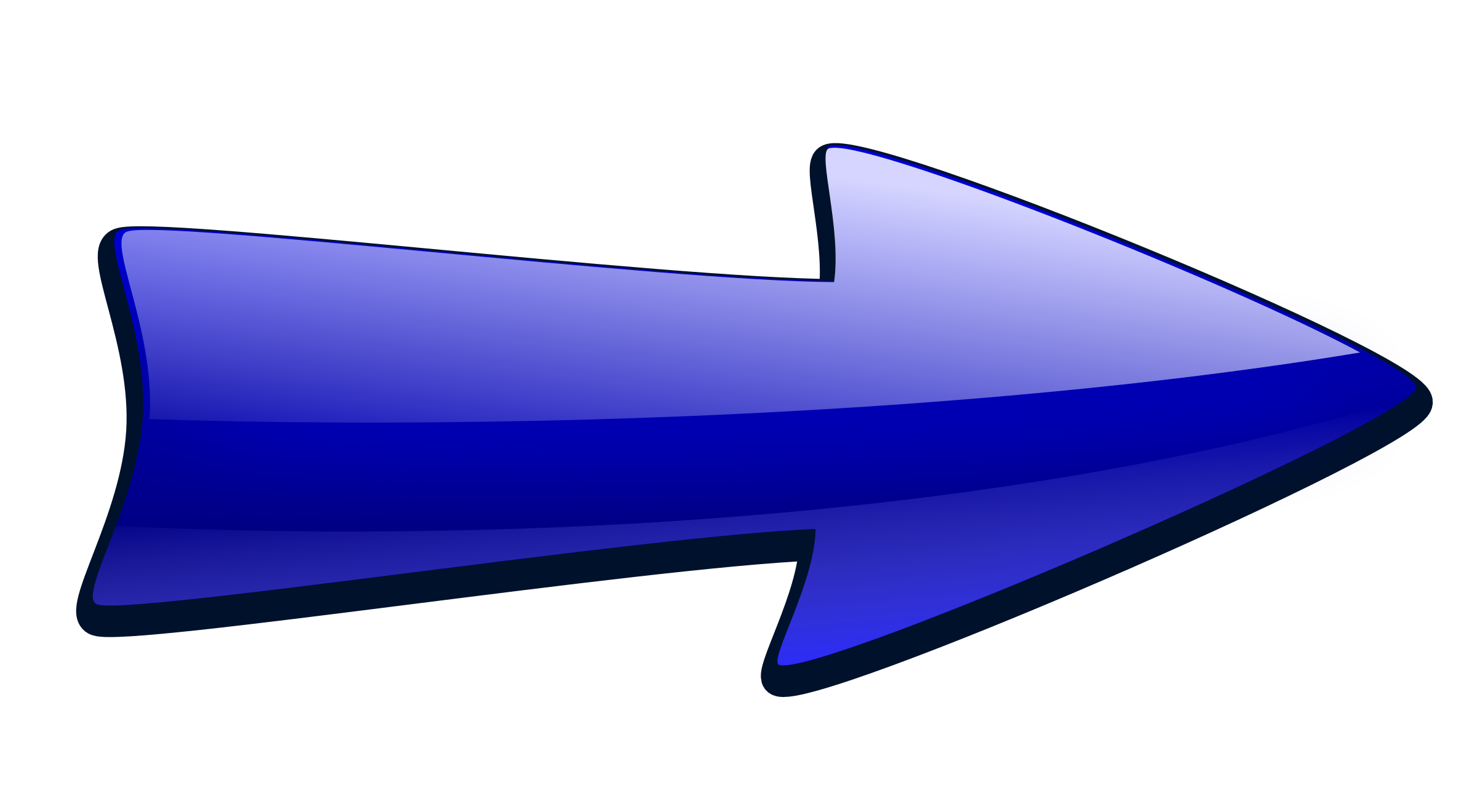 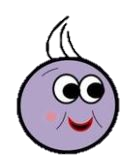 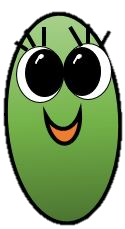 B-Cell
T-Cell
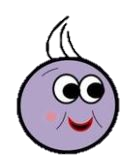 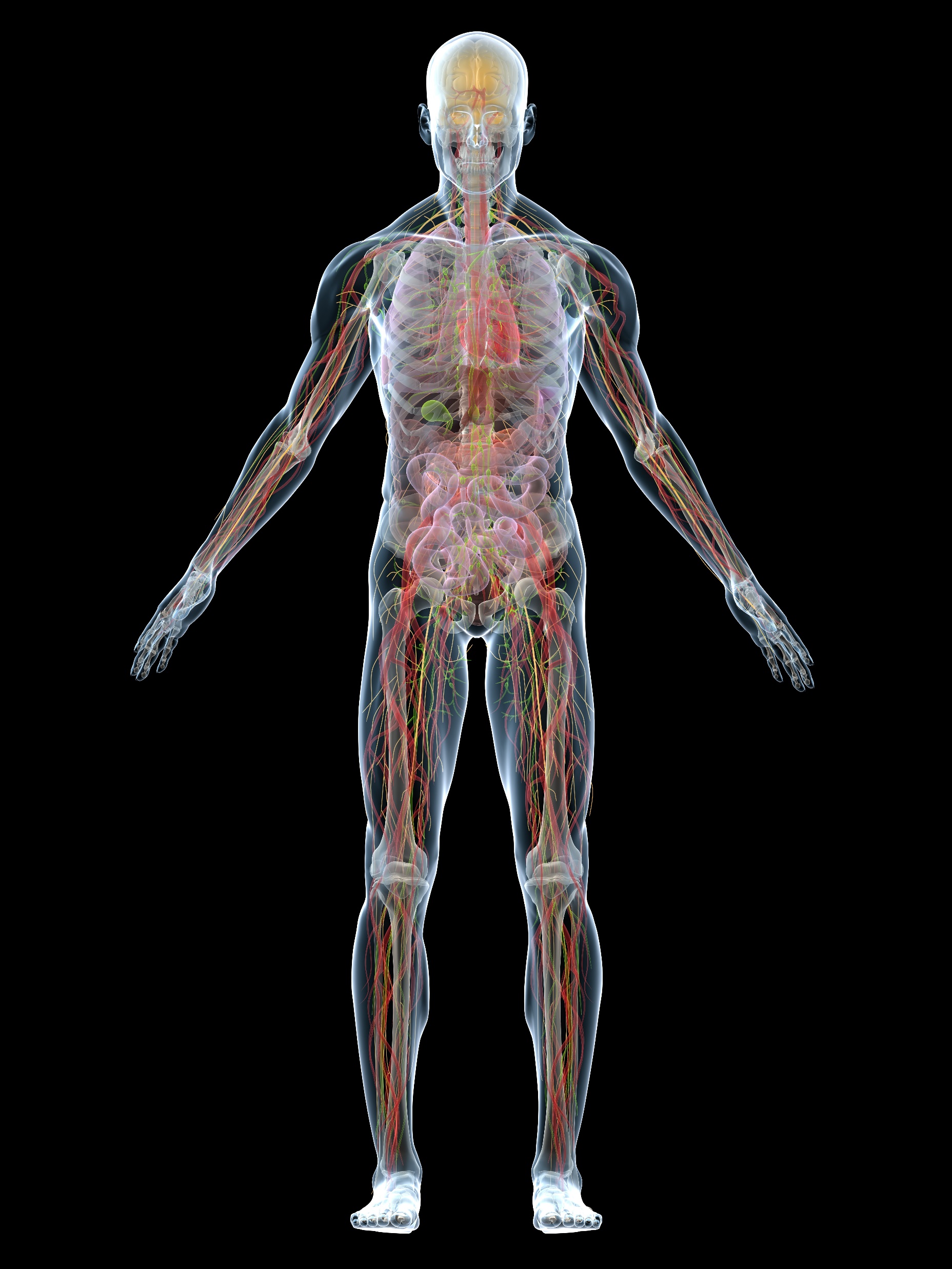 B-Cells Moving Out!
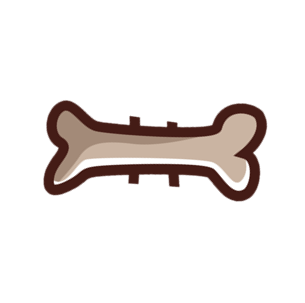 B-cells mature in the bone marrow.
Once mature, they move out and into the lymphatic system to reside in the secondary lymphatic organs.
Secondary Lymphatic Organs_____The B-Cells Stay in the Secondary Lymphatic Organs and Wait to be Activated by the presence of an ANTIGEN
Tonsils
Adenoids
Lymph Nodes
Thymus
Spleen
ANTIGENS and ANTIBODIES
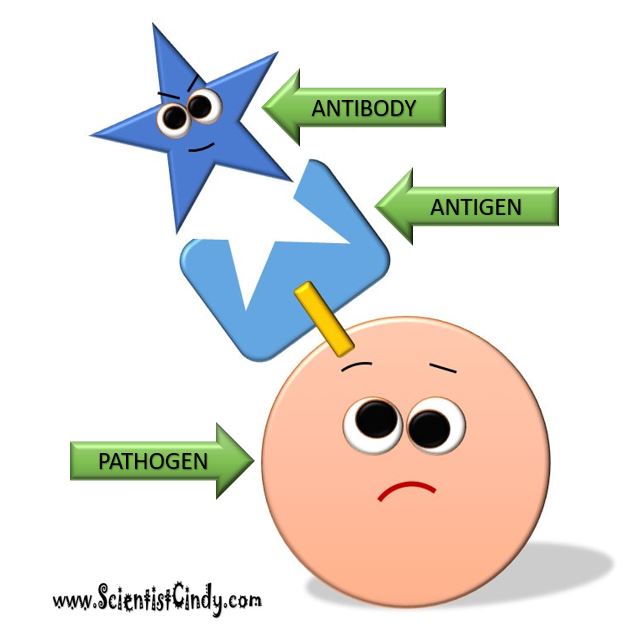 ANTIGENS are defined as anything that has the ability to provoke an immune response 
Antigens can be viruses, bacteria, or other molecules. 
ANTIBODIES (immunoglobulins) are the proteins produced by the immune system to specifically bind to specific antigens.
B-Cells PURPOSE IN LIFE!
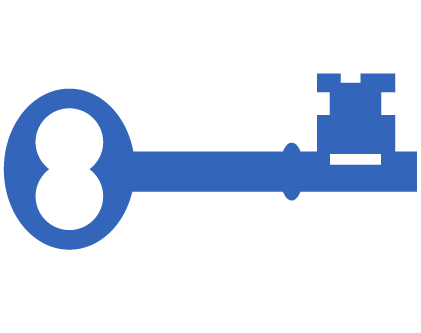 The whole purpose in a B-cell’s life is to… 

IDENTIFY ANTIGENS
ALERT THE IMMUNE SYSTEM THAT AN ANTIGEN HAS BEEN FOUND
SECRETE ANTIBODIES
B-Cell
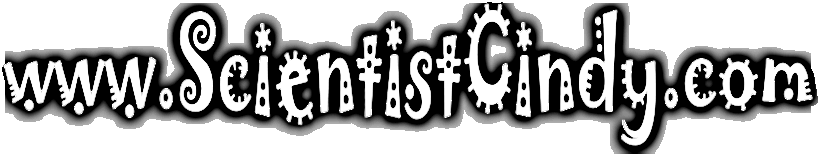 B-Cells Have Antibodies
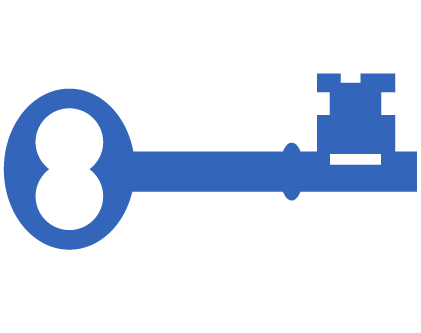 B-Cells produce antibodies (or immunoglobulins) that they place on their cell’s surface.
The membrane-bound antibodies act like KEYS and are able to bind to an antigen, because they fit with it, kind of like as if it were a LOCK.
B-Cell
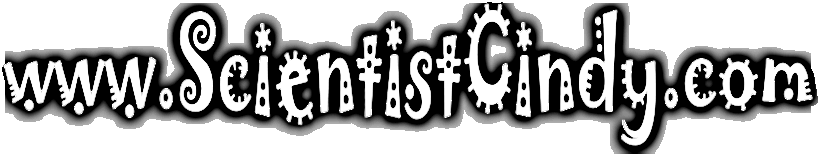 Each B-Cells contains antibodies (like a key) that are specific to only one antigen. 
A pathogen can have many antigens, but the B-Cell has only key to one antigen.
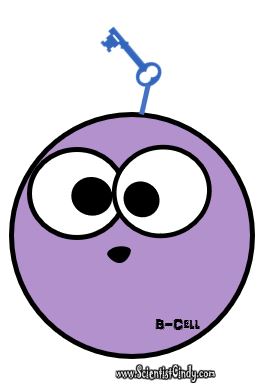 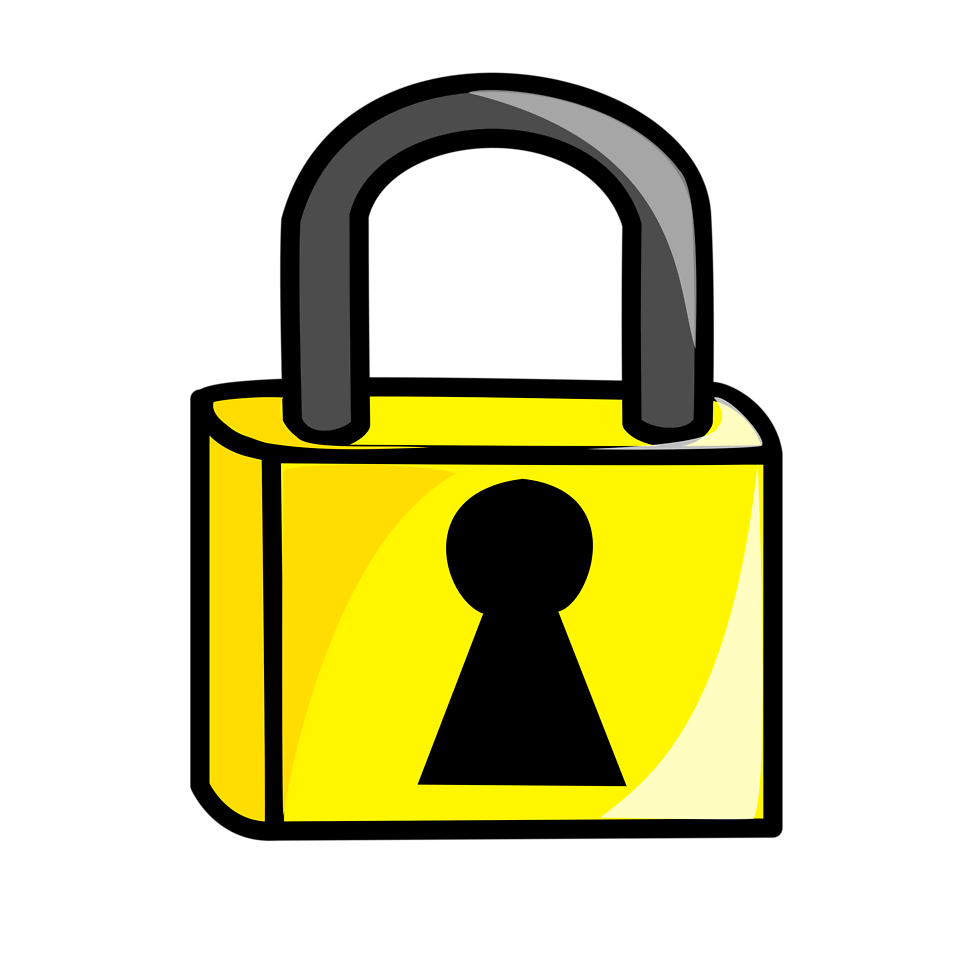 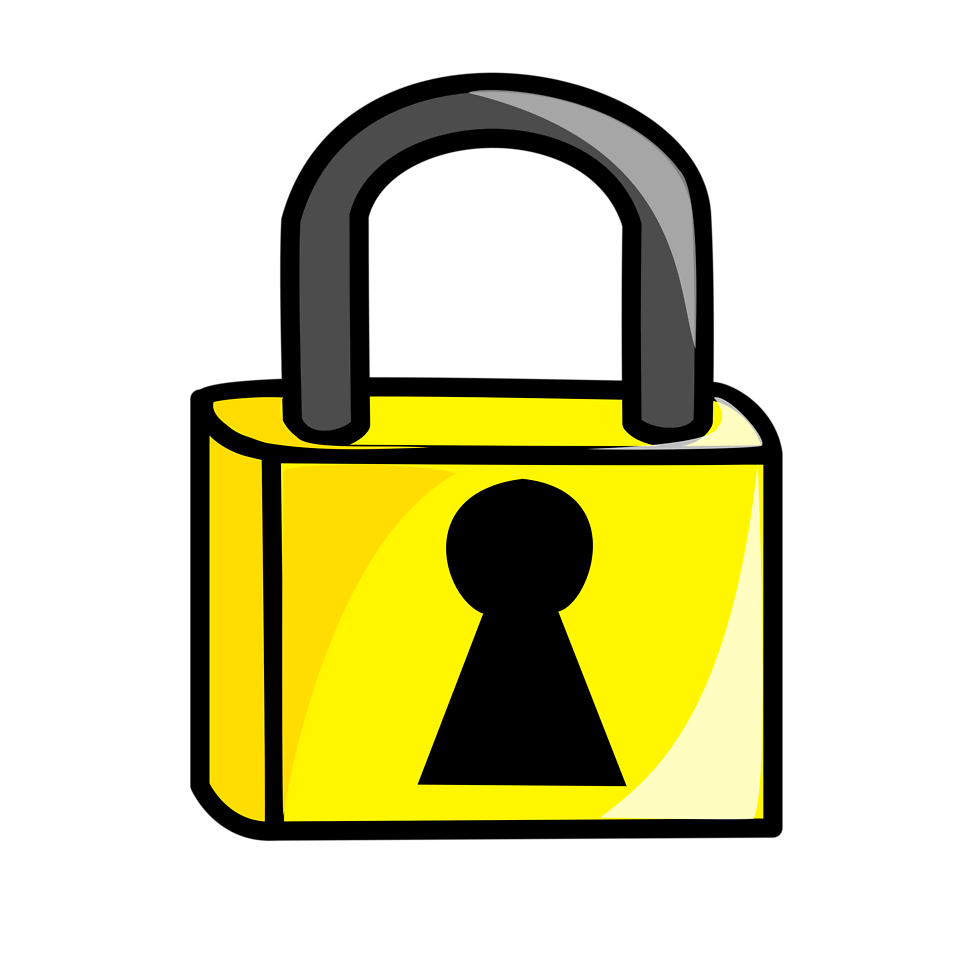 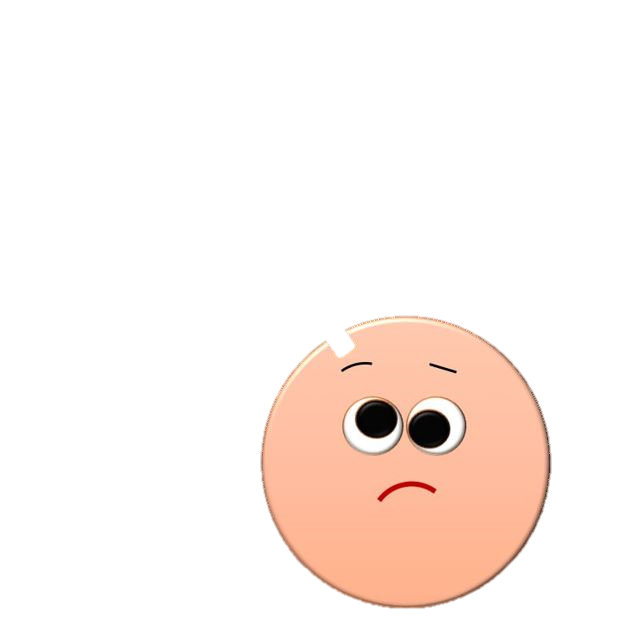 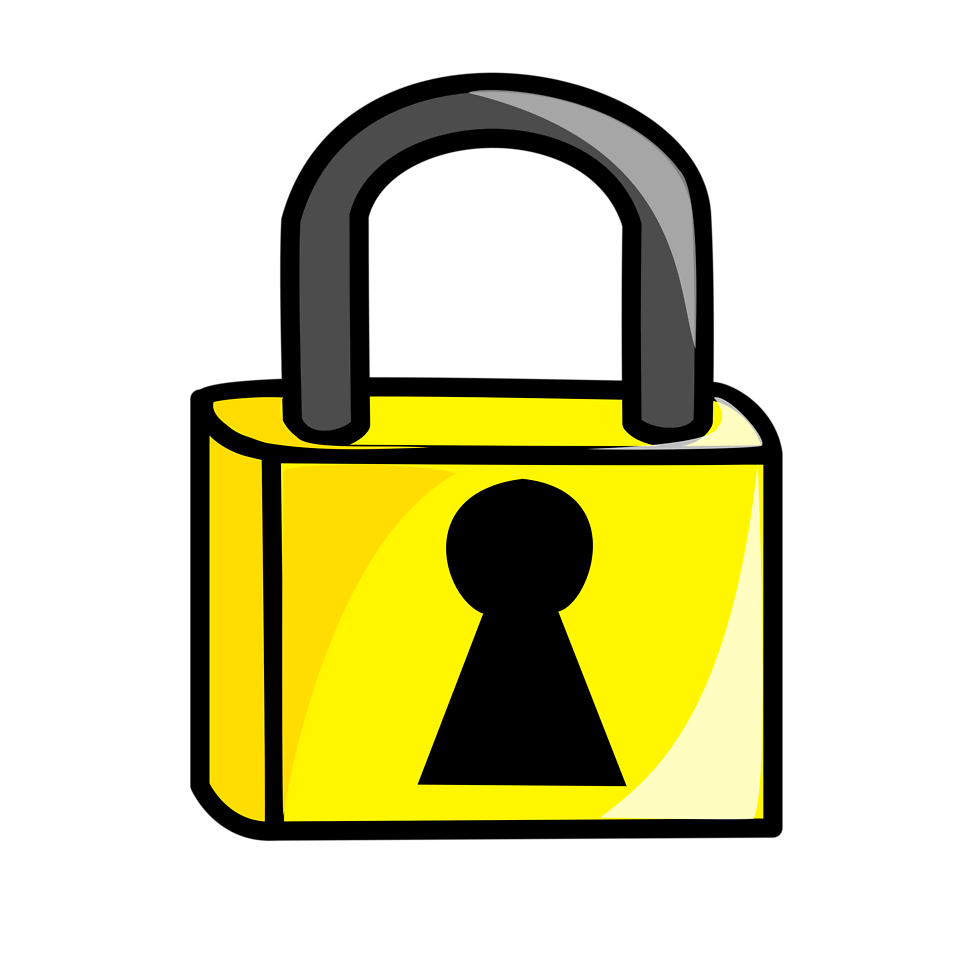 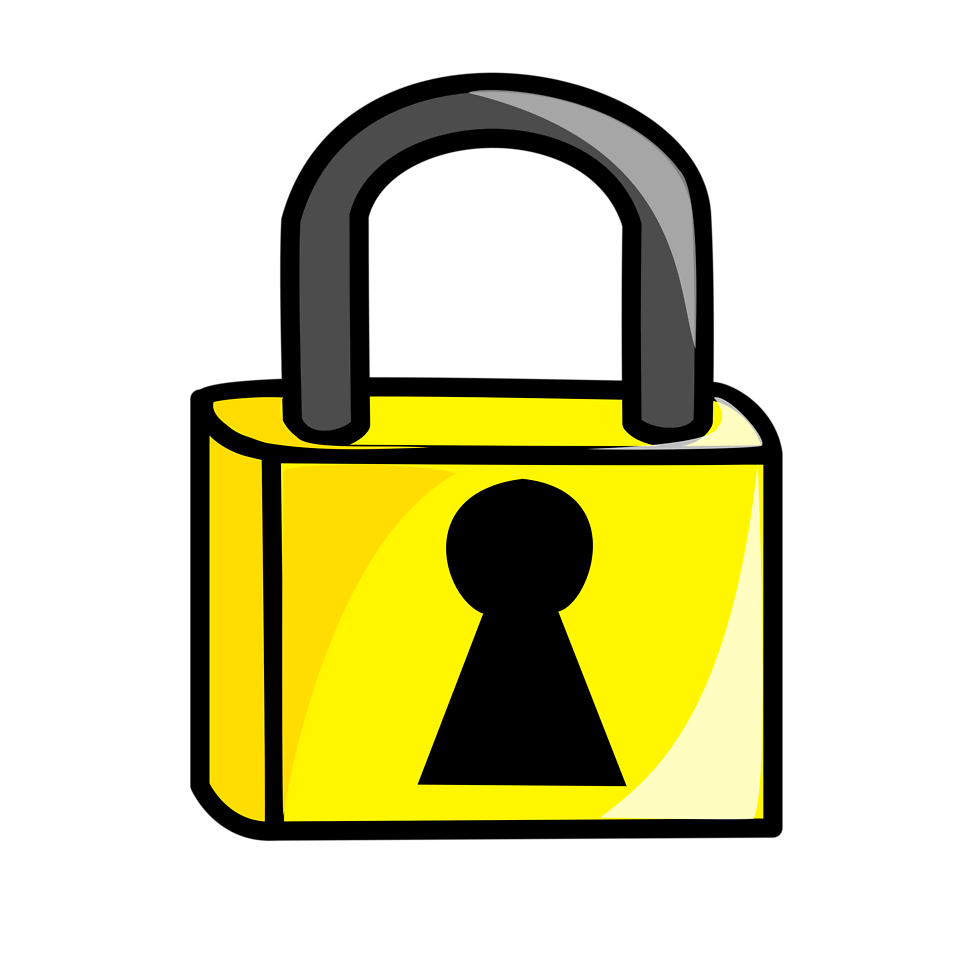 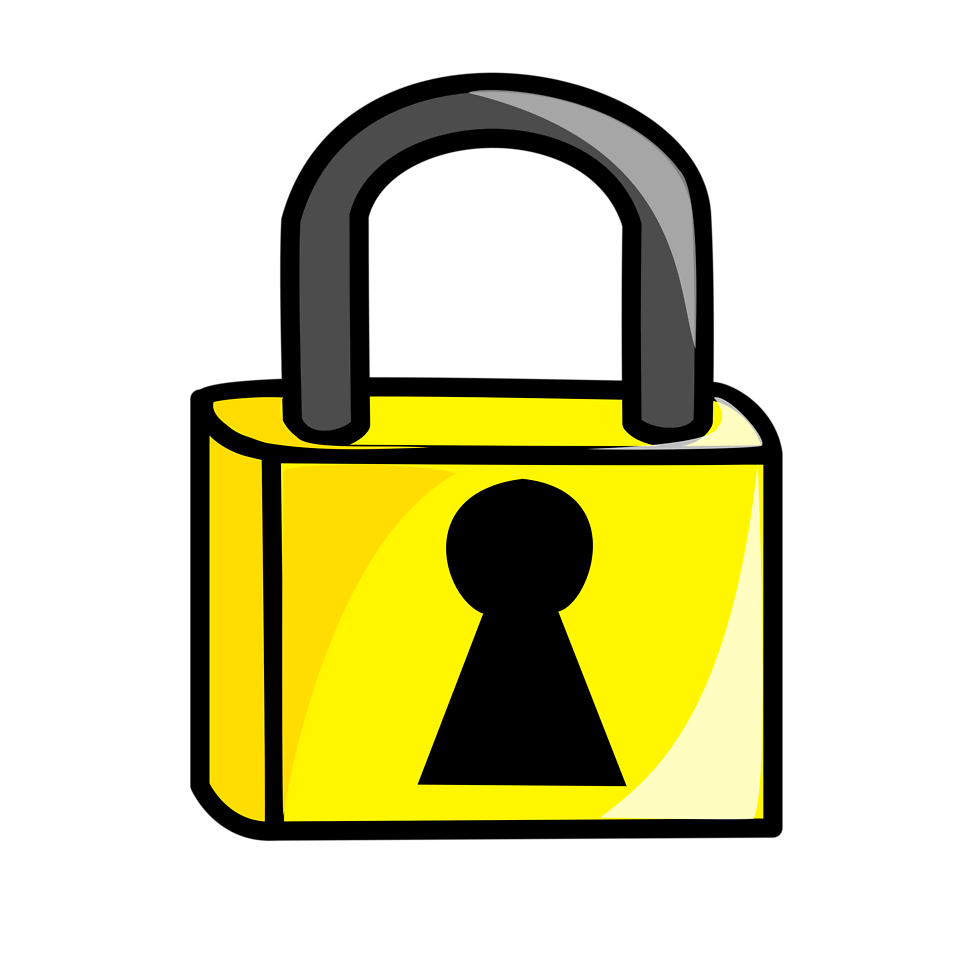 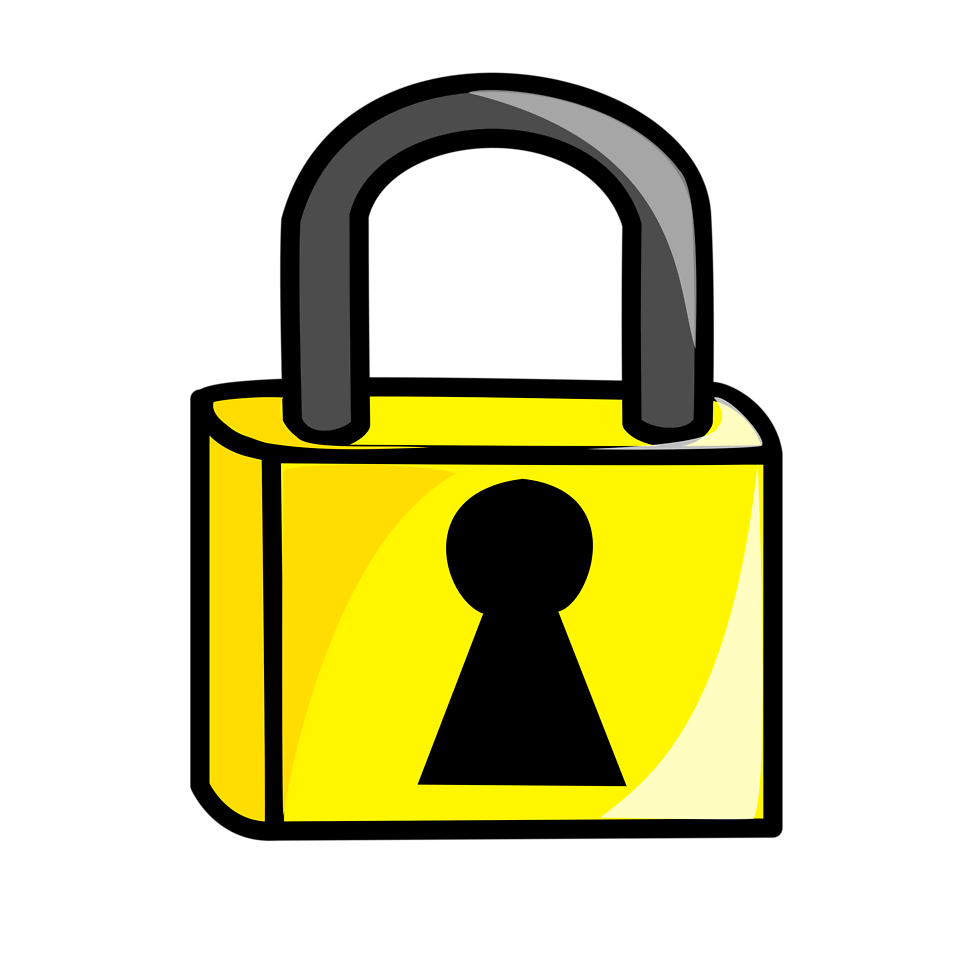 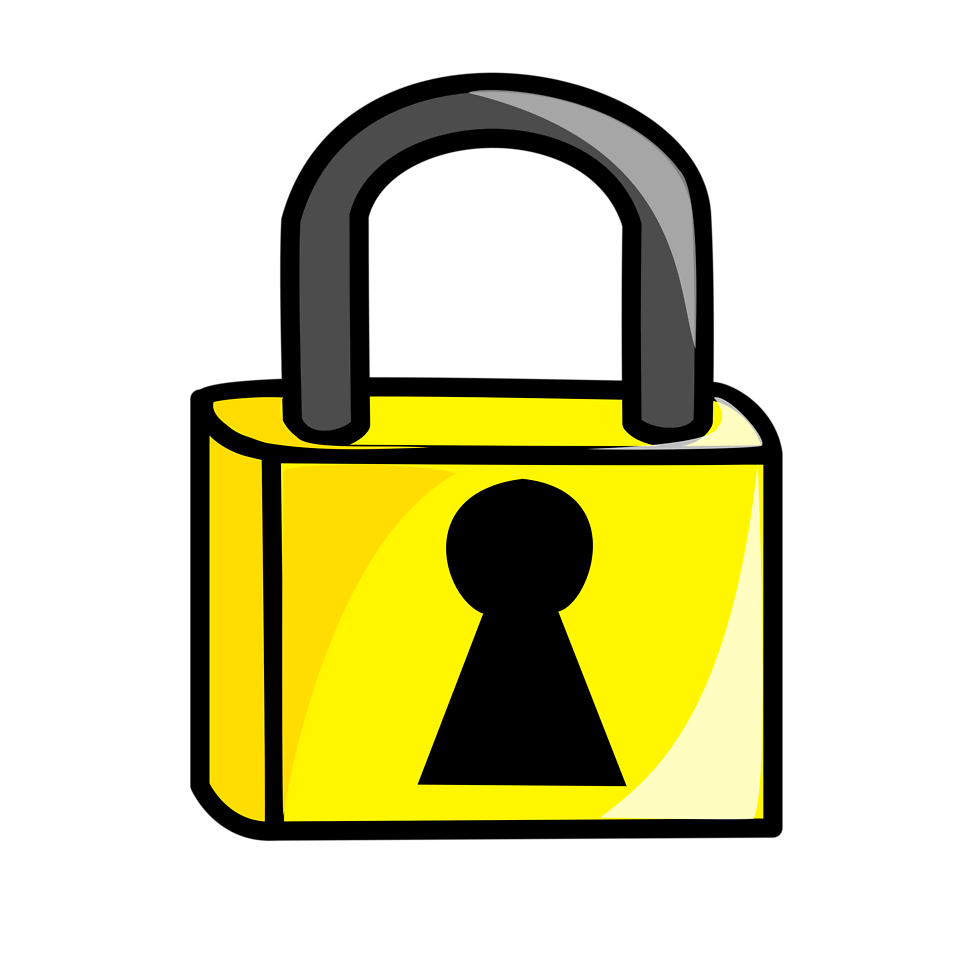 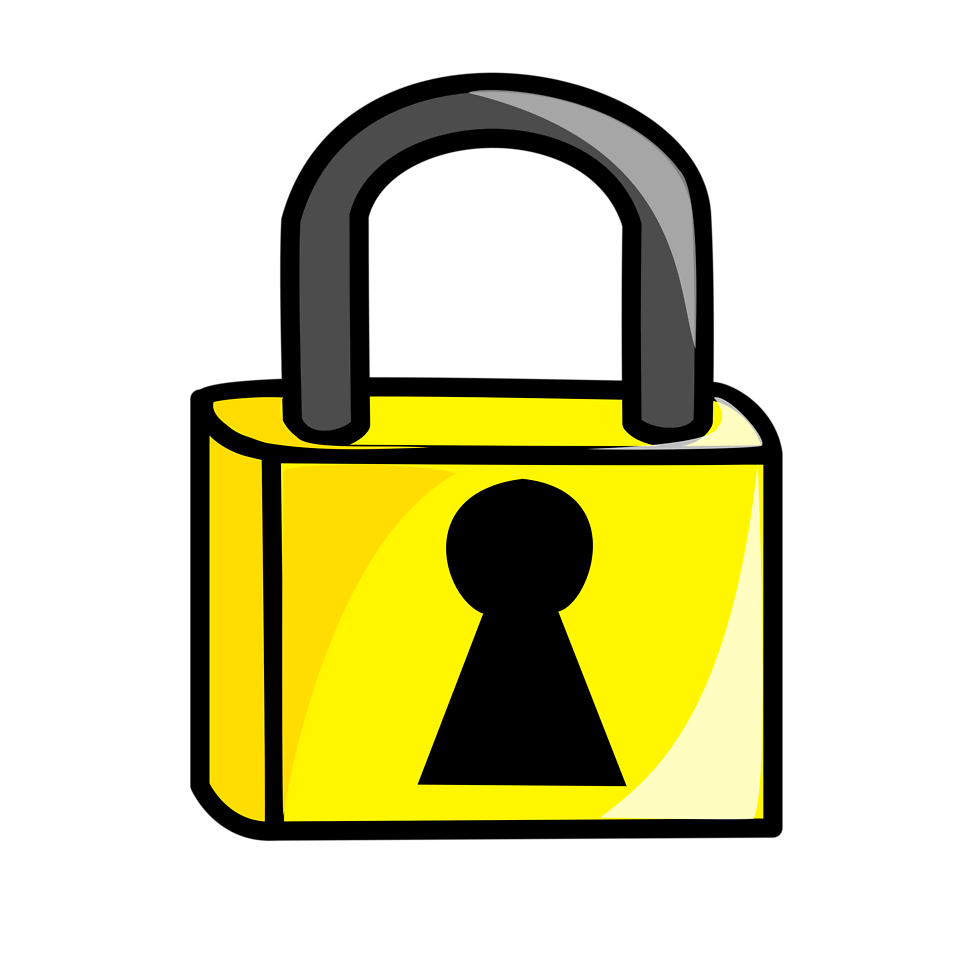 B-CELL CARRYING ANTIBODIES meets a PATHOGEN with ANTIGENS
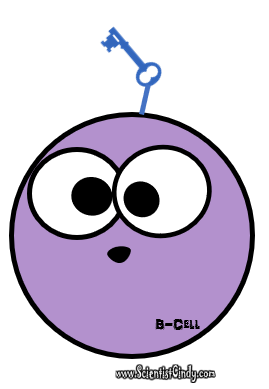 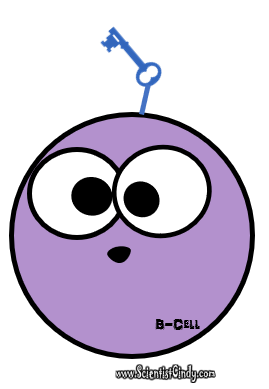 THE INVASION!
When an antigen invades the body,  it will encounter many B-Cells.
Since, each B-Cell is specific to only one antigen, the antigen may come across a multitude of B-Cells that it does not bind with… before it comes across a B-Cell that DOES!
Oh! Umm.. I was..  Umm.. just passing through officer.
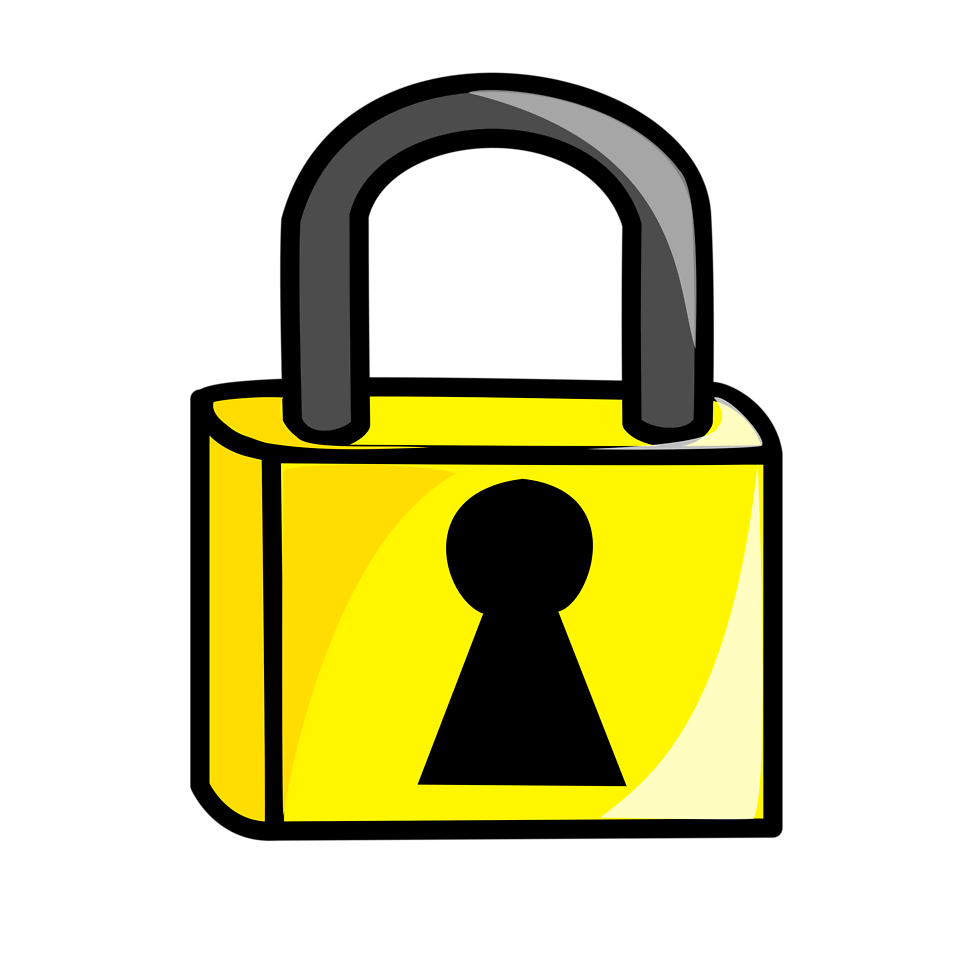 The B cell will keep trying different keys (antibodies) until it finds a MATCH!
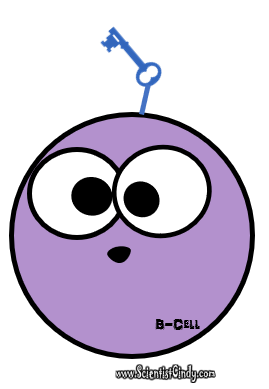 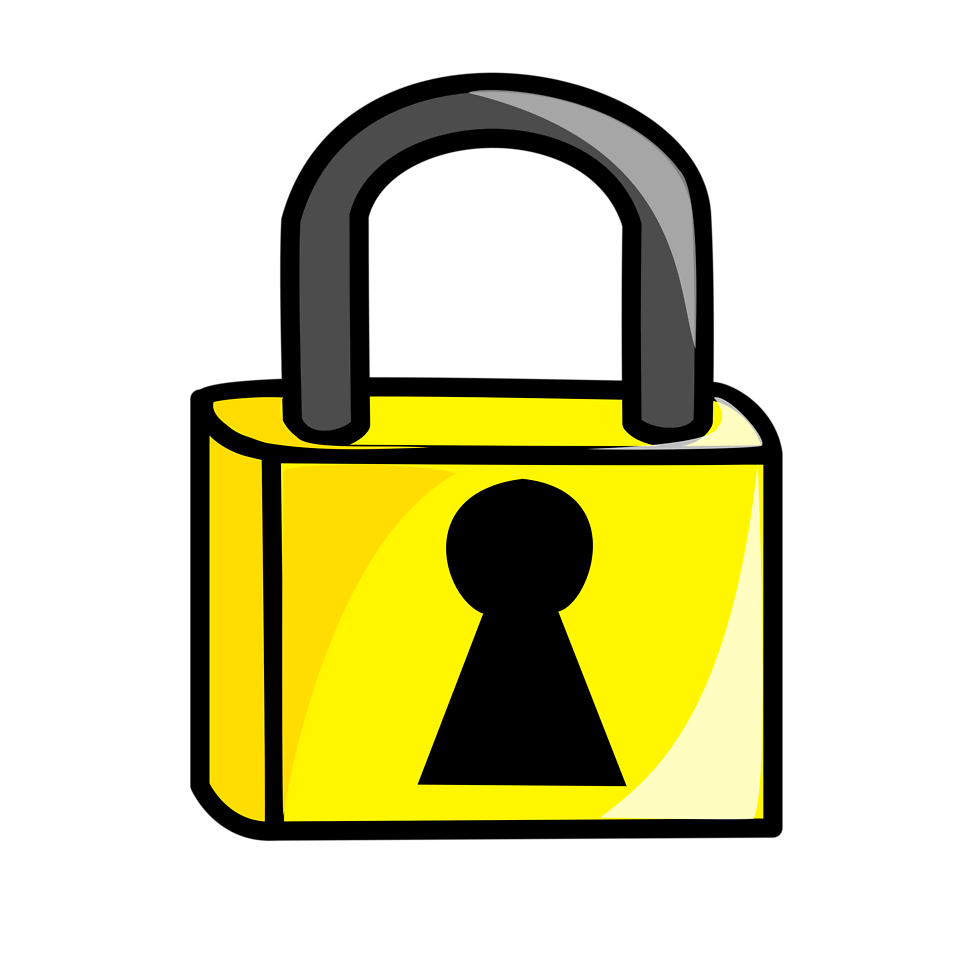 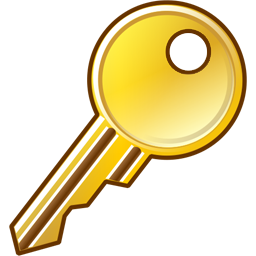 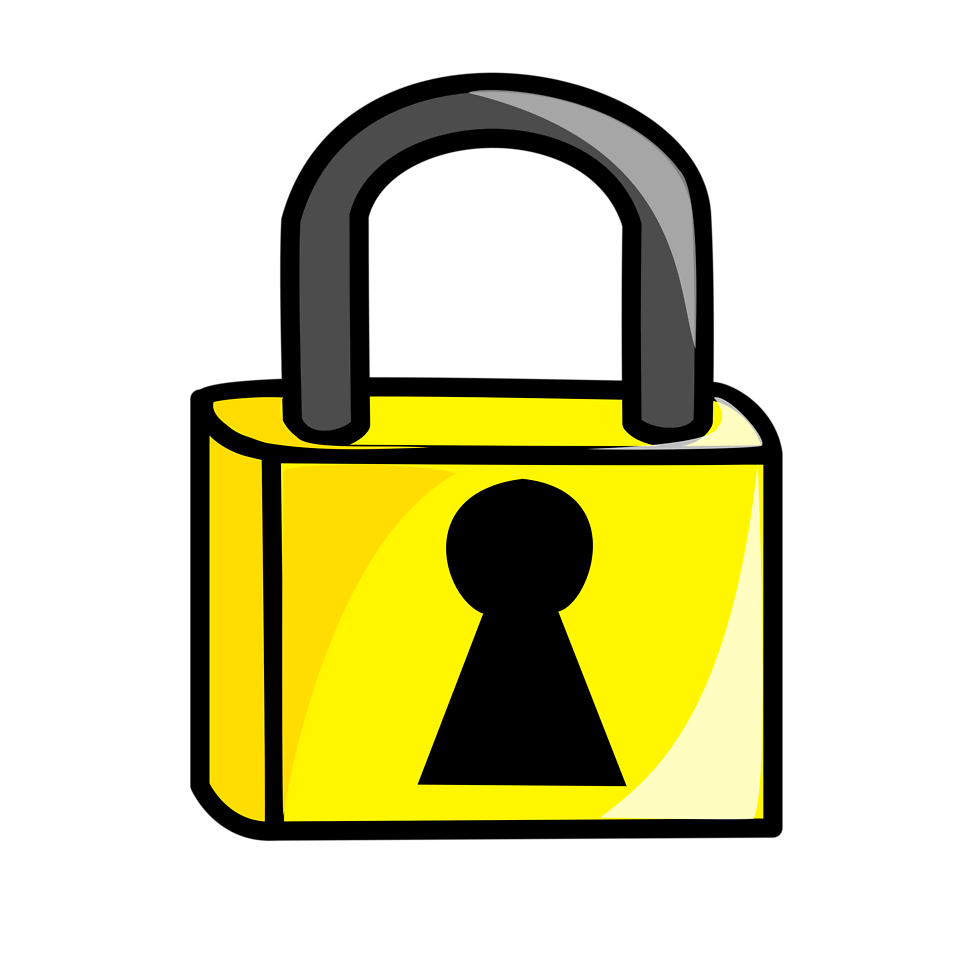 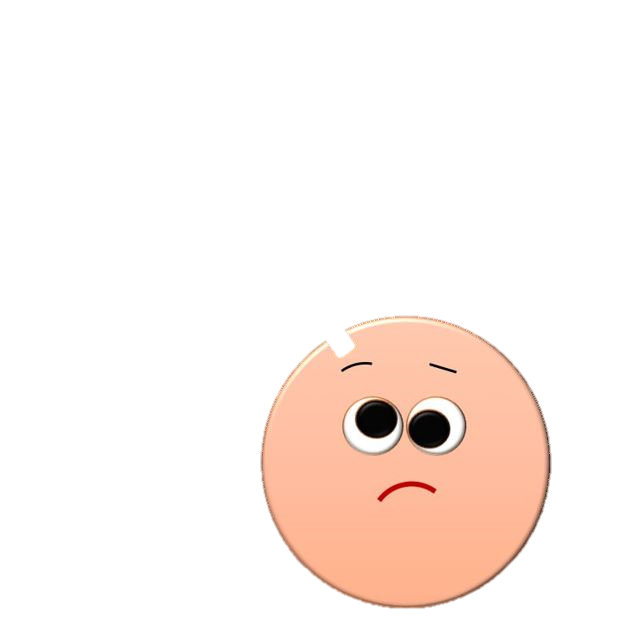 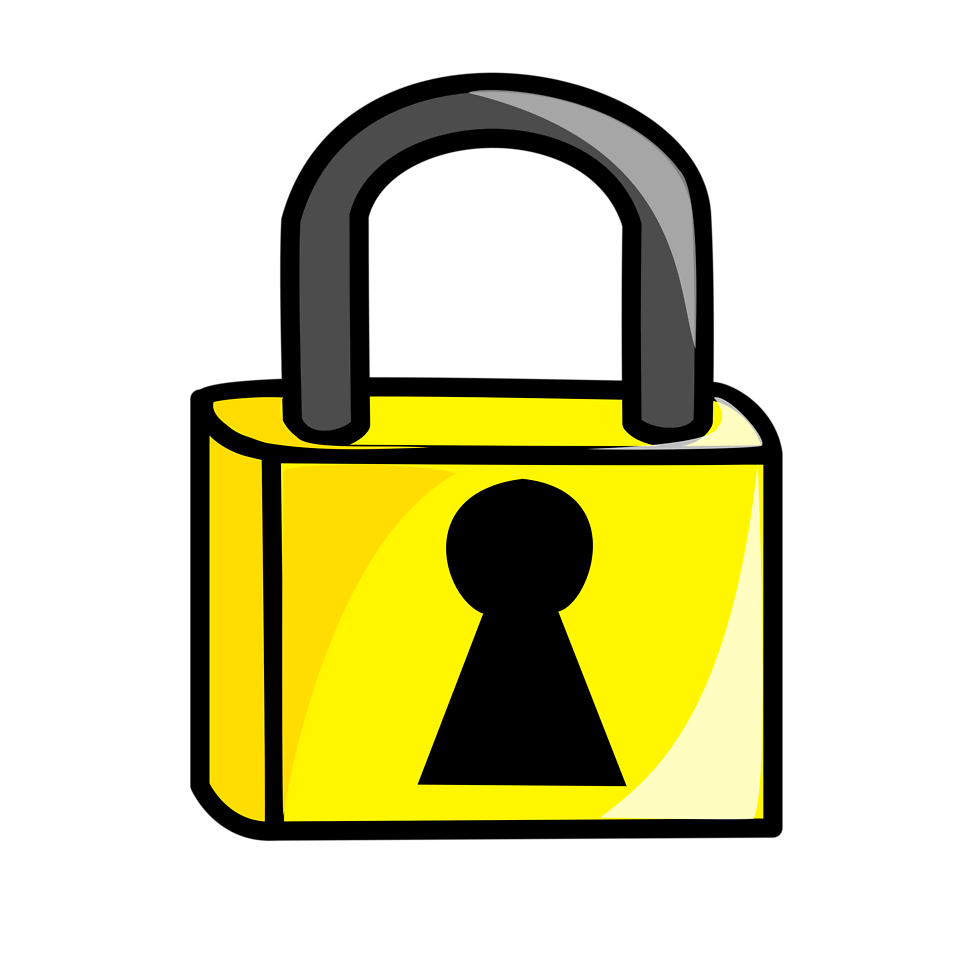 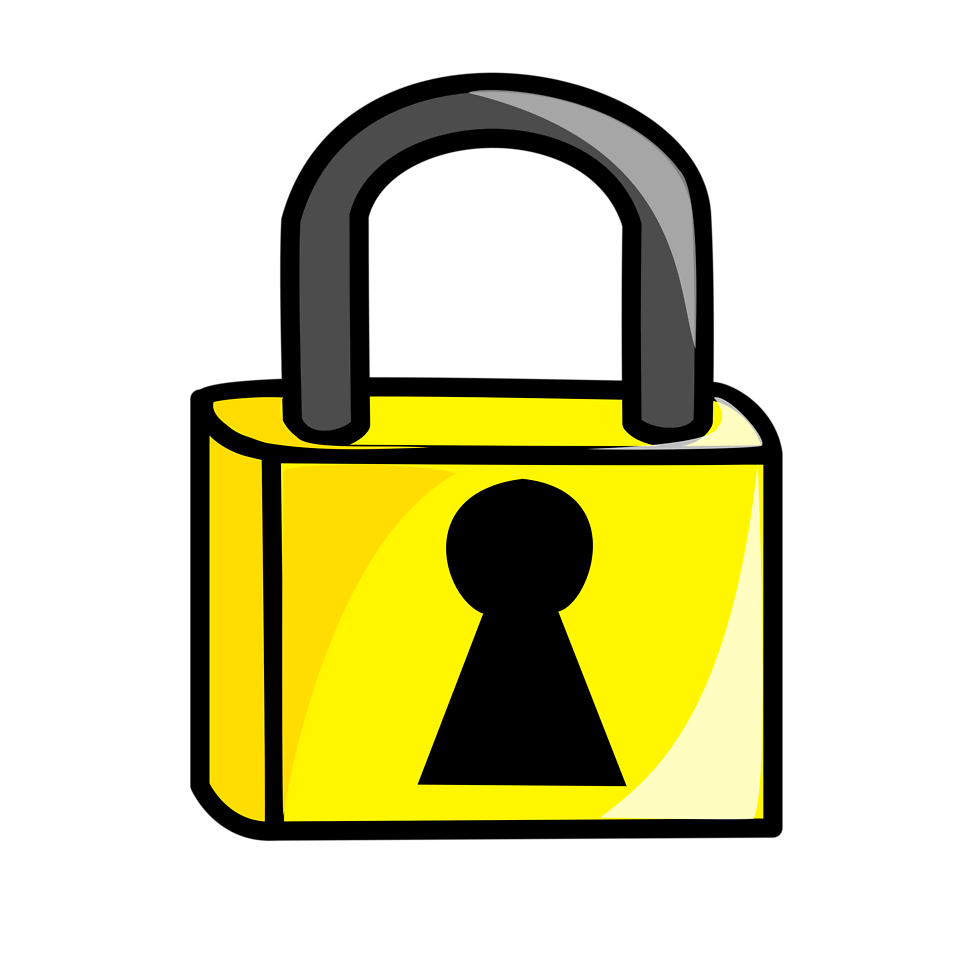 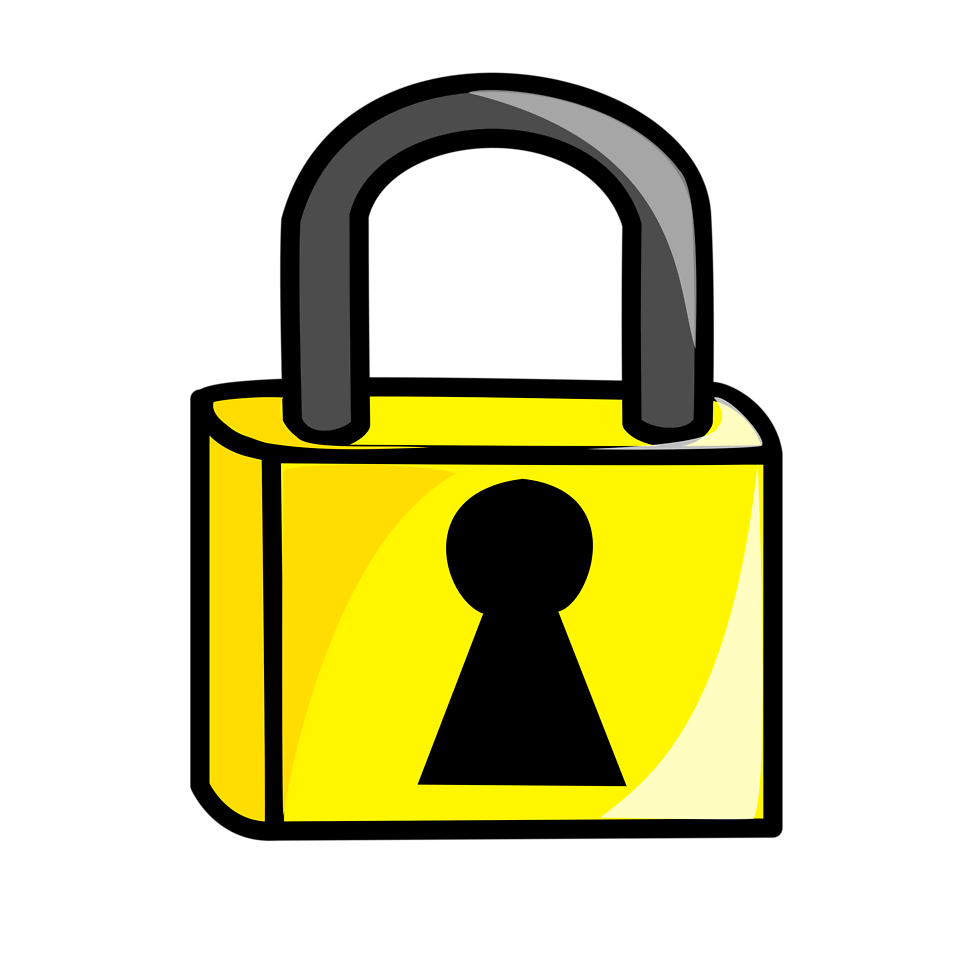 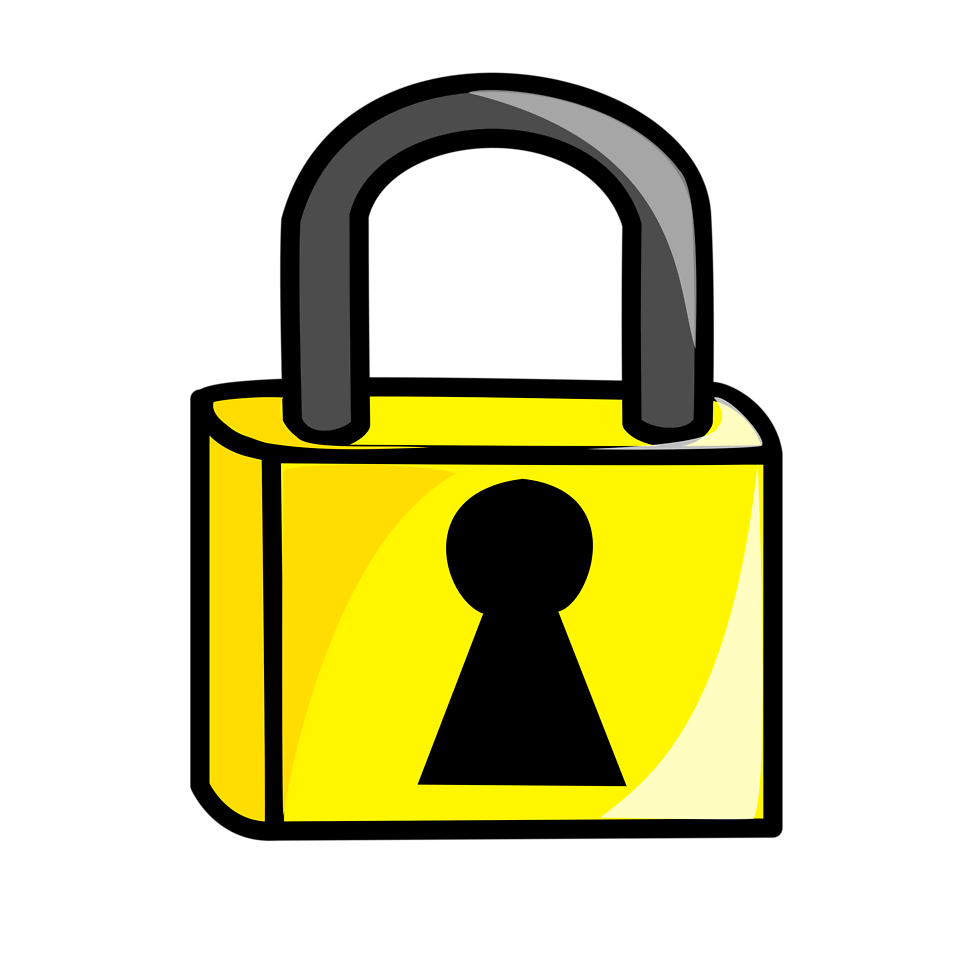 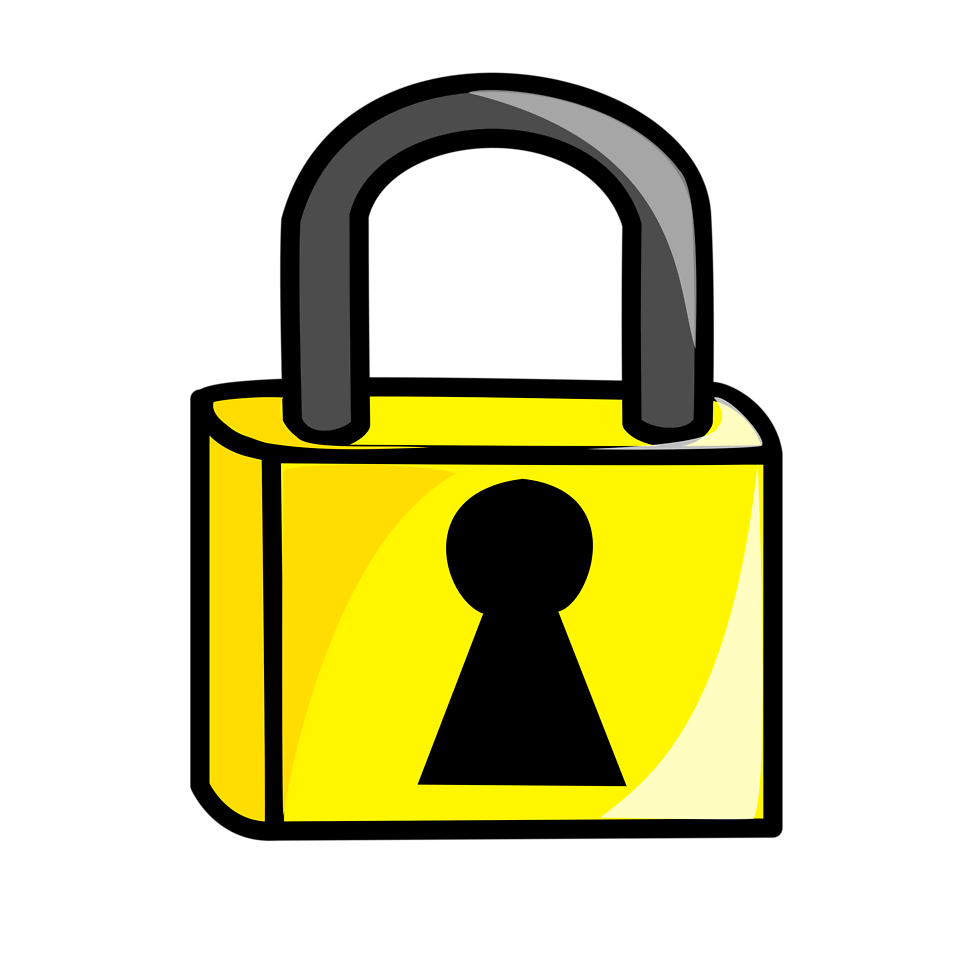 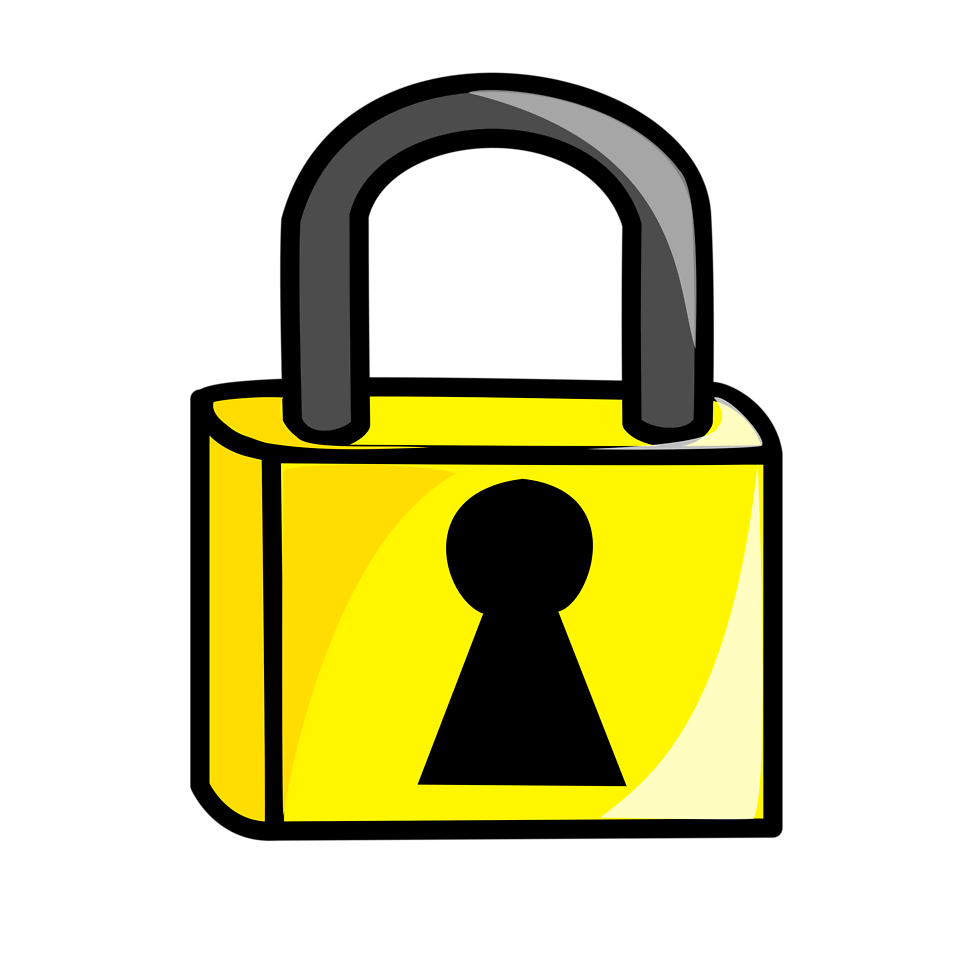 B-CELL CARRYING ANTIBODIES
Once the B-Cell Finds a Match, it takes the antigen
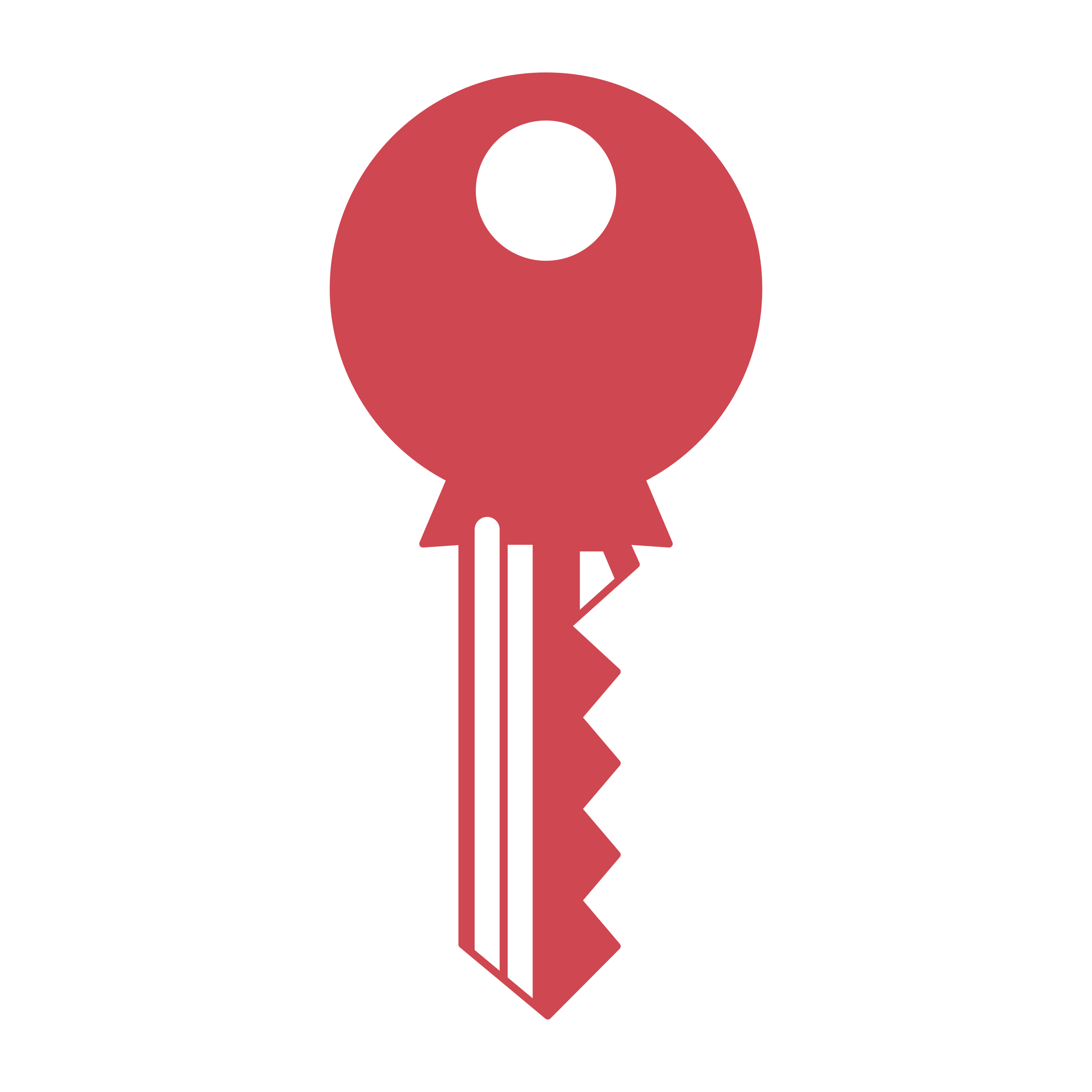 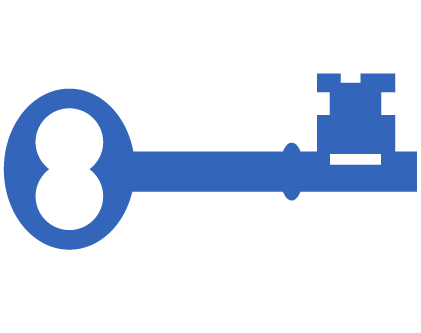 “B” Stands for “BULLY” !!!
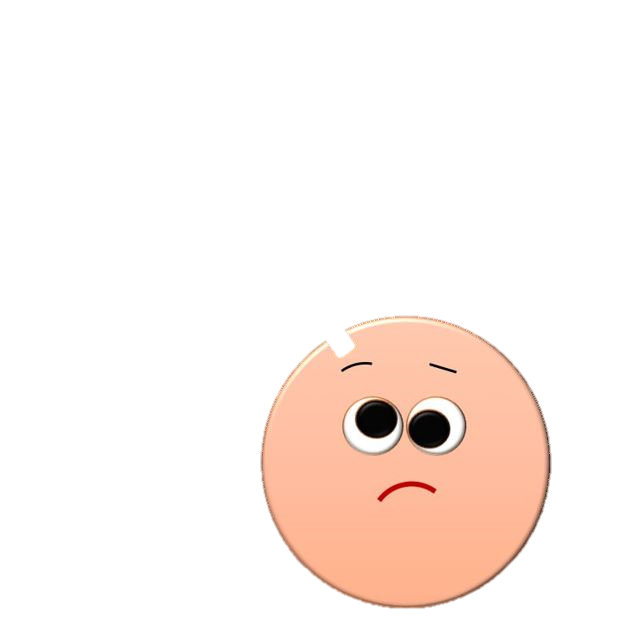 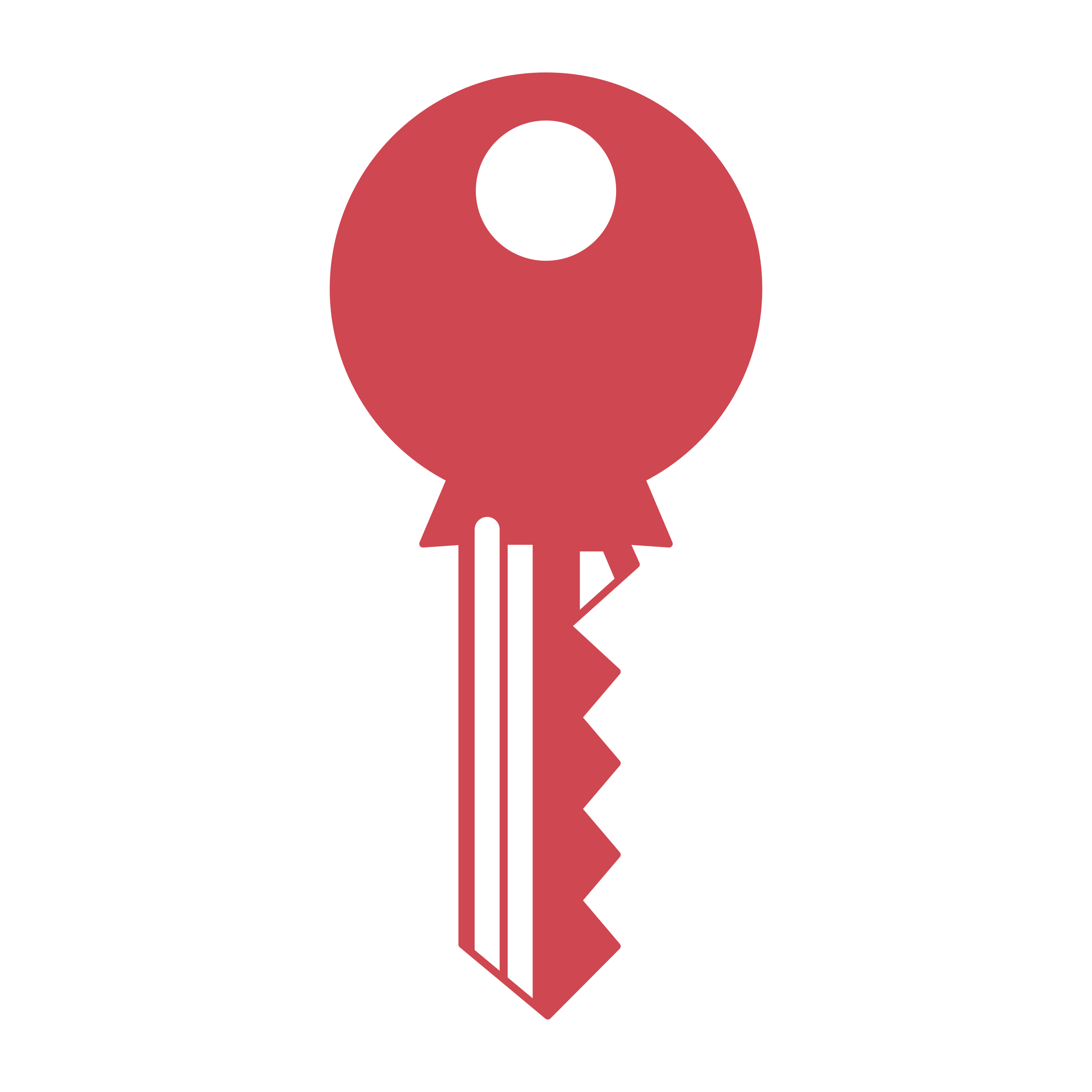 B-Cell
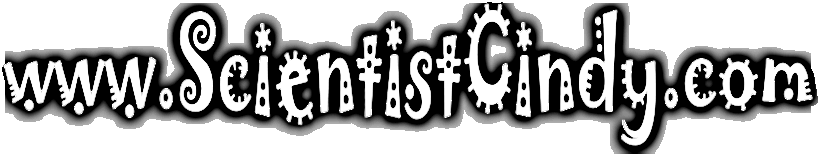 Into itself Using Endocytosis
The Antigen is Fragmented
Once the antigen is inside of the B-Cell, the B-Cell will break down the antigen molecule into smaller fragments.
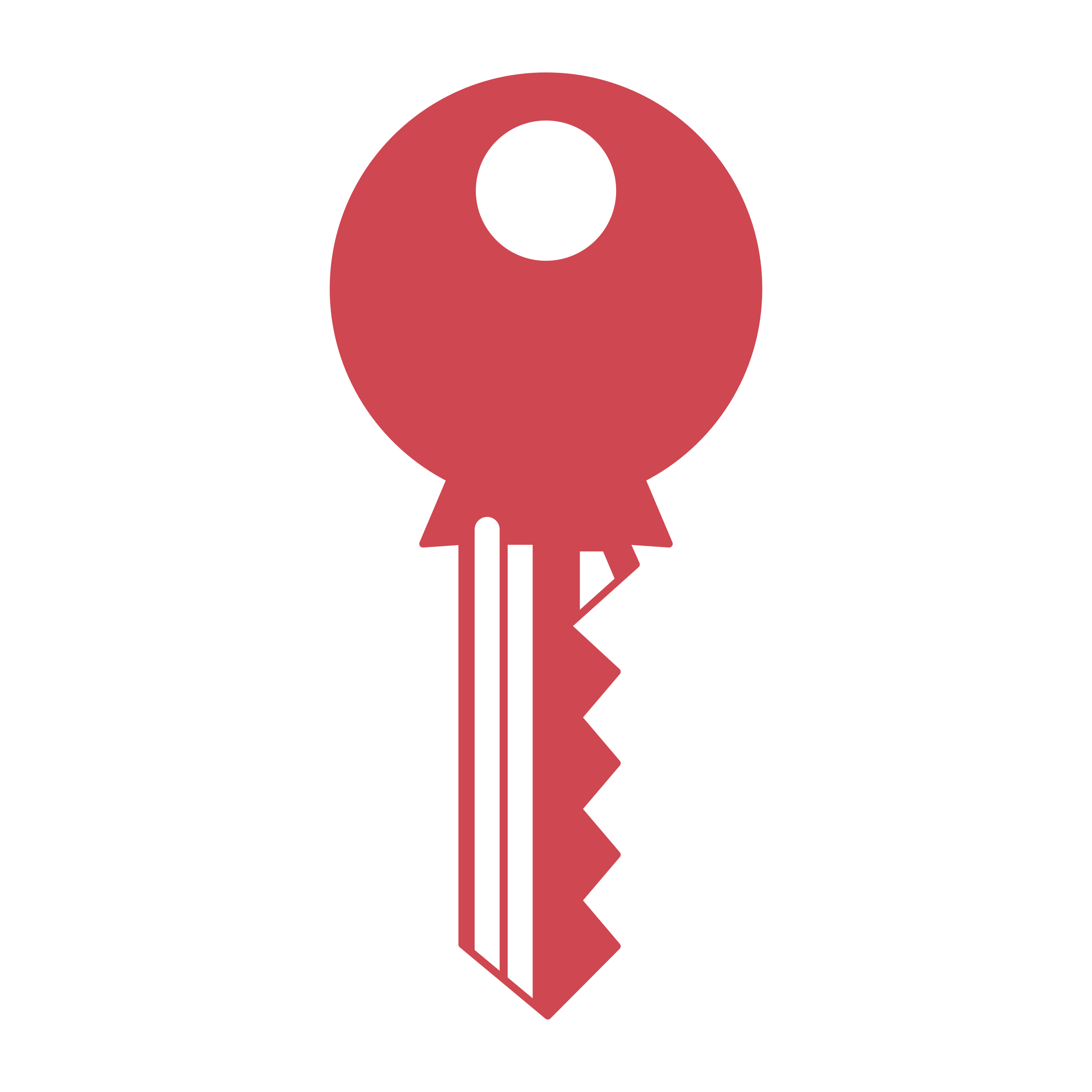 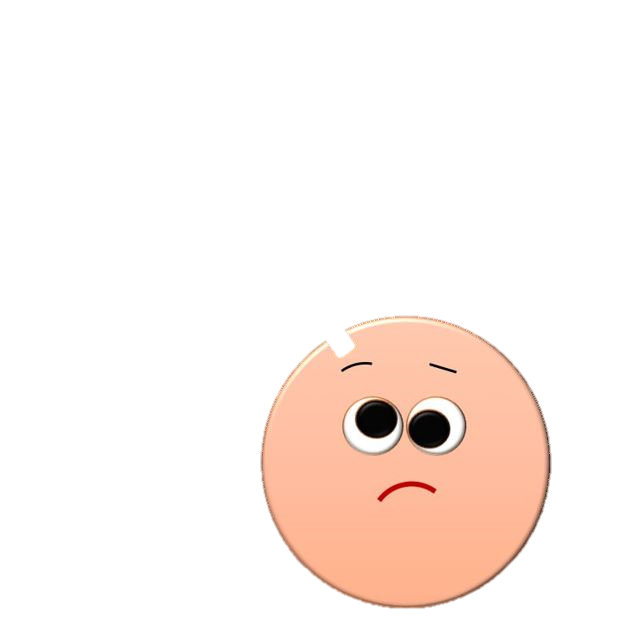 Umm… That Doesn’t Sound Good!
MHC-II Molecules
MHC-II
The B-Cell then uses these fragments to create MHC-II molecules that are displayed on the B-Cells Surface.
At this stage, the B-Cell can also be called an “antigen-presenting cell”.
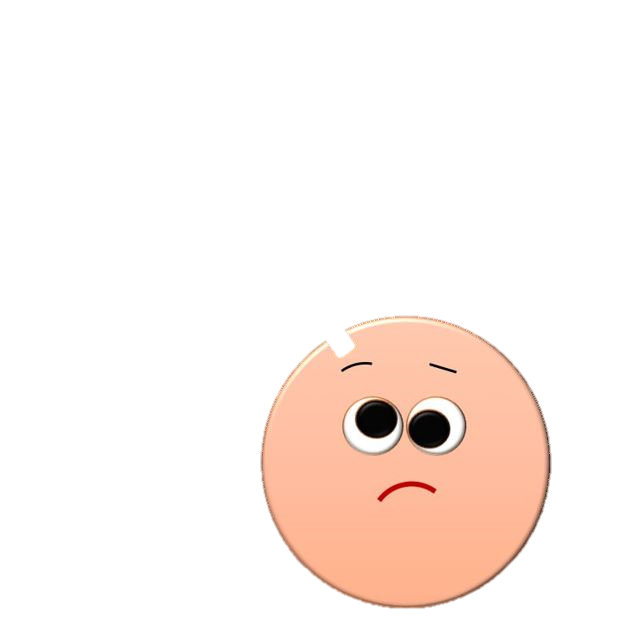 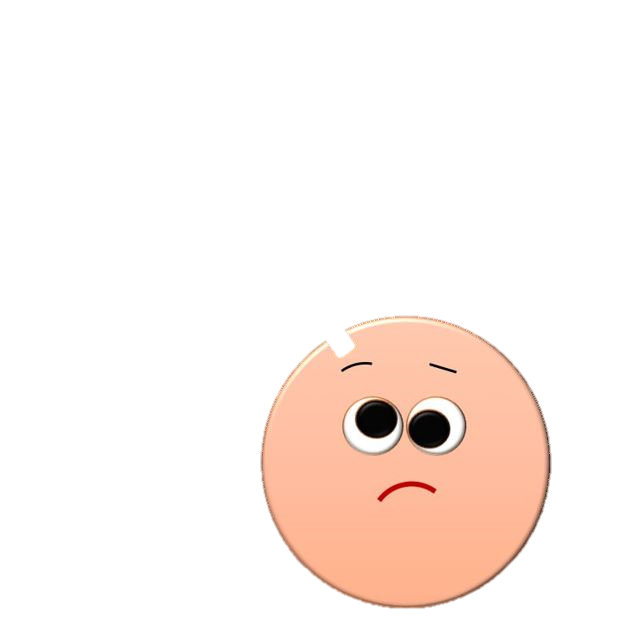 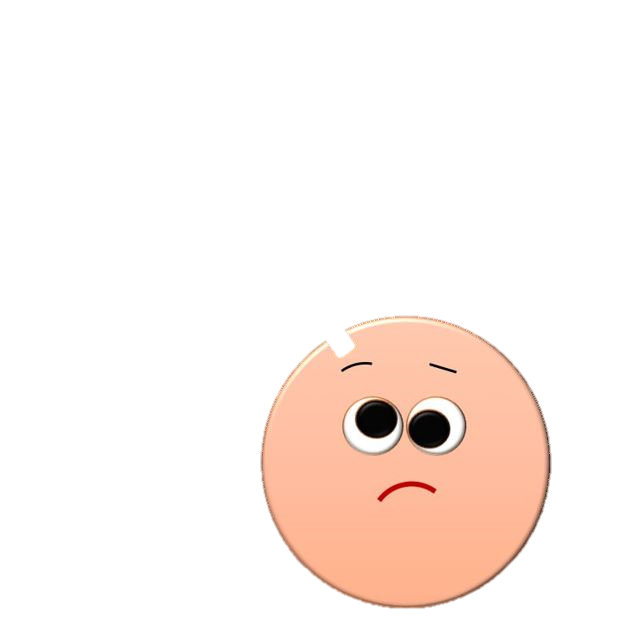 The T-Cells
The T cell will then bind to the MHC-II complex and become activated.
 The activated T cell releases cytokines that causes the B cells to undergo rapid cell division.
cytokines
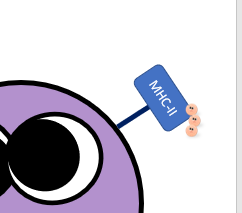 B-Cell Activation  Proliferation
Activated B Cell
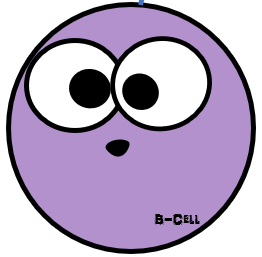 CYTOKINES
The B-Cell begins to proliferate
The B cell proliferates to form specialized 
memory B cells
effector B cells
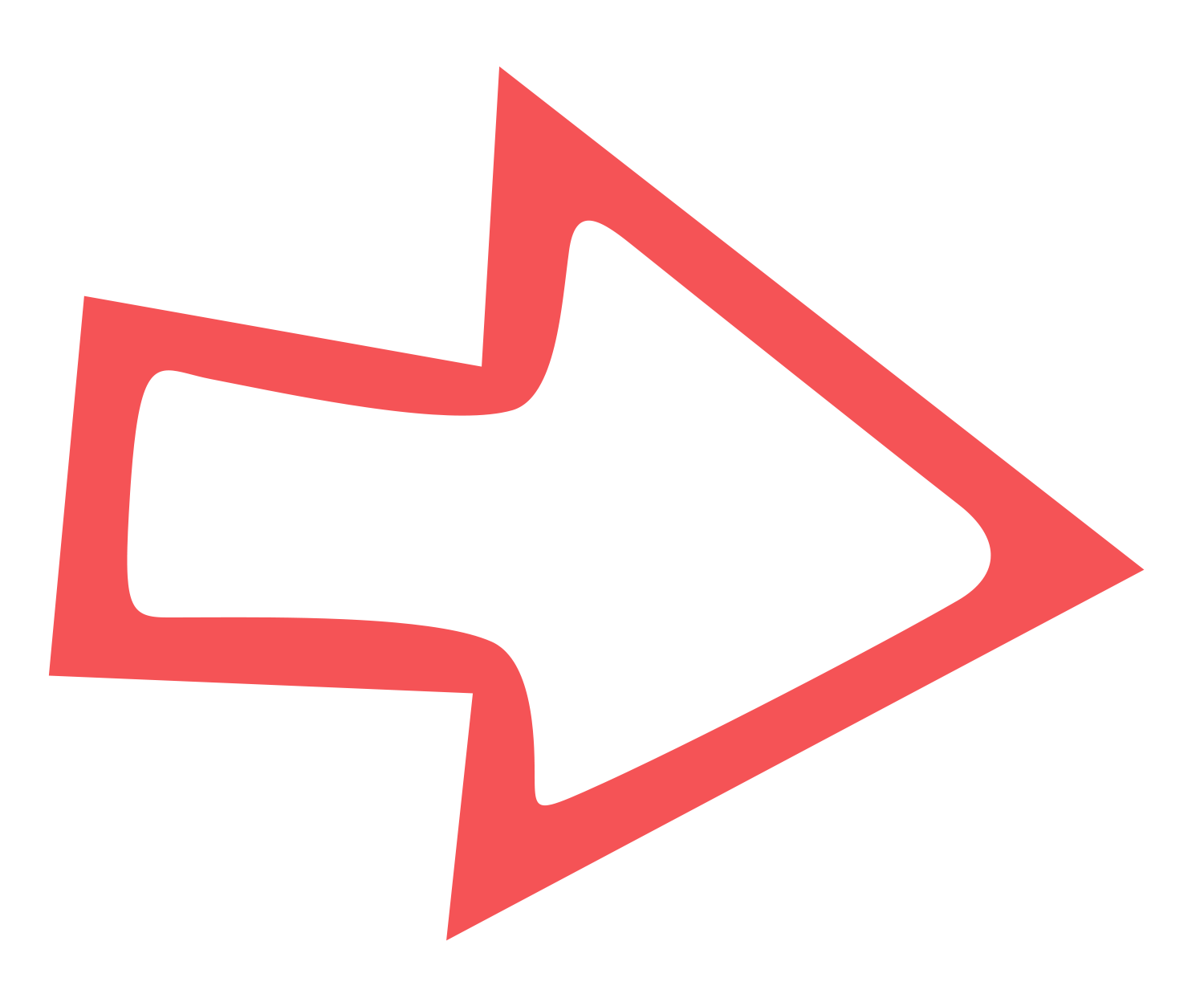 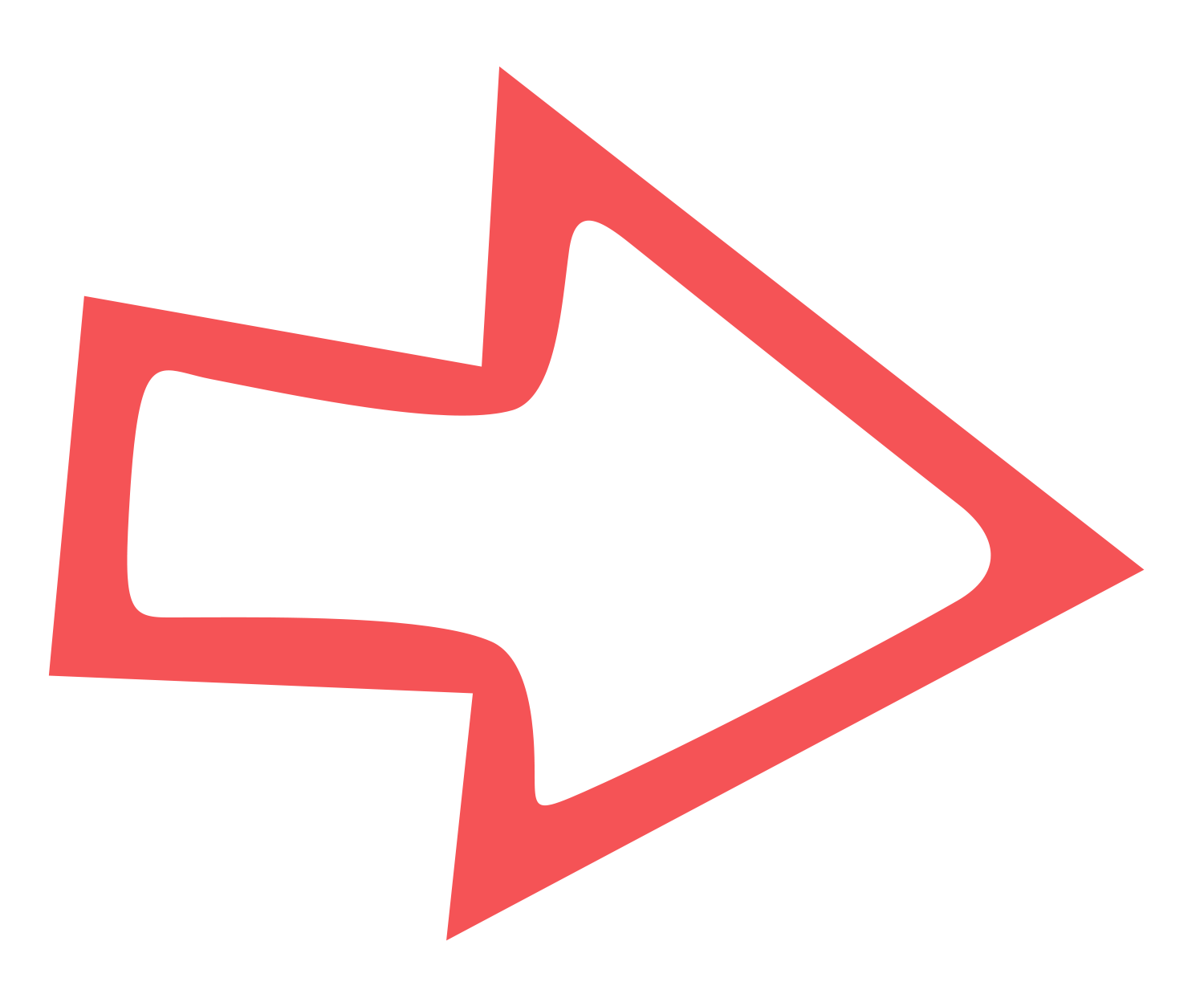 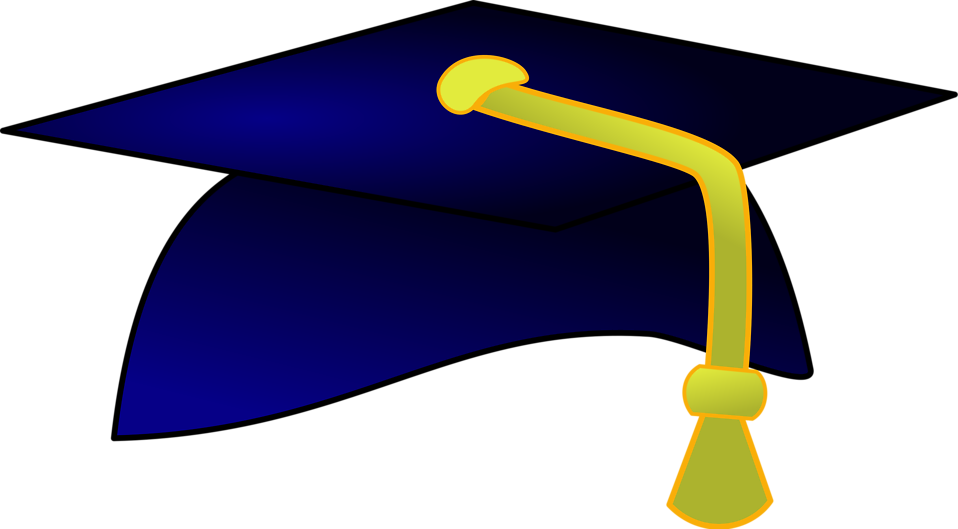 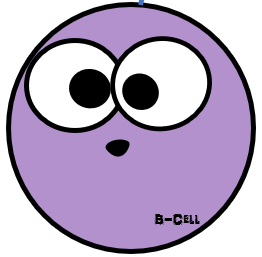 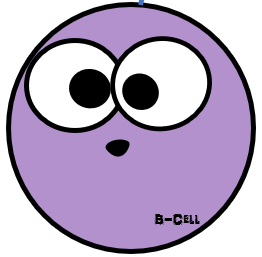 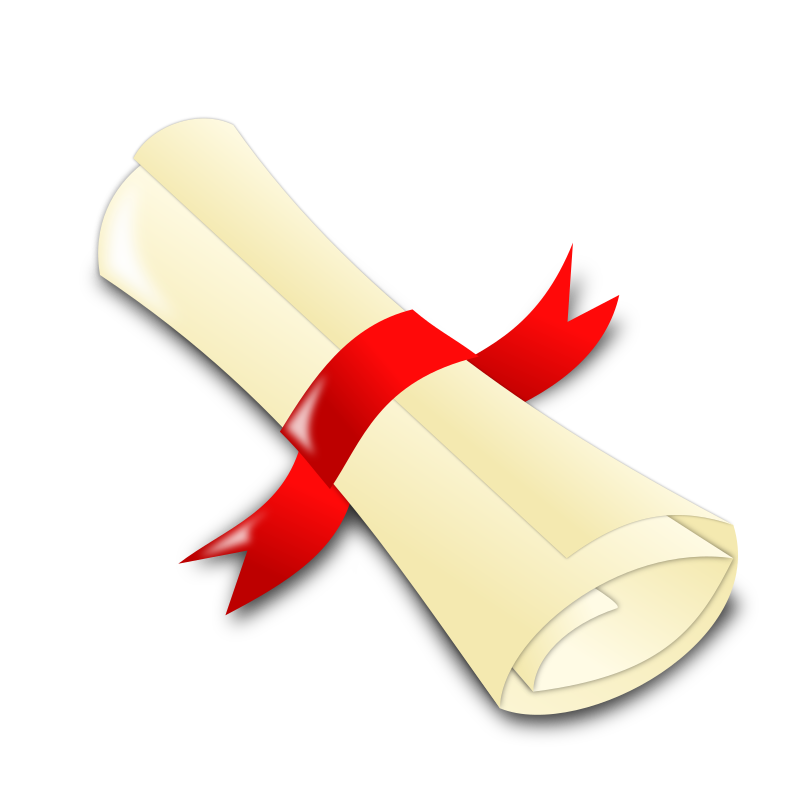 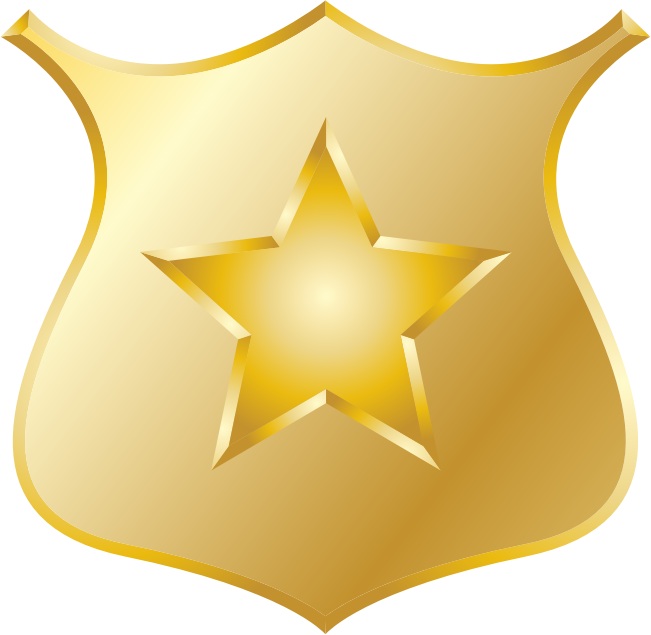 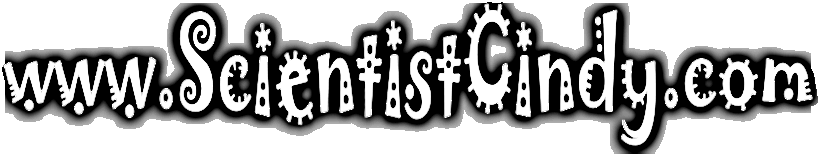 Effector B Cell
Memory B Cell
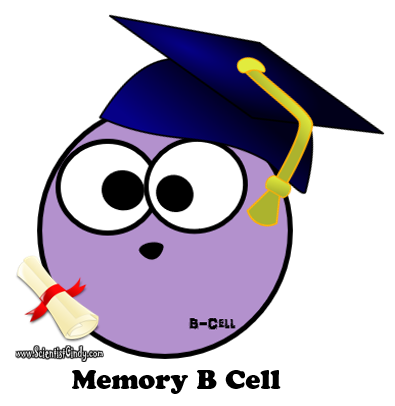 MEMORY CELLS
Memory cells are involved in the secondary immune response.
This means that  if this same antigen invades the body again in the future, thousands of memory B-Cells will be all ready to go and will quickly jump into action to destroy the invader!
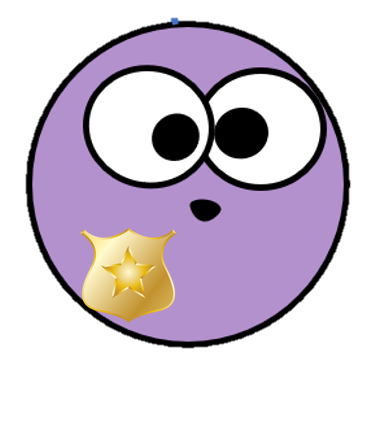 Effector B-cells (Plasma Cells)
The effector B-Cells (plasma cells) secrete millions of antibodies.
These antibodies are able to bind to the antigen that caused the immune response.
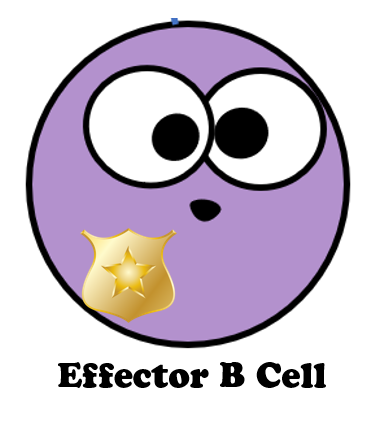 The Originally Activated B-cell
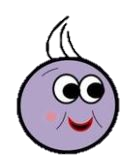 The originally activated B-Cell Leaves the Secondary Lymphatic Organ that it has been residing in. 
The activated B-Cell then will circulate throughout the body’s humors in search of more of these same antigens that it can bind to. 
When the B-Cell encounters an antigen, the B-Cell will lock onto it and act in a variety of ways that ultimately leads to the death of the invader.
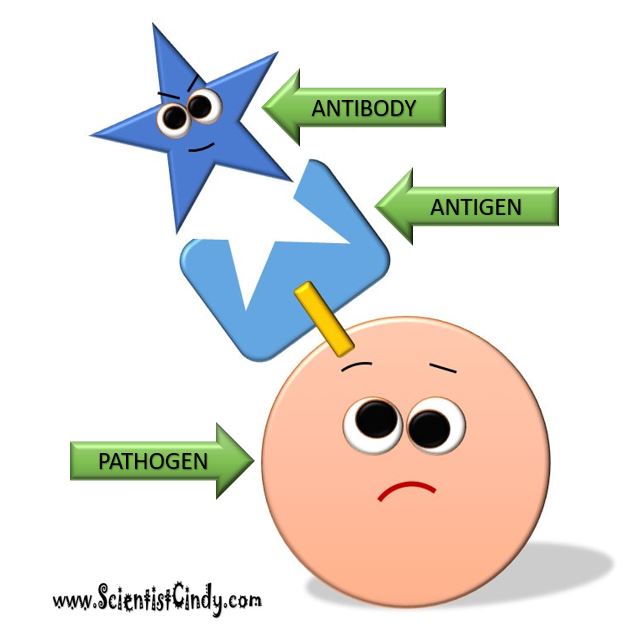 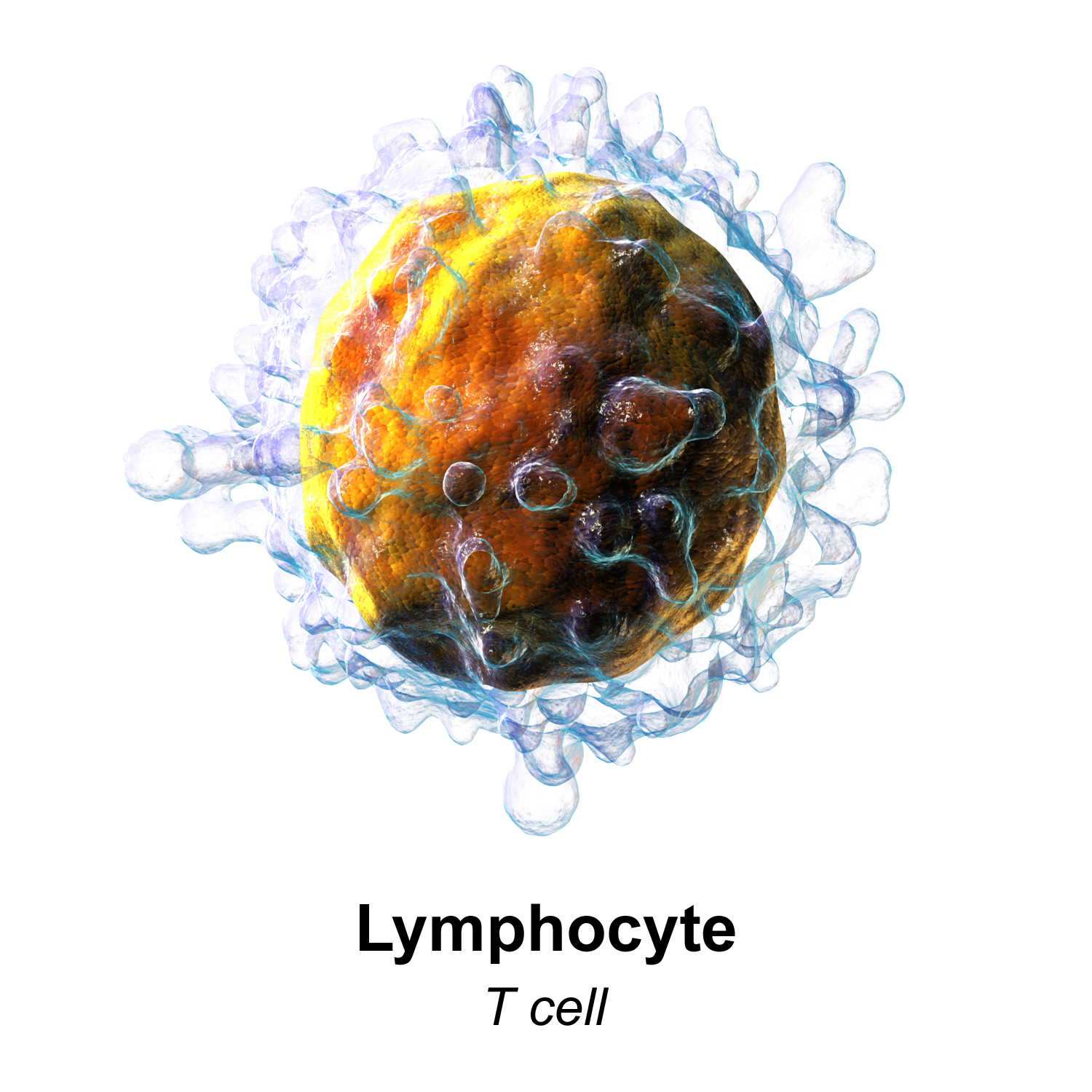 Lymphocytes
Lymphocytes are the primary cells of adaptive immune responses. 
The two basic types of lymphocytes are B cells and T cells
B cells develop and mature in red bone marrow
T cells mature in the thymus after being developed in the red bone marrow.
Table 1. Lymphocytes
Primary Lymphoid Organs
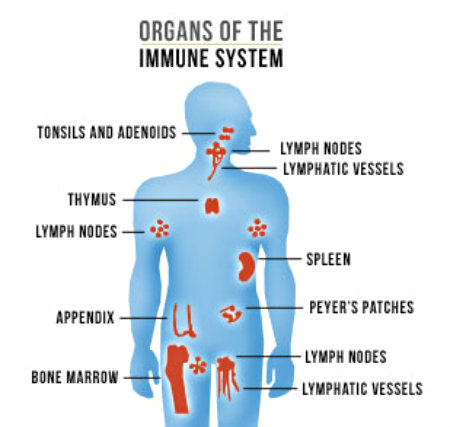 The lymphoid organs are where lymphocytes mature, proliferate, and are selected, which enables them to attack pathogens without harming the cells of the body.
This Photo by Unknown Author is licensed under CC BY
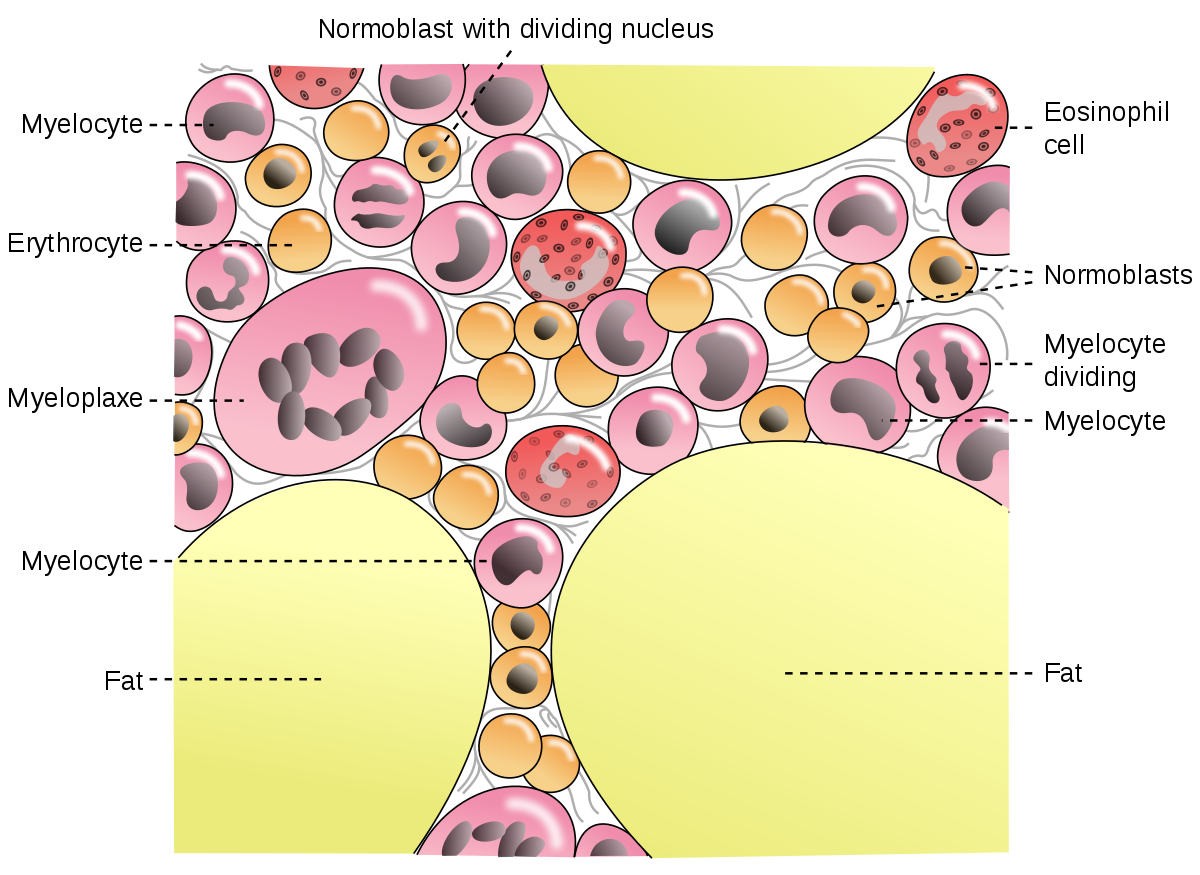 Initial development of the white blood cells (including B cells and T cells) occurs in the red bone marrow. 
The B cells undergo maturation in the red bone marrow.
The T cells undergo maturation in the thymus gland.
Bone Marrow
Thymus
The thymus gland is a bi-lobed organ found in the space between the sternum and the aorta of the heart. 
Connective tissue holds the lobes closely together but also separates them and forms a capsule.
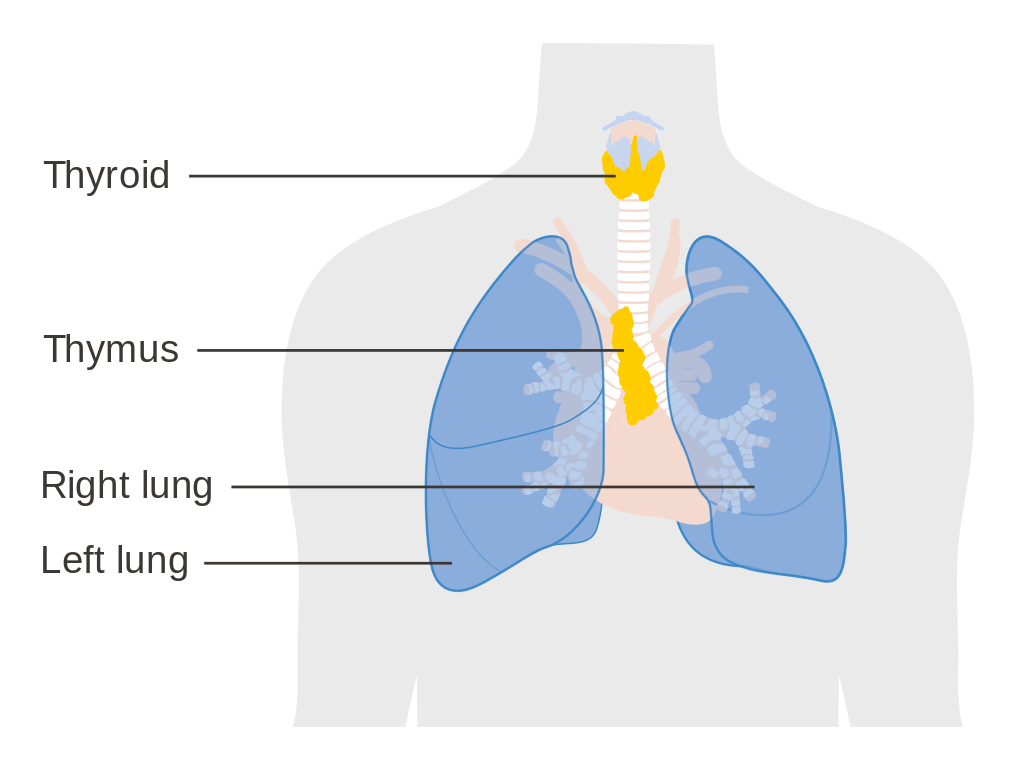 THYMIC INVOLUTION
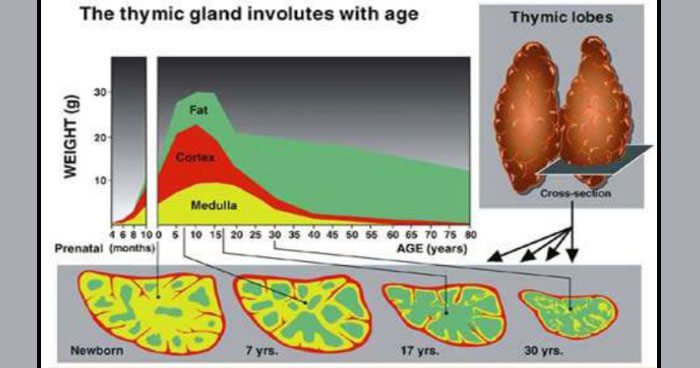 One major cause of age-related immune deficiencies is thymic involution.
The shrinking of the thymus gland that begins at birth, at a rate of about three percent tissue loss per year, and continues until 35–45 years of age, when the rate declines to about one percent loss per year for the rest of one’s life. 
At that pace, the total loss of thymic epithelial tissue and thymocytes would occur at about 120 years of age.
Secondary Lymphoid Organs and their Roles in Active Immune Responses
LYMPH NODES
Lymph nodes are the “filters of the lymph”. 
Lymph Nodes 
Remove debris 
Fights pathogens 

Bacteria that infect the interstitial fluid are taken up by the lymphatic capillaries and transported to a regional lymph node. 
Dendritic cells and macrophages kill many of the pathogens
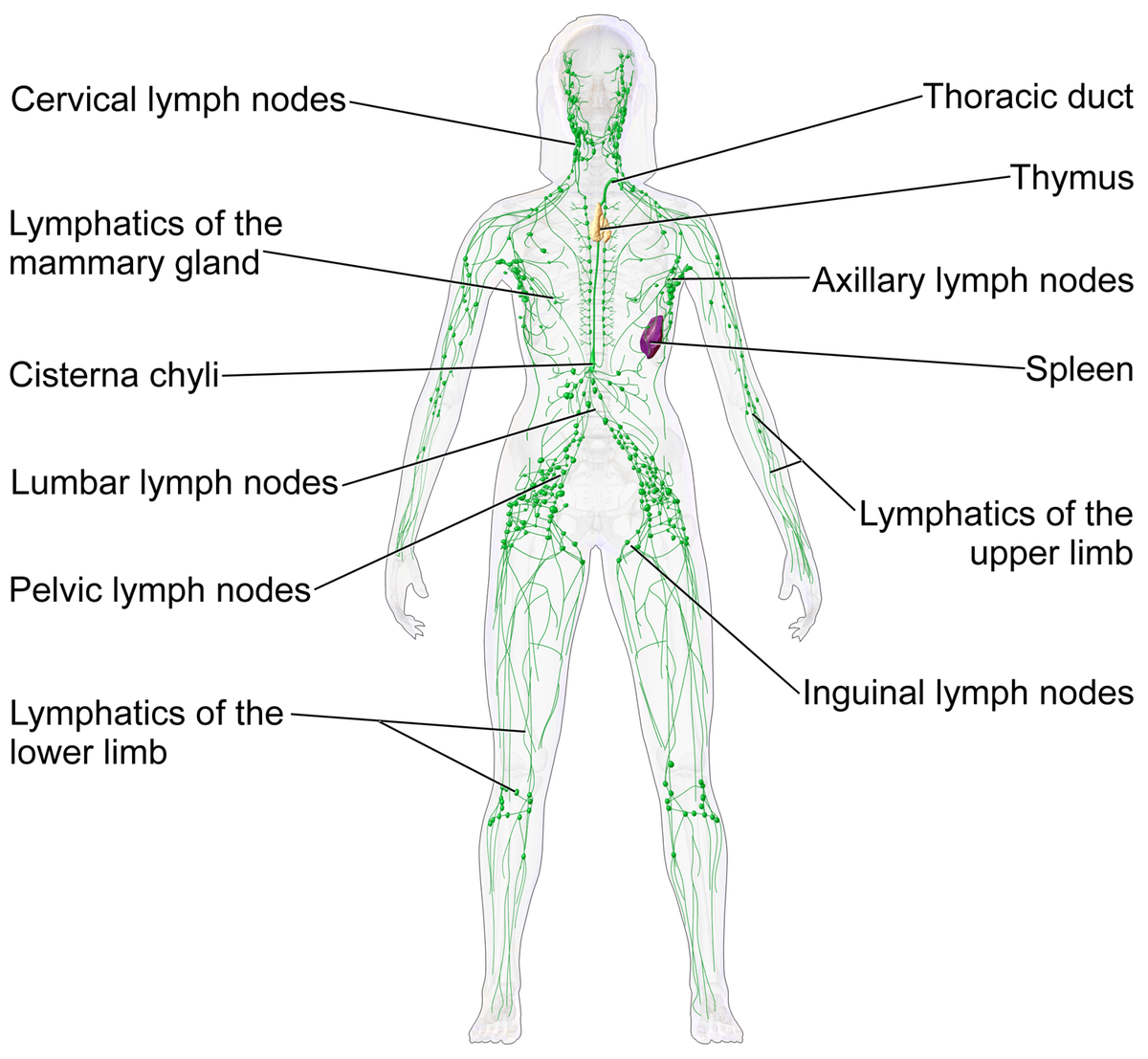 LYMPH NODES
The lymph nodes act as sites of the adaptive immune responses mediated by T cells, B cells, and accessory cells of the adaptive immune system.
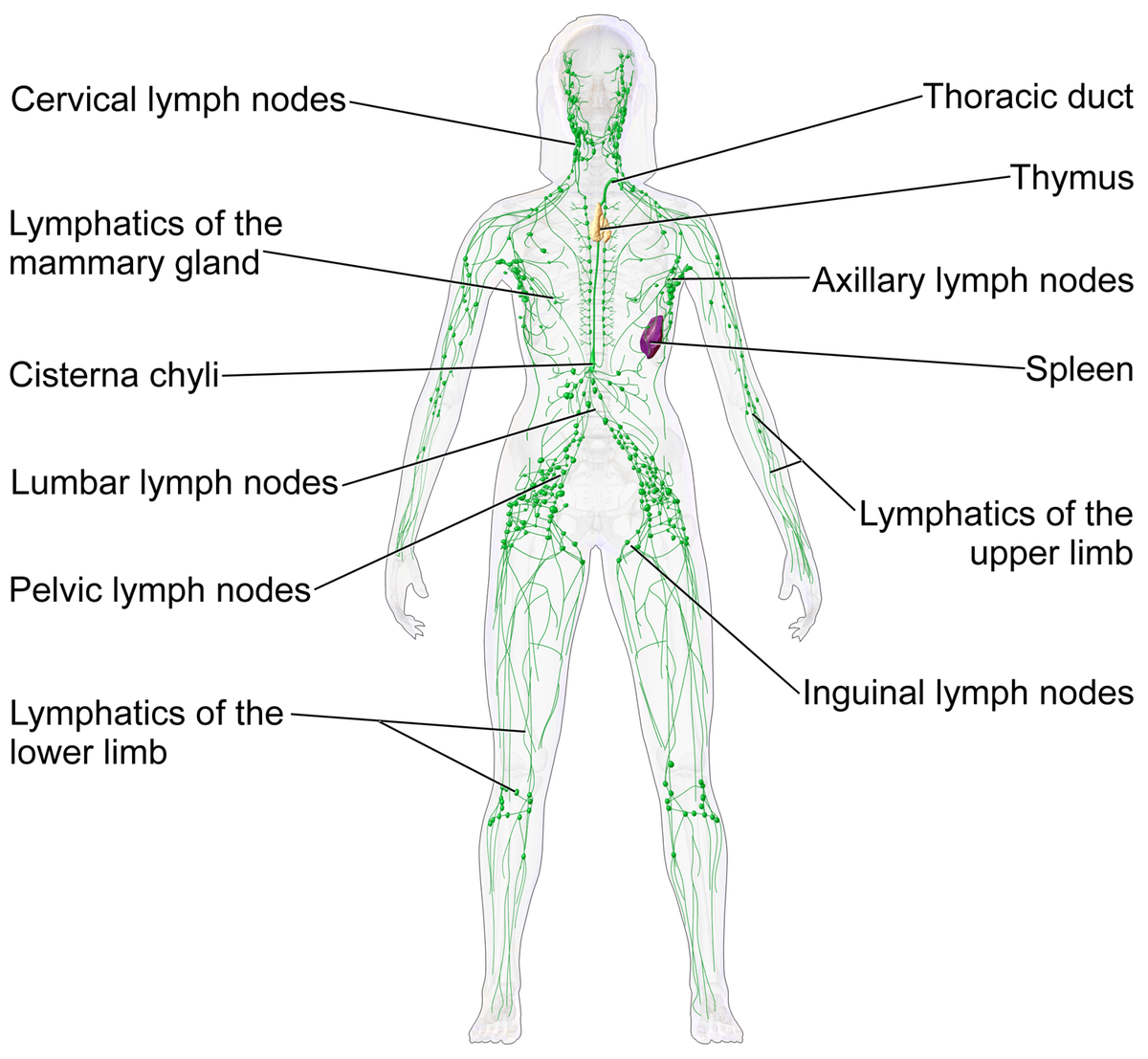 The spleen is a major secondary lymphoid organ. 
It attached to the left lateral border of the stomach. 
The spleen is a fragile organ without a strong capsule, and is dark red due to its extensive vascularization.
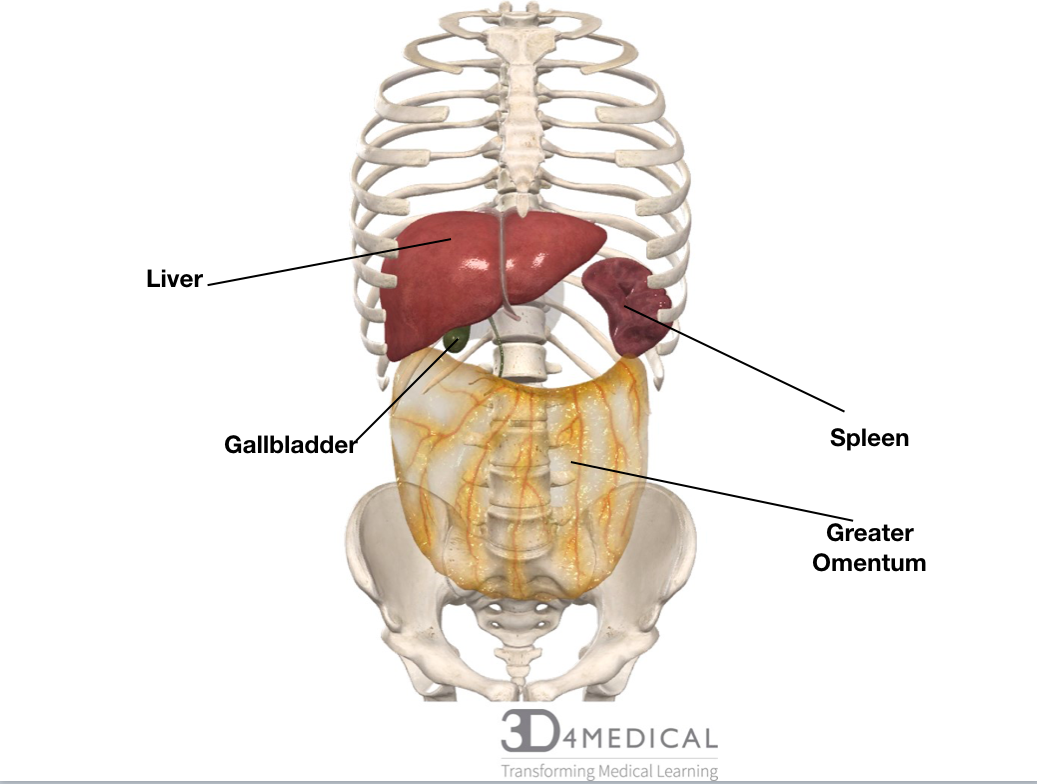 The Spleen
The spleen is sometimes called the “filter of the blood”.
Extensive vascularization 
Has macrophages and dendritic cells 
Act to remove microbes and other materials from the blood, including dying red blood cells. 
The spleen also functions as the location of immune responses to blood-borne pathogens.
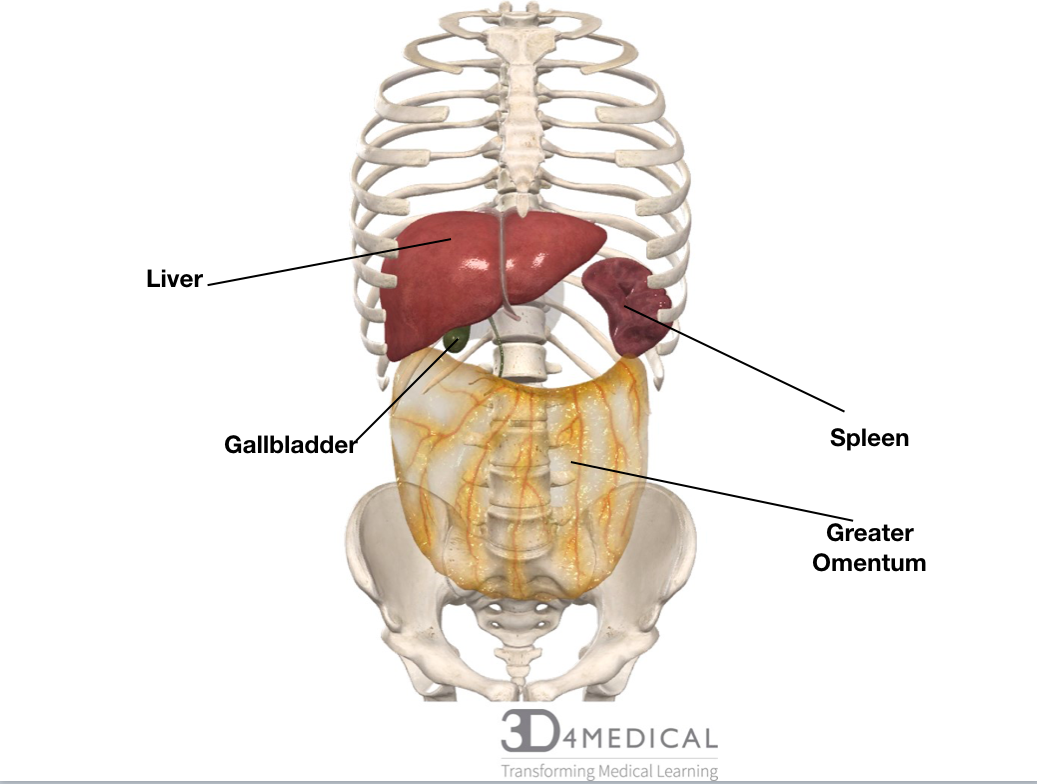 The Spleen
Lymphoid Nodules
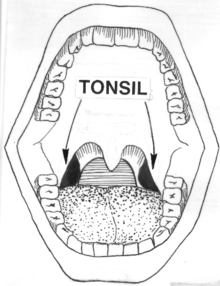 The lymphoid nodules consist of a dense cluster of lymphocytes.
Lymphoid nodules are located in the respiratory and digestive tracts.

Tonsils are lymphoid nodules located along the inner surface of the pharynx (throat) and are important in fighting pathogens.
Tonsil swelling is an indication of an active immune response to infection.
This Photo by Unknown Author is licensed under CC BY-SA